Saying what I and others do
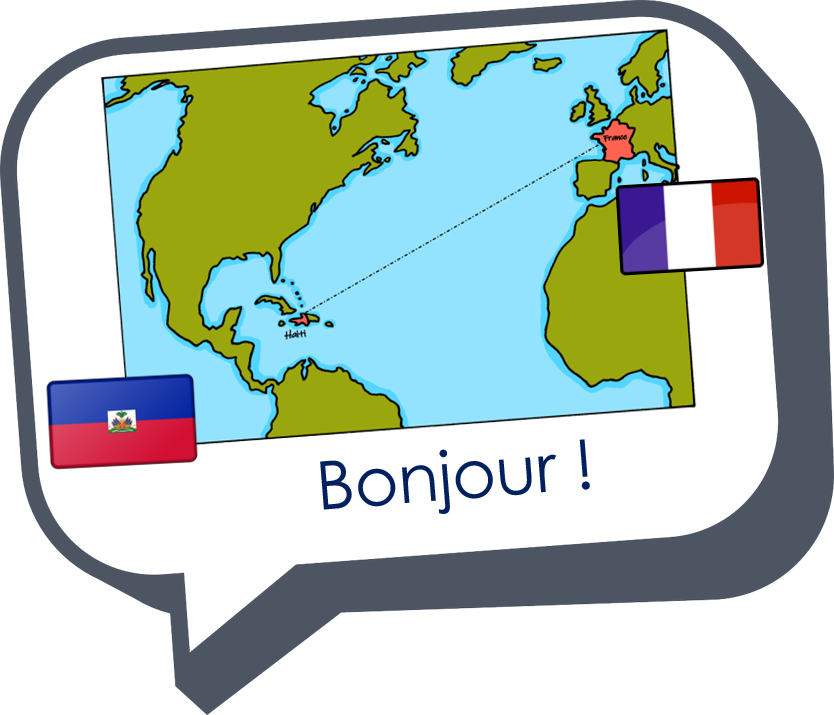 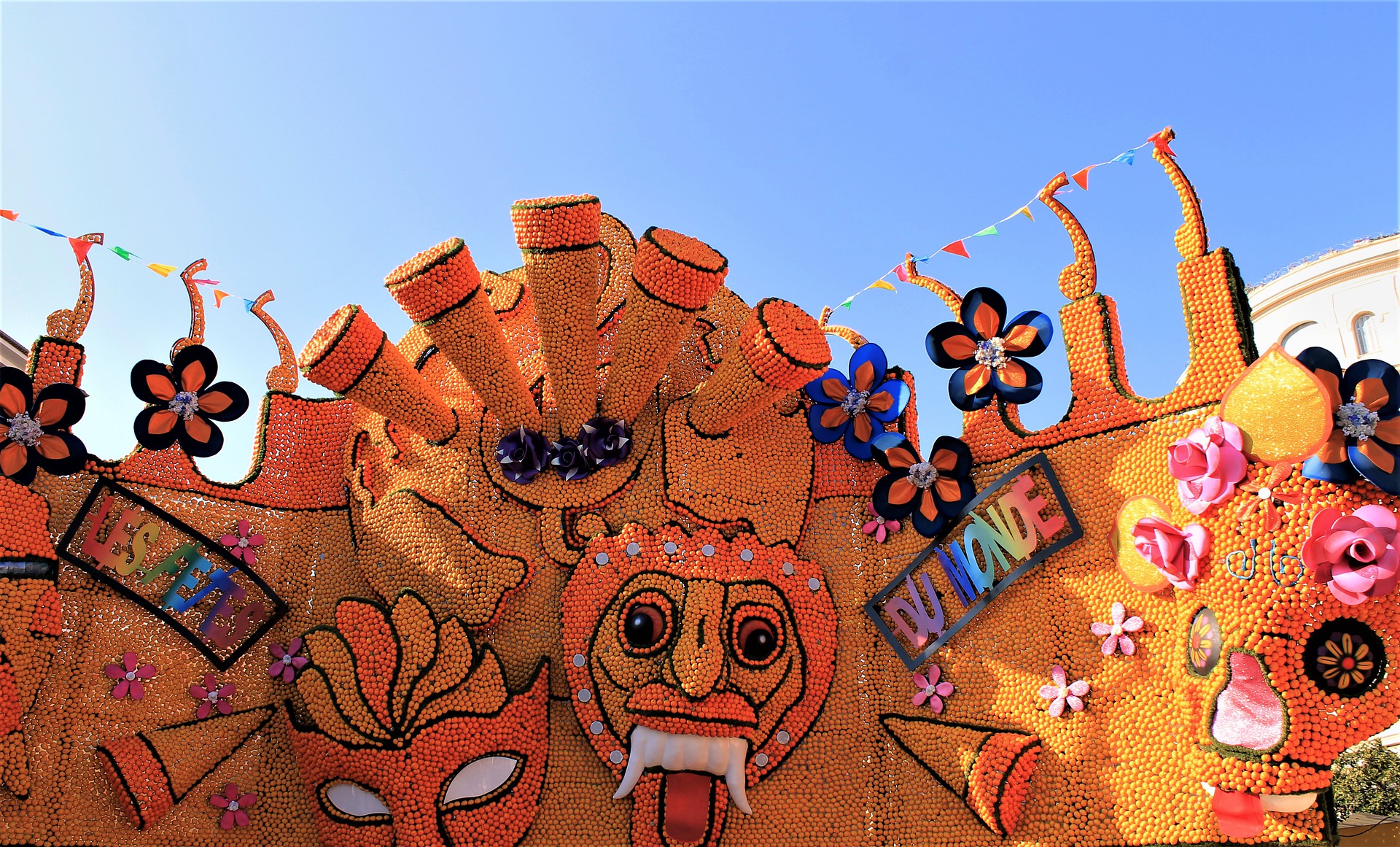 Le Carnaval de Menton
rouge
Follow ups 1-5
[Speaker Notes: Artwork by Steve Clarke. Pronoun pictures from NCELP (www.ncelp.org). All additional pictures selected from Pixabay and are available under a Creative Commons license, no attribution required.

Phonics: introduce [è] [ê] -  fête [1490] tête [343] frère [1043] être [5], problème [188] 
Vocabulary (new words in bold):  fête [1490] fille [629] fruit [896] garçon [1599] de1 [2]Revisit 1: répéter [630] chanter [1820] utiliser [345]  phrase [2074] facile [822]  important [215] normal [833] avec [23] tous les jours [n/a]
Revisit 2: avoir [8] j’ai, il a, elle a, quoi [297] animal [1002] chien [1744] chat [3138] photo [1412] table [1019] ou [33] 

Londsale, D., & Le Bras, Y.  (2009). A Frequency Dictionary of French: Core vocabulary for learners London: Routledge.

The frequency rankings for words that occur in this PowerPoint which have been previously introduced in these resources are given in the SOW and in the resources that first introduced and formally re-visited those words. 
For any other words that occur incidentally in this PowerPoint, frequency rankings will be provided in the notes field wherever possible.]
[è|ê]
[è] and [ê] sound almost the same. [ê] is a little longer and deeper.
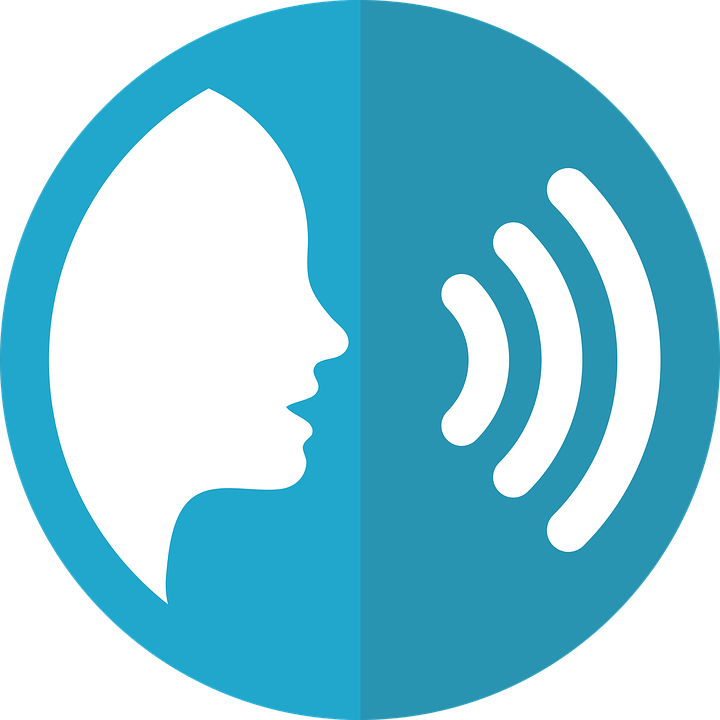 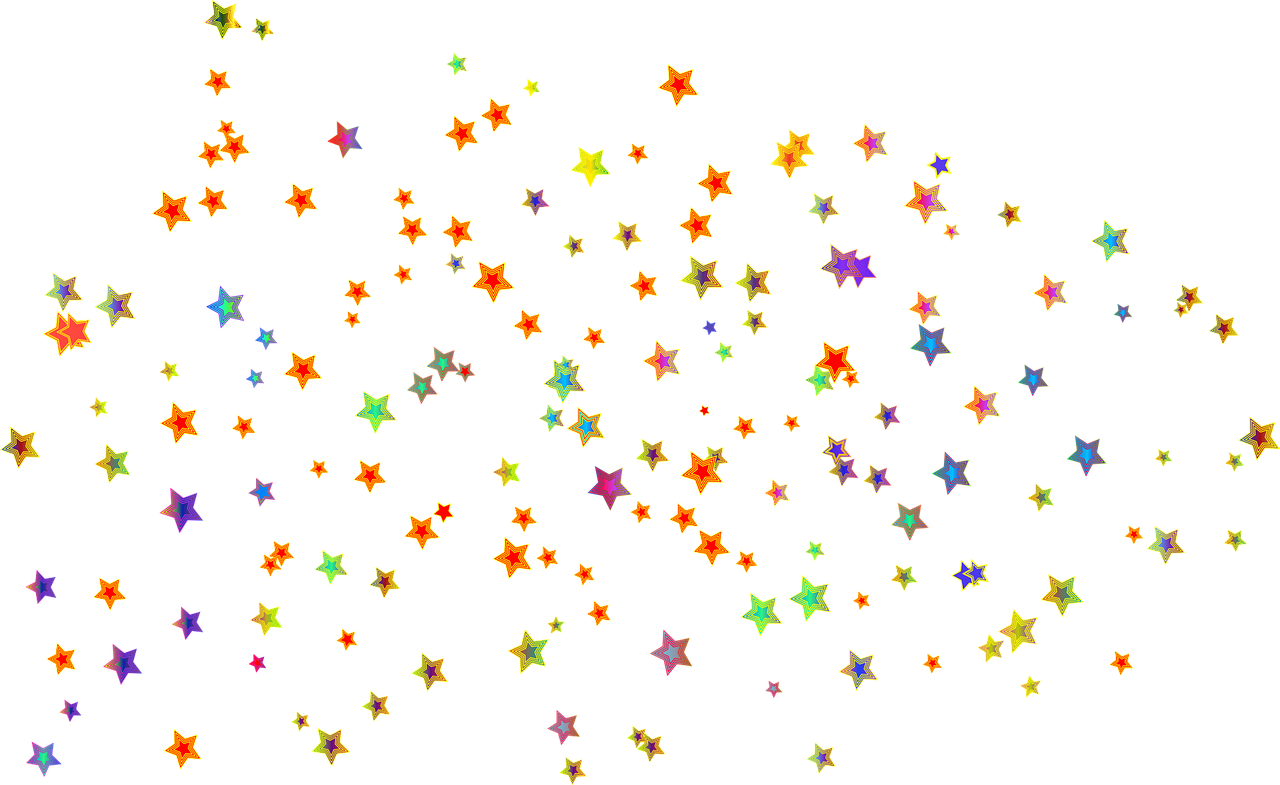 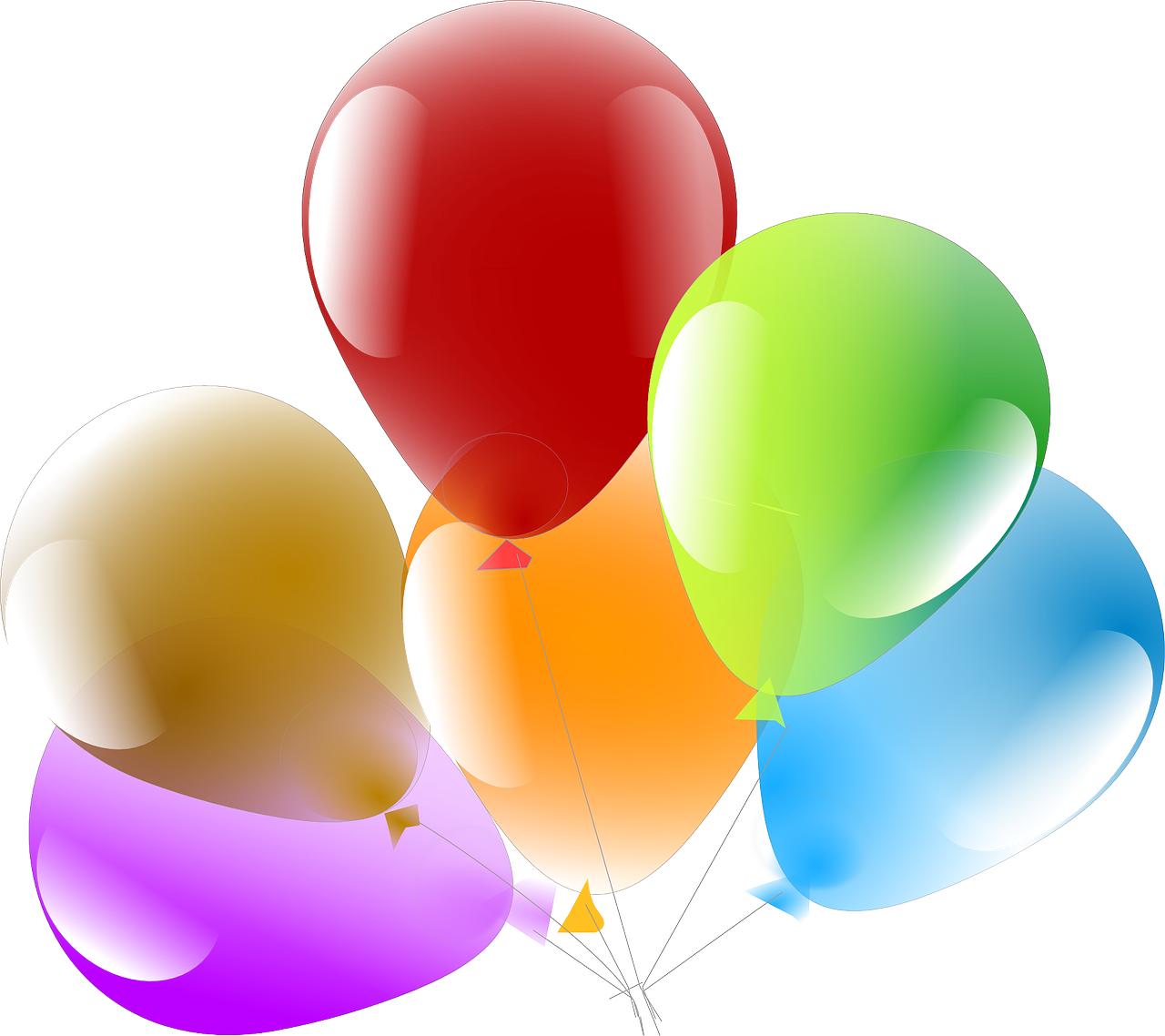 prononcer
fête
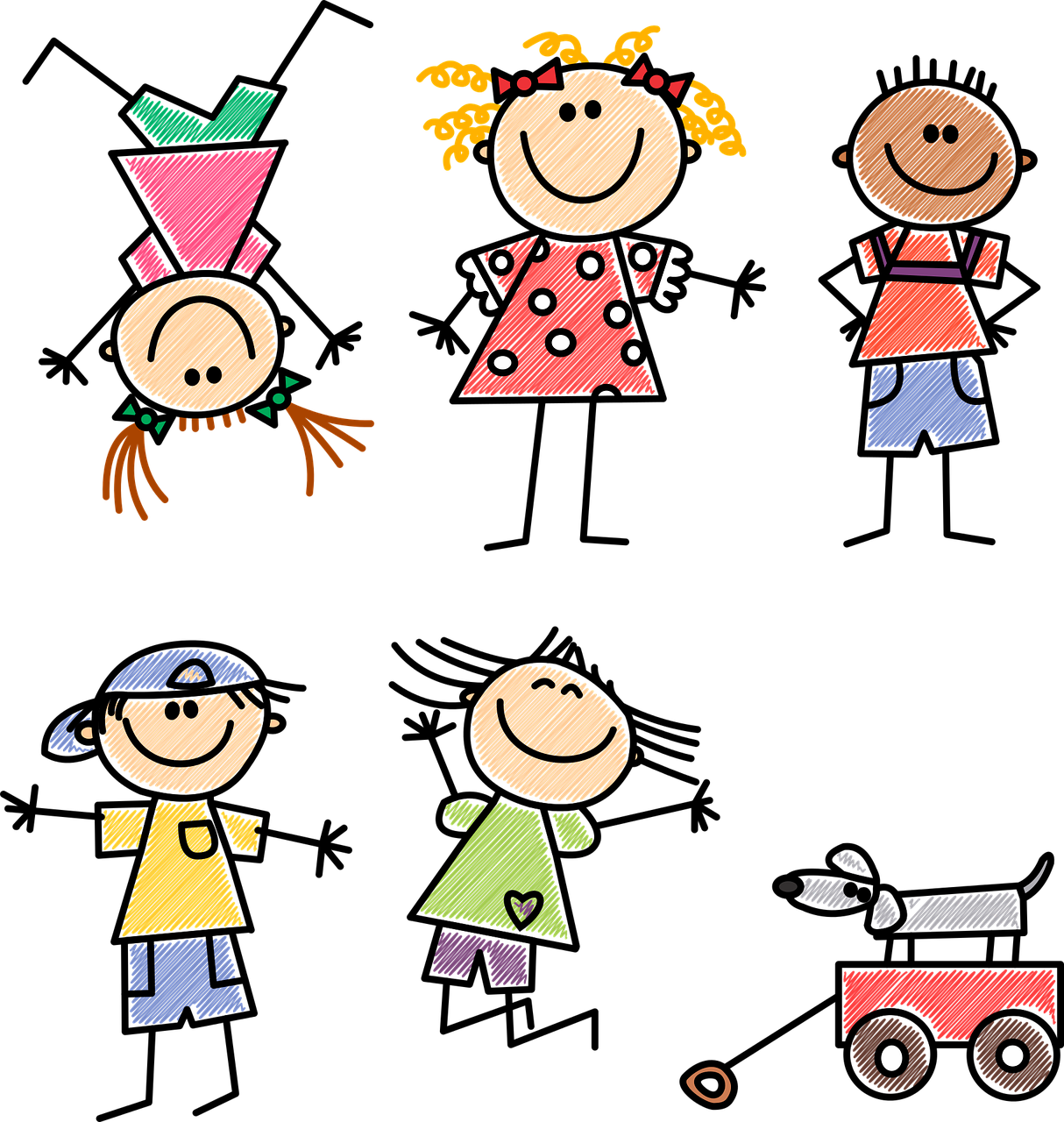 to be, being
être
frère
(brother)
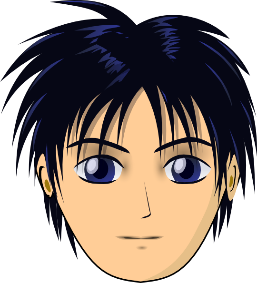 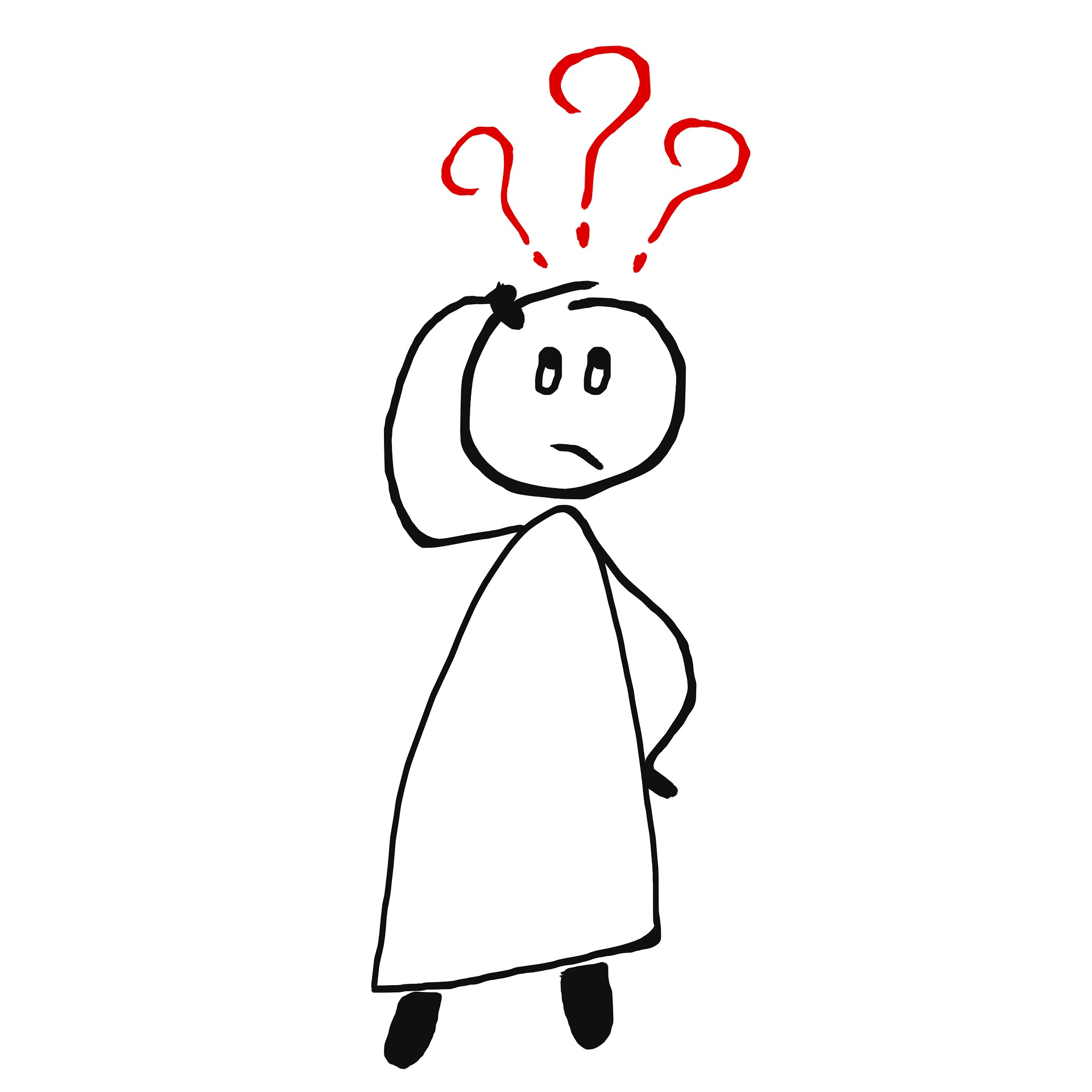 (party, celebration)
tête
problème
(head)
[Speaker Notes: Timing: 2 minutes

Aim: to recap SSC [è] and [ê] which are almost the same sound.

Procedure:
Introduce and elicit the pronunciation of the individual SSC [è] and the source word ‘xxx’, which has both spellings of the sound.
Click to bring on the picture and get students to repeat (with gesture, if using).
Present and practise the cluster words. 

Gesture: gesture for fête: raise both hands in the air (middle three fingers facing down in a partial fist, with thumb and pinkie facing upwards) and move up and down alternate left and right to suggest a celebration-style dance.
Source: https://www.signbsl.com/sign/party (the 3rd video from the right is the best one, in my view)]
Follow up 1:
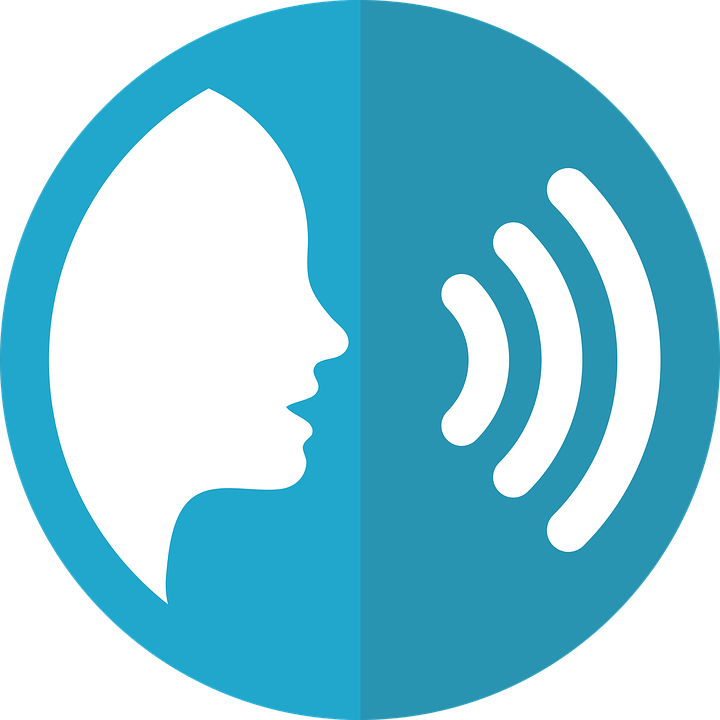 Écoute et écris la lettre correspondante.
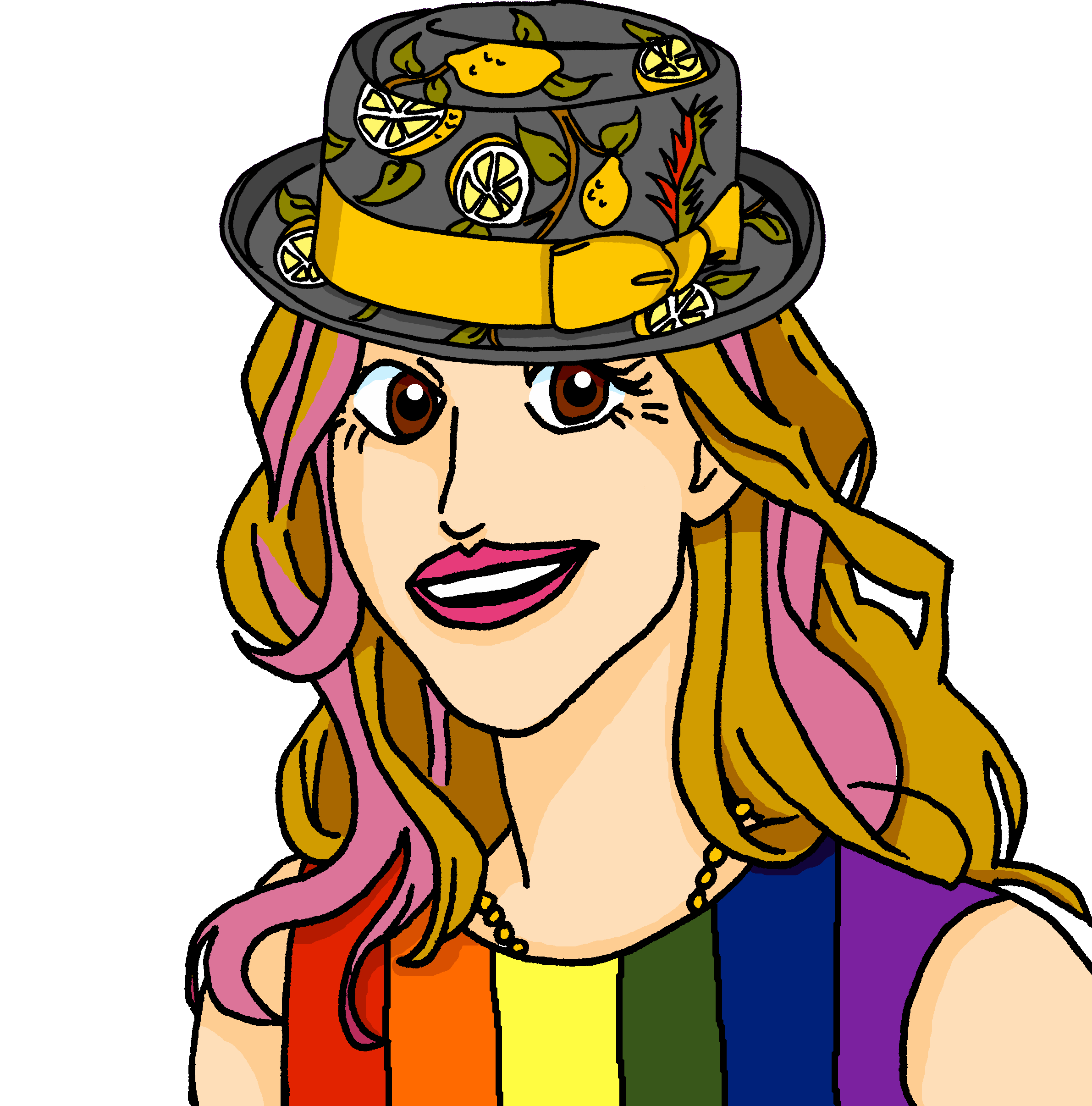 C’est [e] ou [è] ou [ê] ?
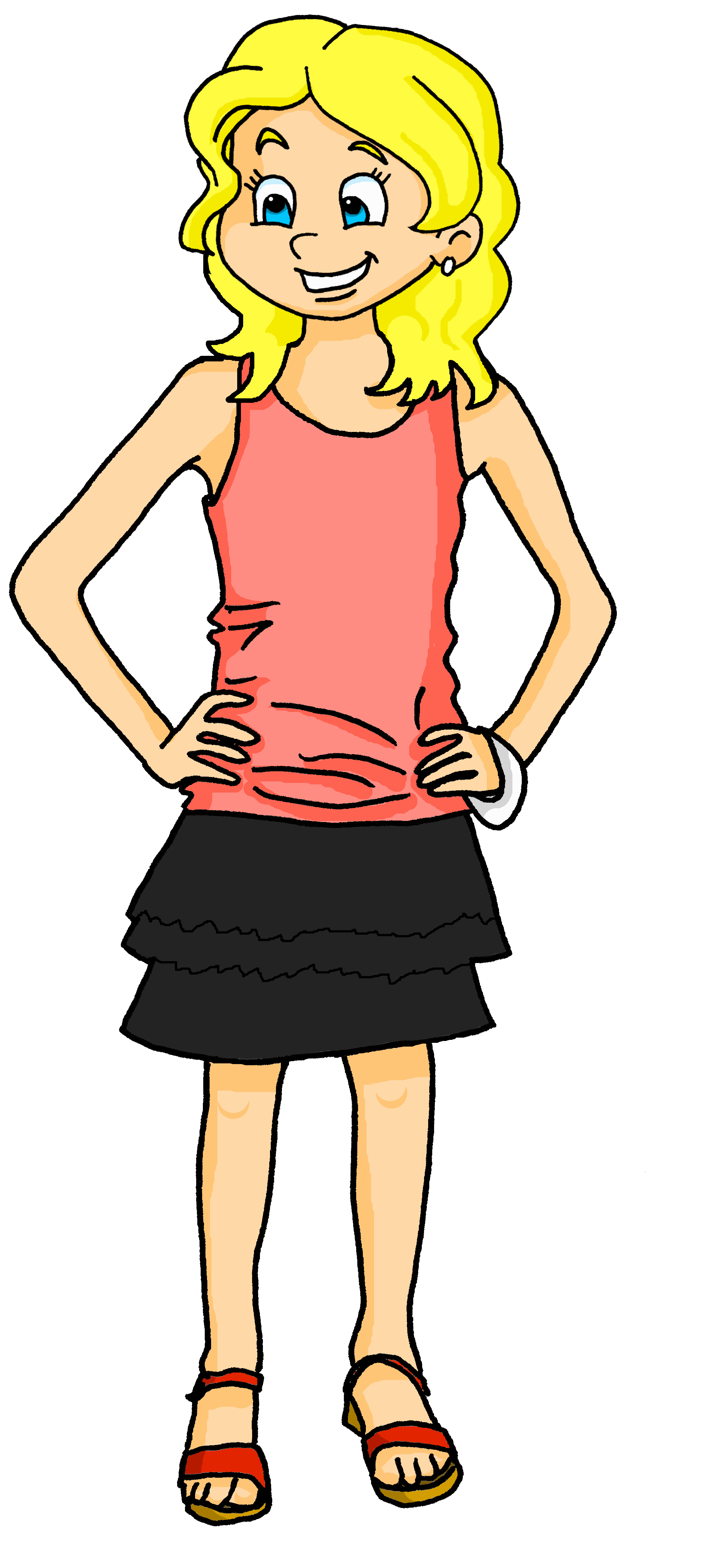 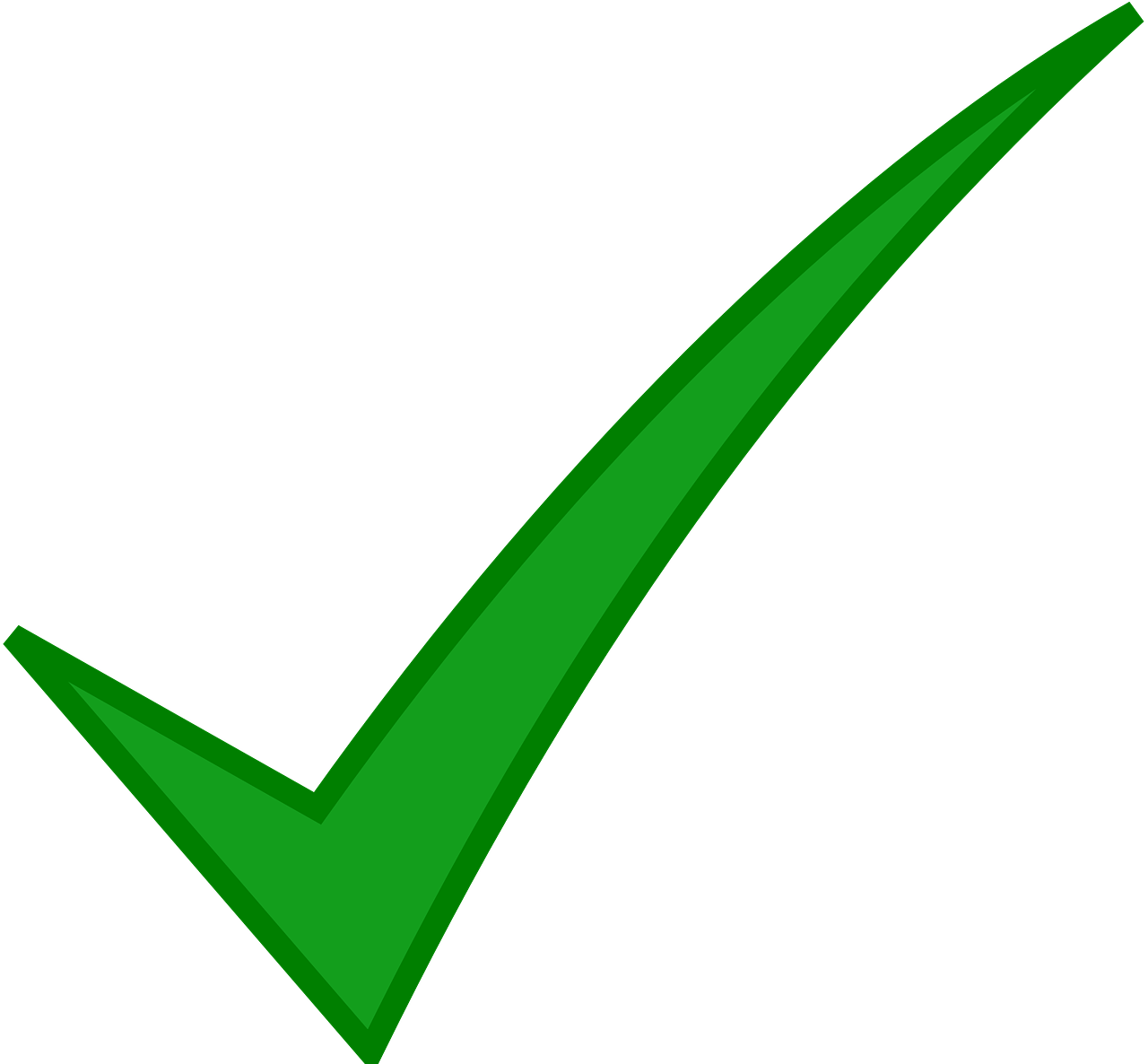 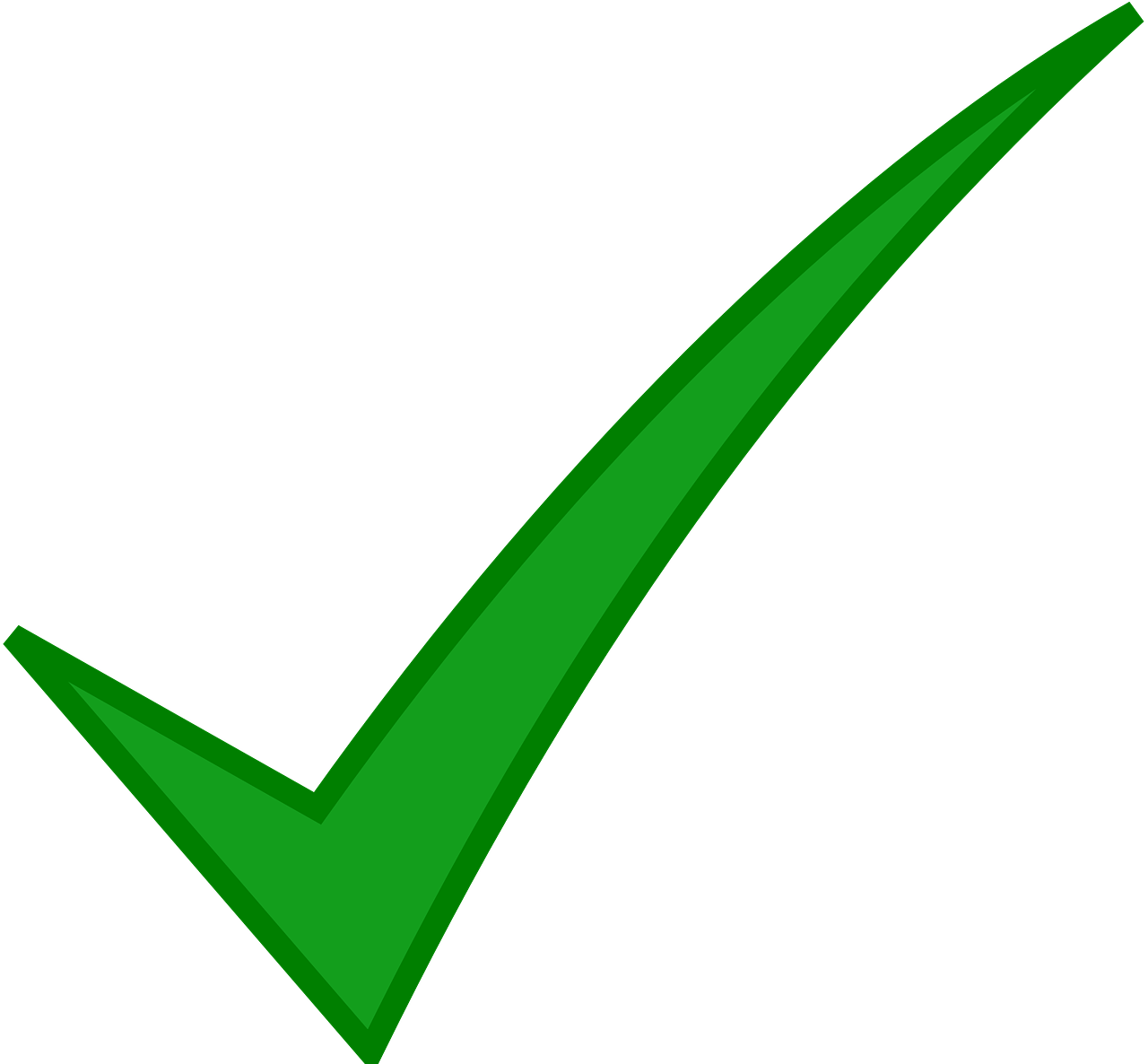 le cheval
le frère
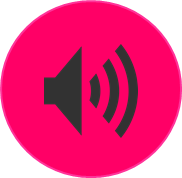 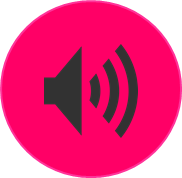 la fête
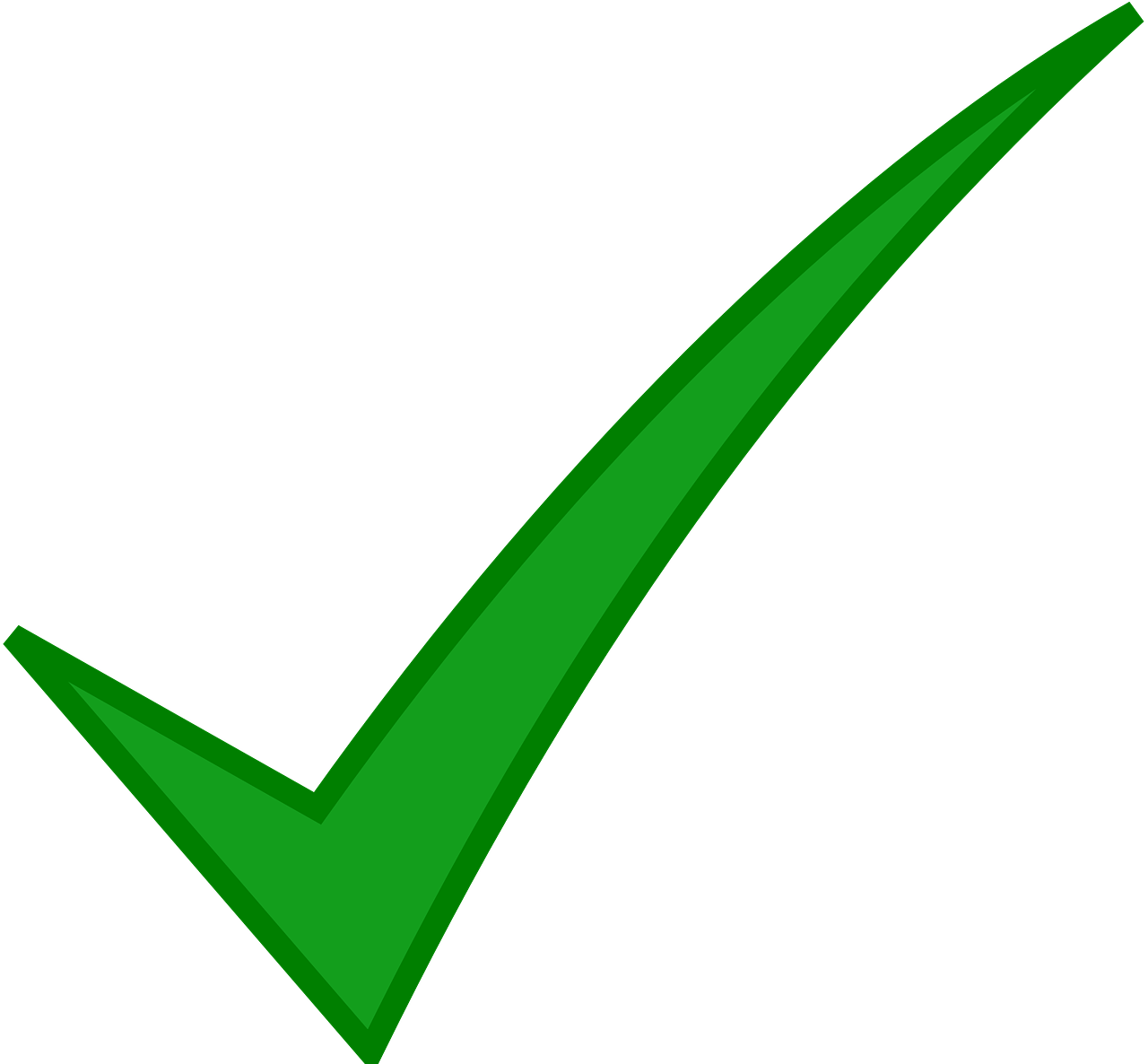 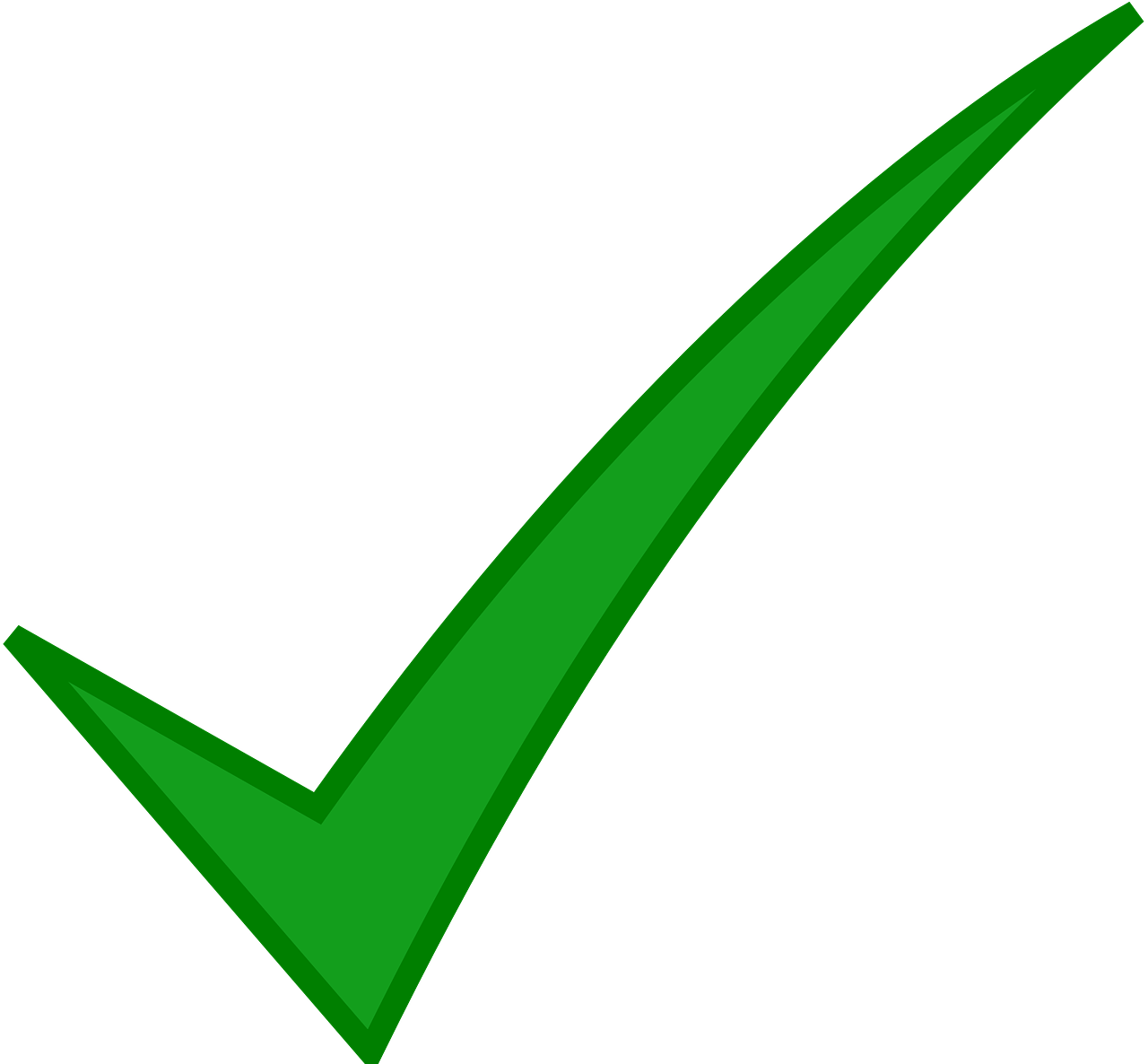 il répète
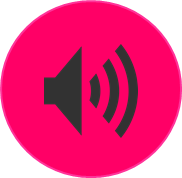 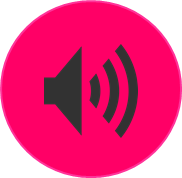 la règle
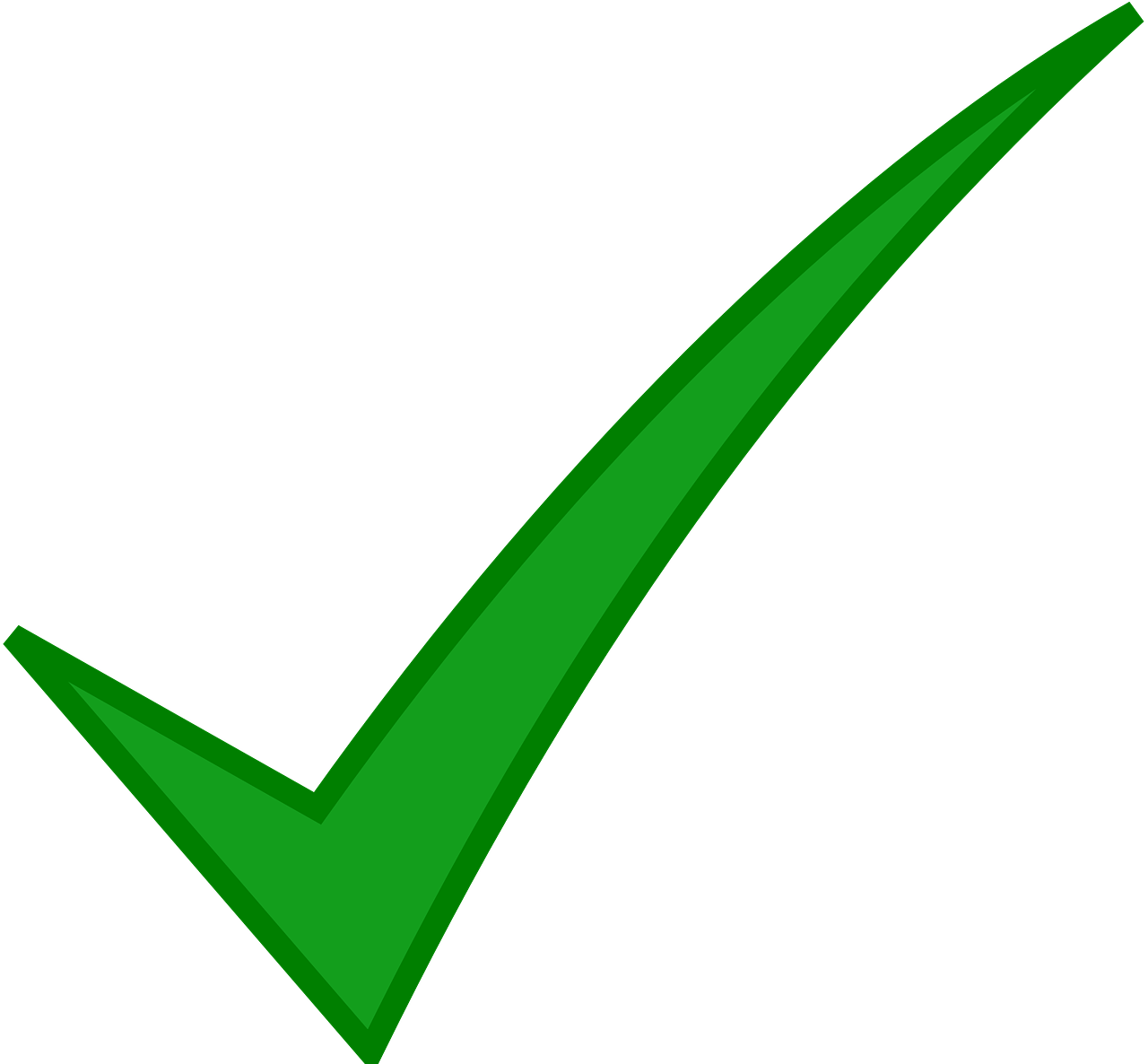 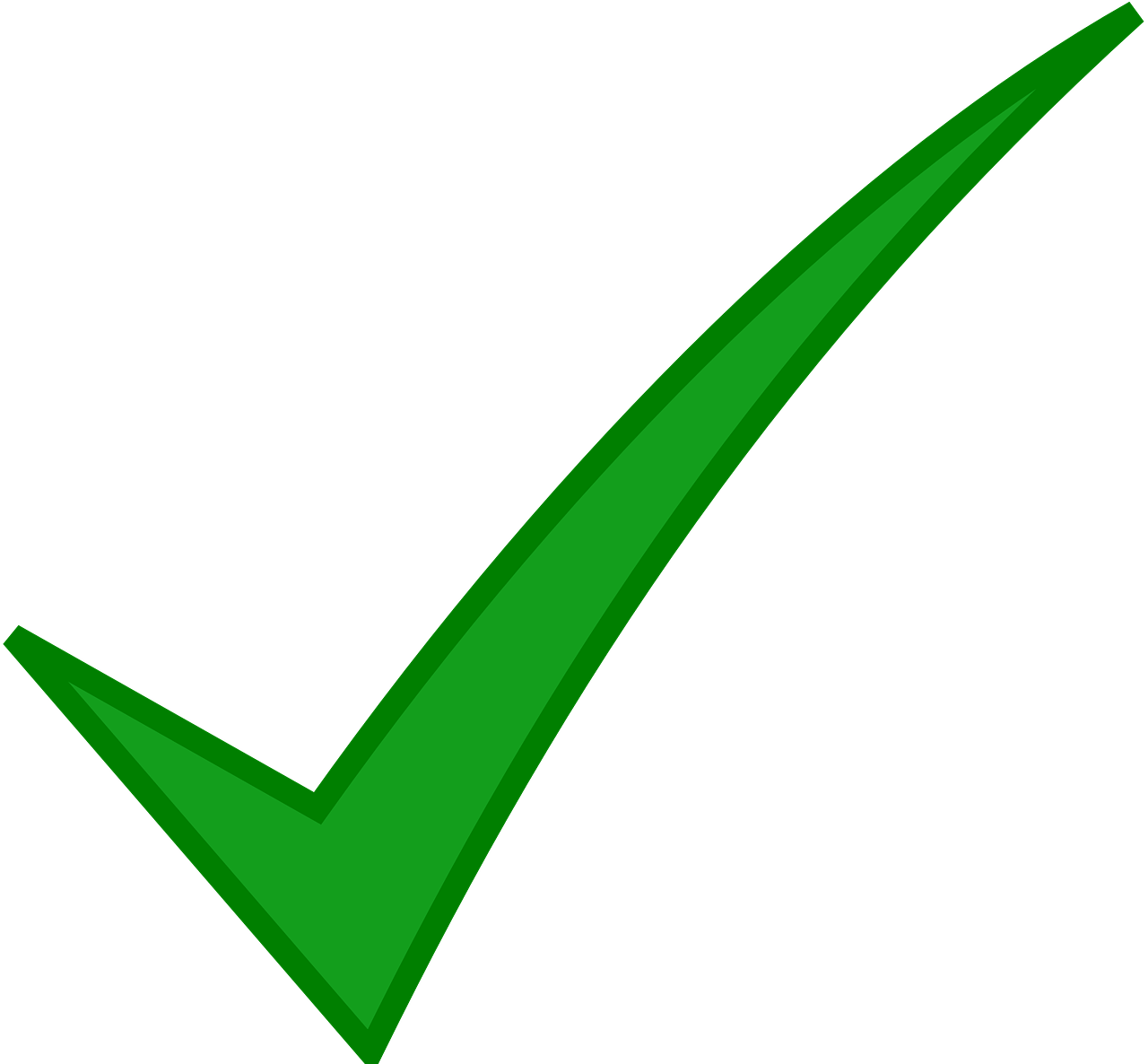 petit
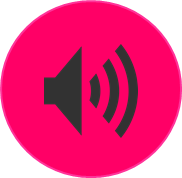 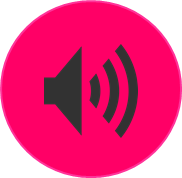 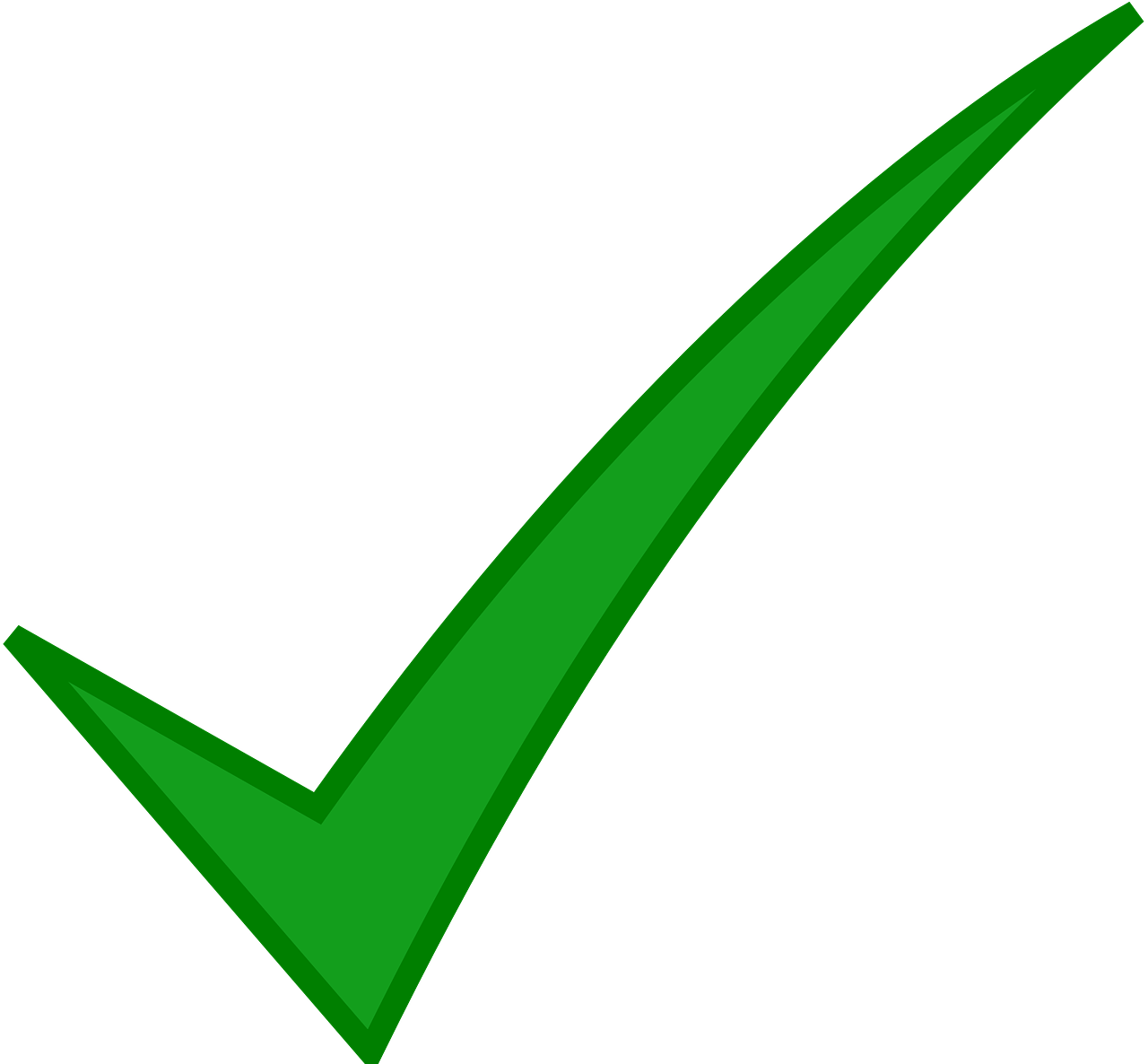 elle regarde
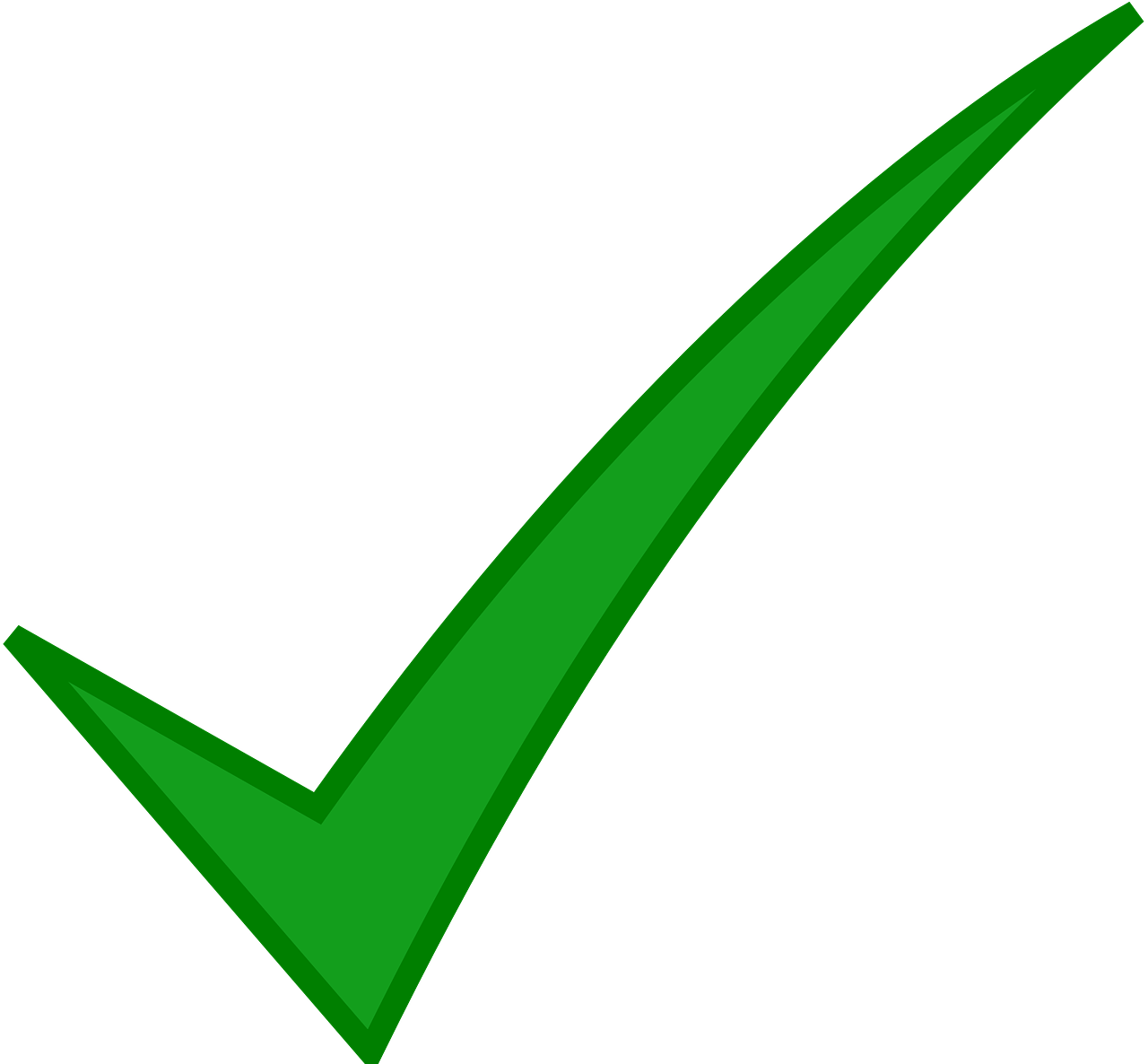 le problème
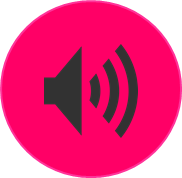 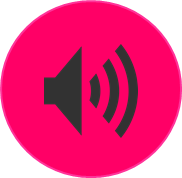 le père
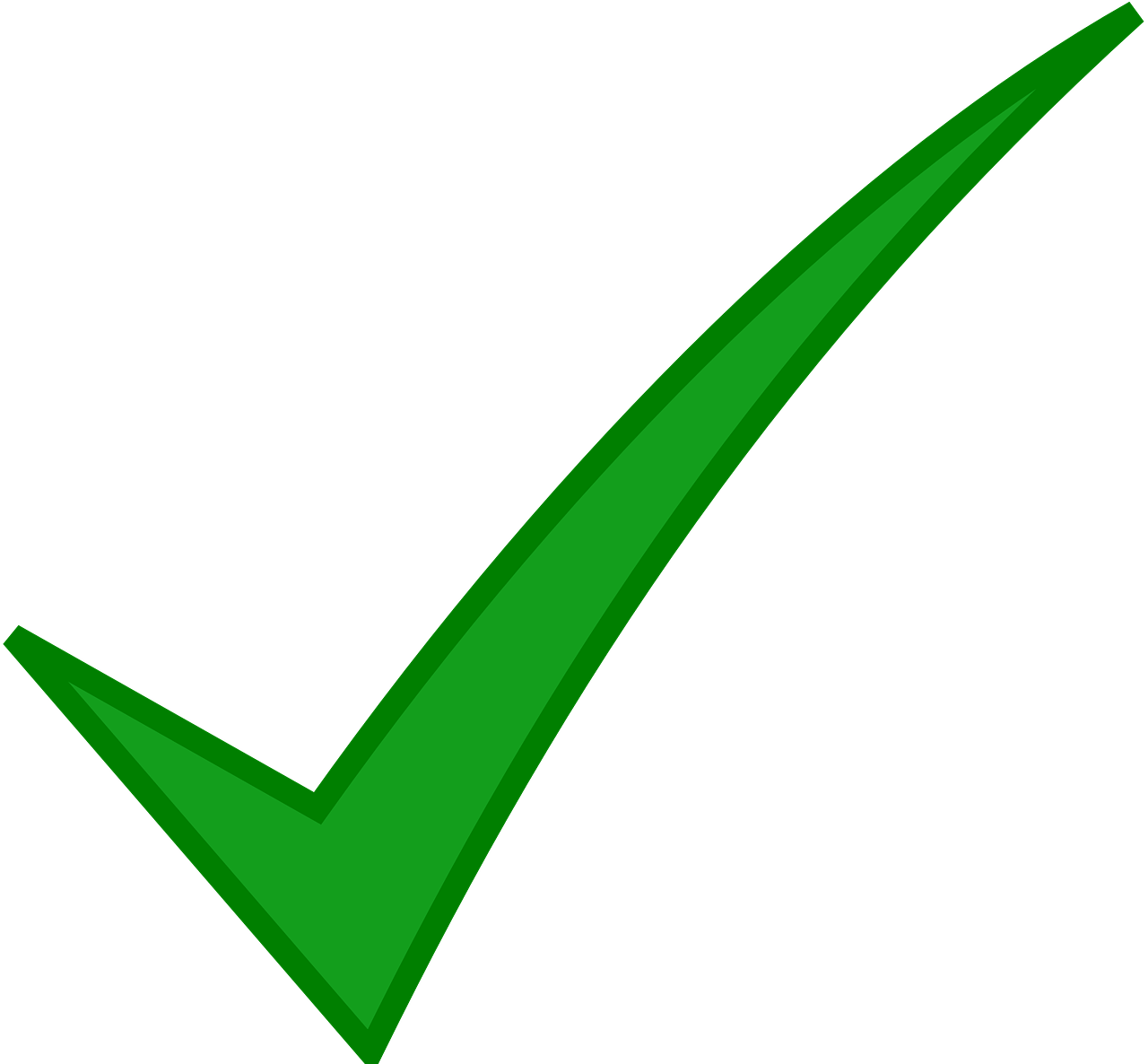 la mère
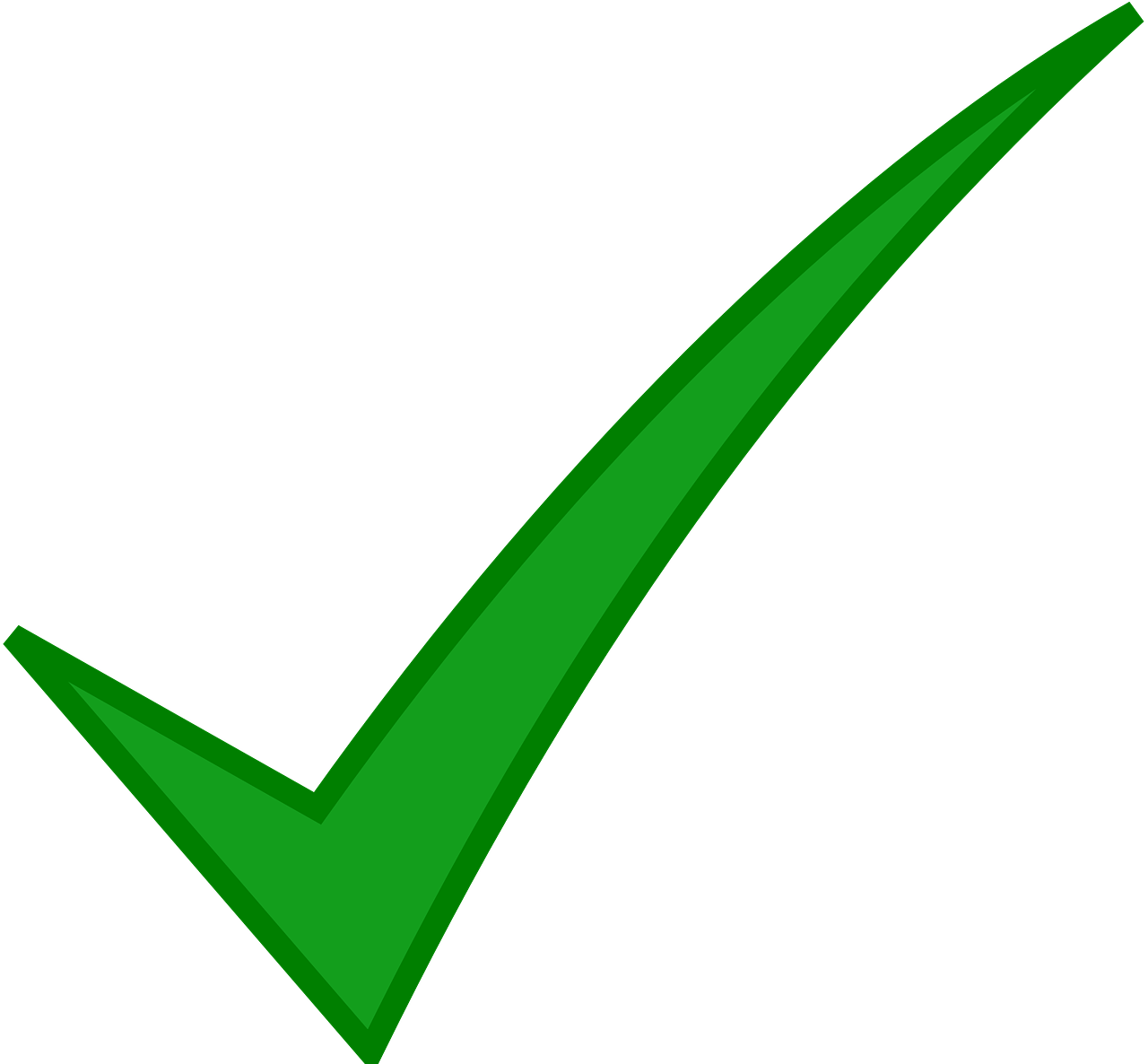 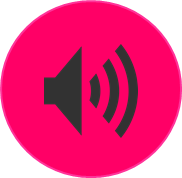 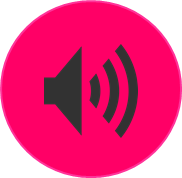 [Speaker Notes: Timing: 3 minutes

Aim: to practise aural differentiation between [e] and [è|ê]; to practise accurate spelling of previously taught words.
Procedure:
Pupils listen and decide whether they hear [e] or [è|ê].
They may also write the full word if they are able.
Click to correct each answer.

Transcription:le frèrela fête
petitelle regardela mère
le cheval
il répètela règlele problèmele père]
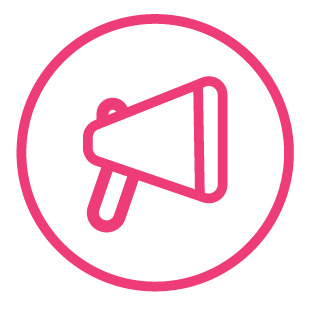 Le Carnaval de Menton [1/10]
Follow up 2:
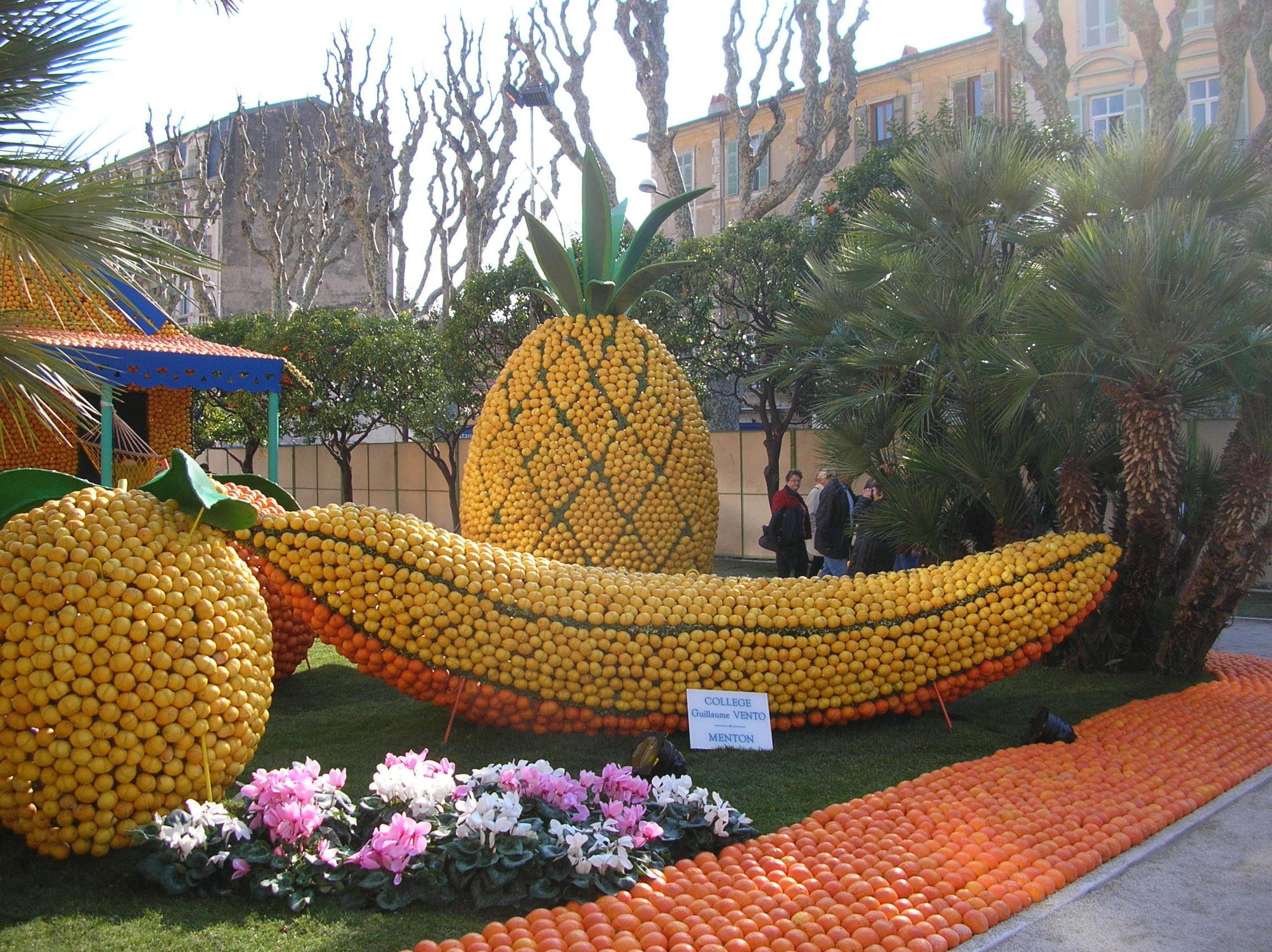 Décris l’image.
parler
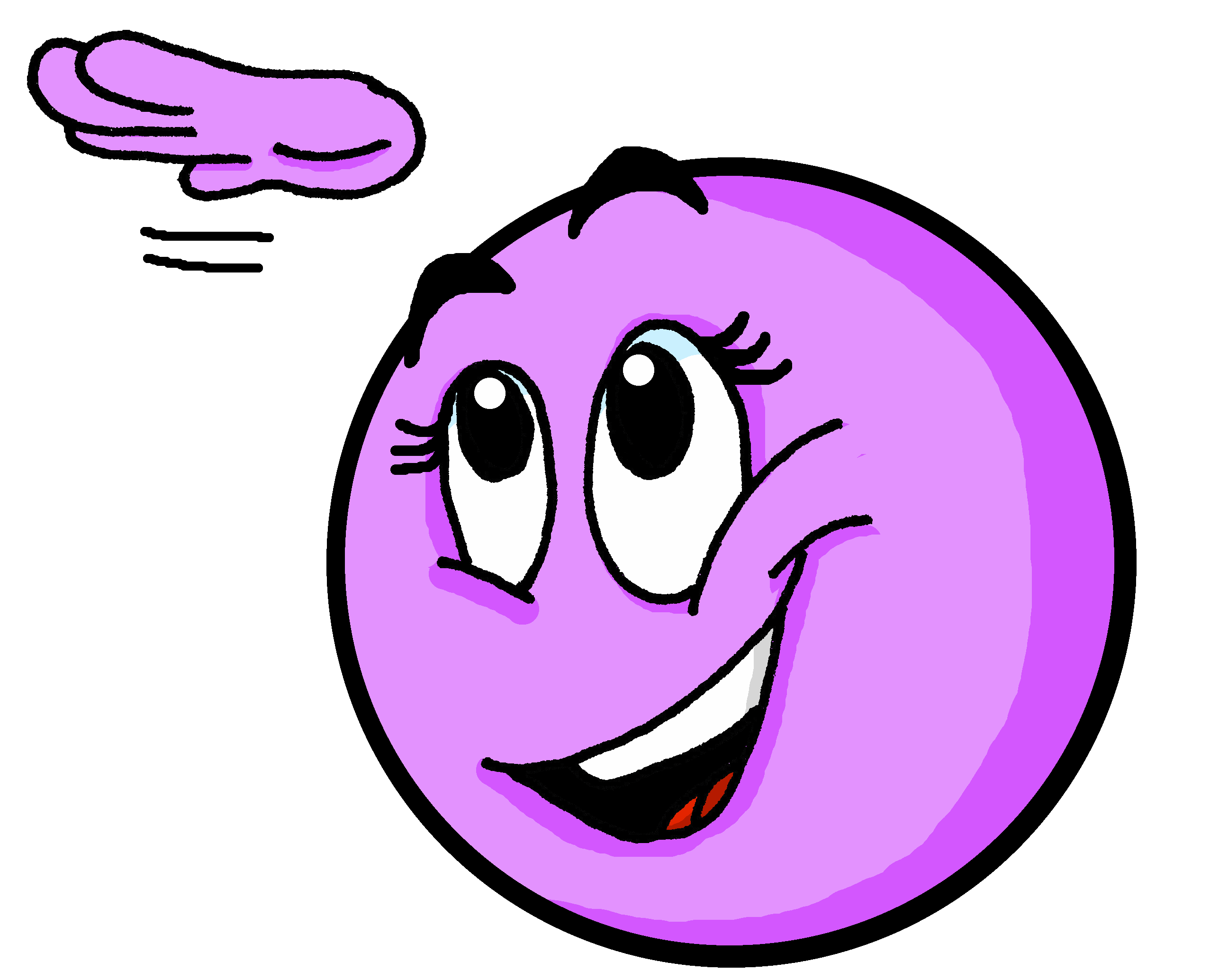 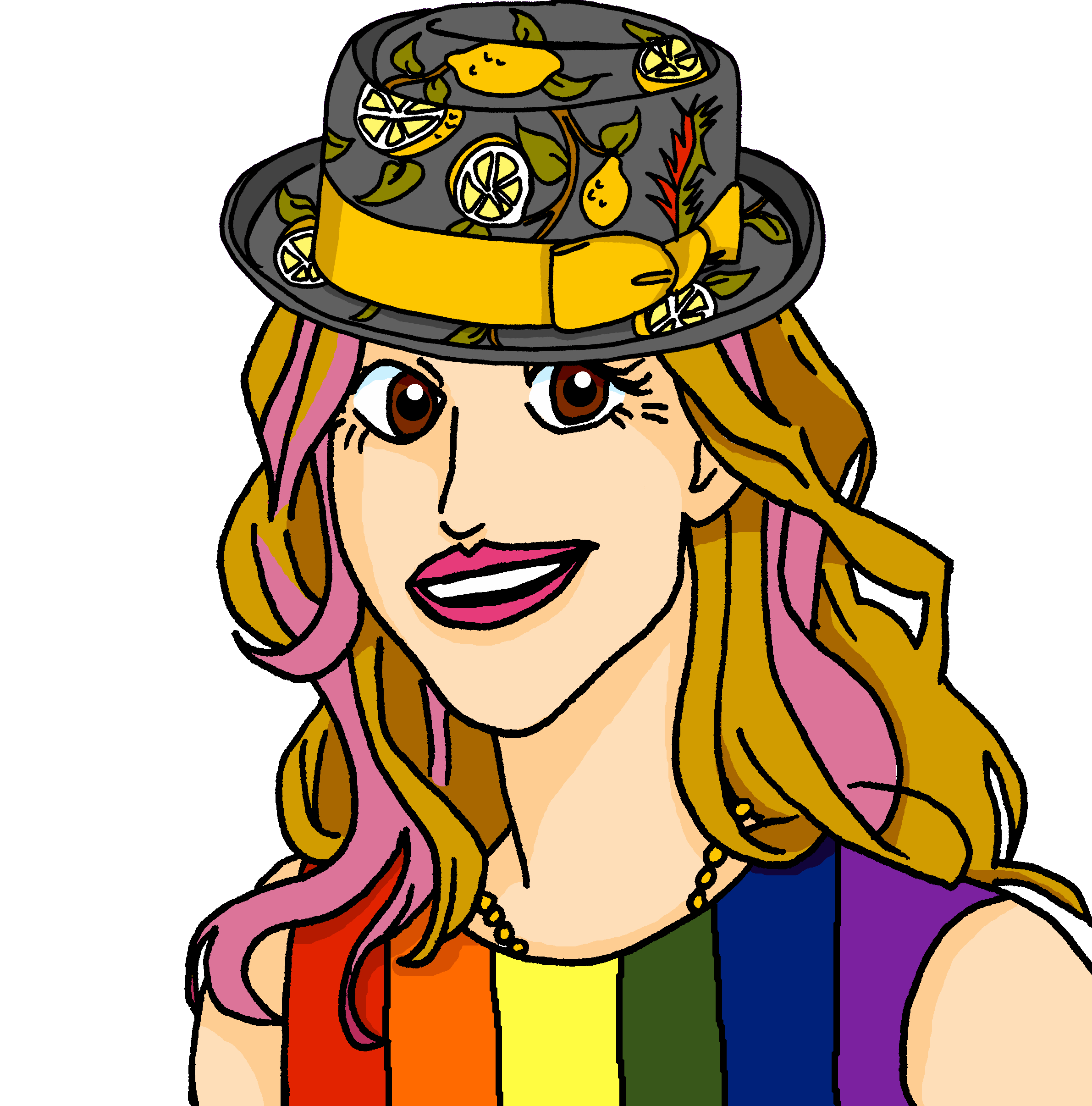 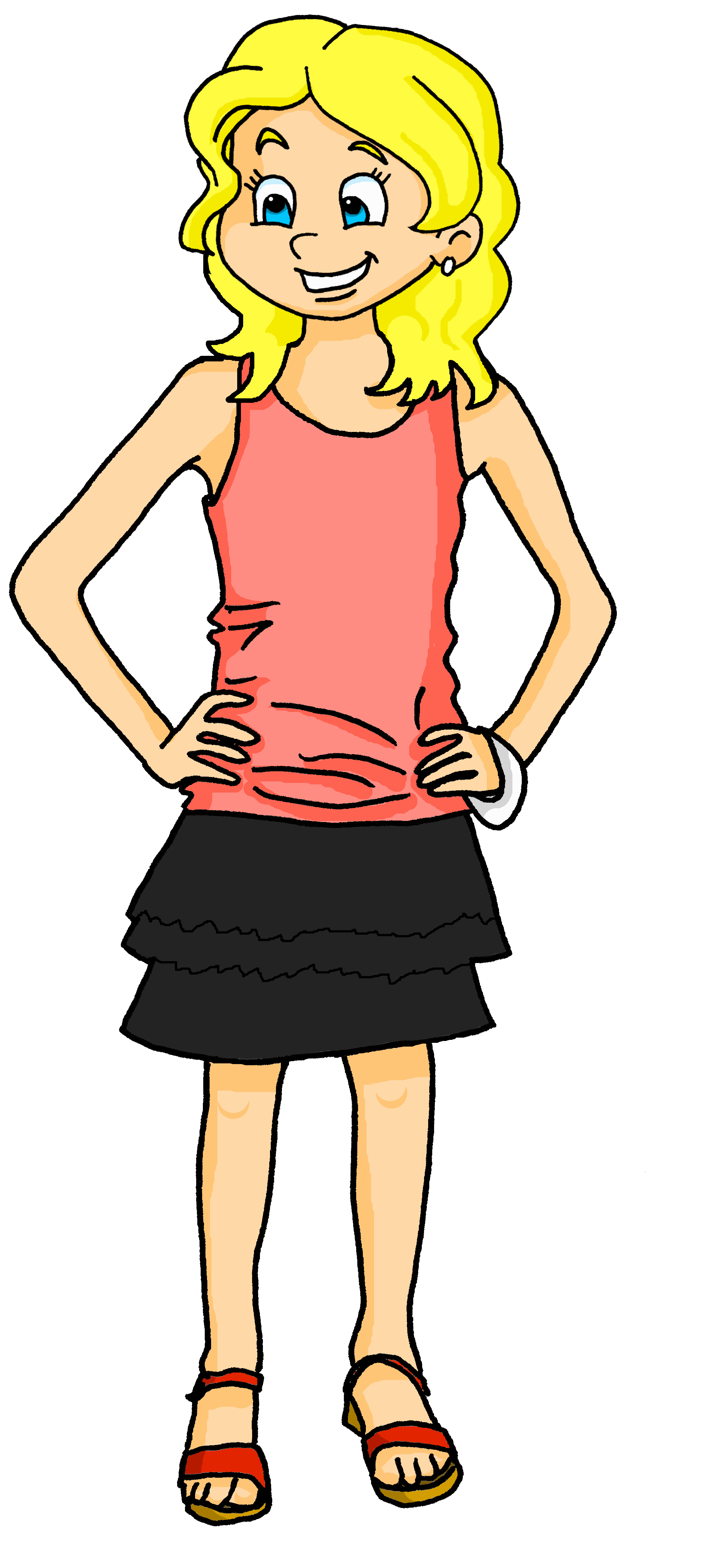 La banane est grande.
________
[Speaker Notes: Timing: 5 minutes

Aim: To practise spoken production of correct adjective forms; to practise fluent reading aloud of familiar language.

Procedure:
Click to bring up the French sentence with the English prompt for the adjective.
Elicit the full sentences from pupils, including the adjective.
Click to reveal the written adjective.
Click on the person to hear the full audio version of each sentence.

Word frequency of unknown words: dragon [>5000] girafe [>5000] huit [877] numéro [766]
Source: Londsale, D., & Le Bras, Y.  (2009). A Frequency Dictionary of French: Core vocabulary for learners London: Routledge.

Picture attribution:
Asdrubale, CC BY 2.0  https://www.flickr.com/photos/neogluk/395427413/]
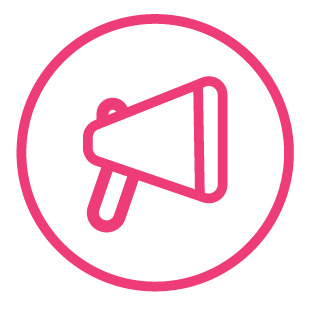 Le Carnaval de Menton [2/10]
Follow up 2:
Décris l’image.
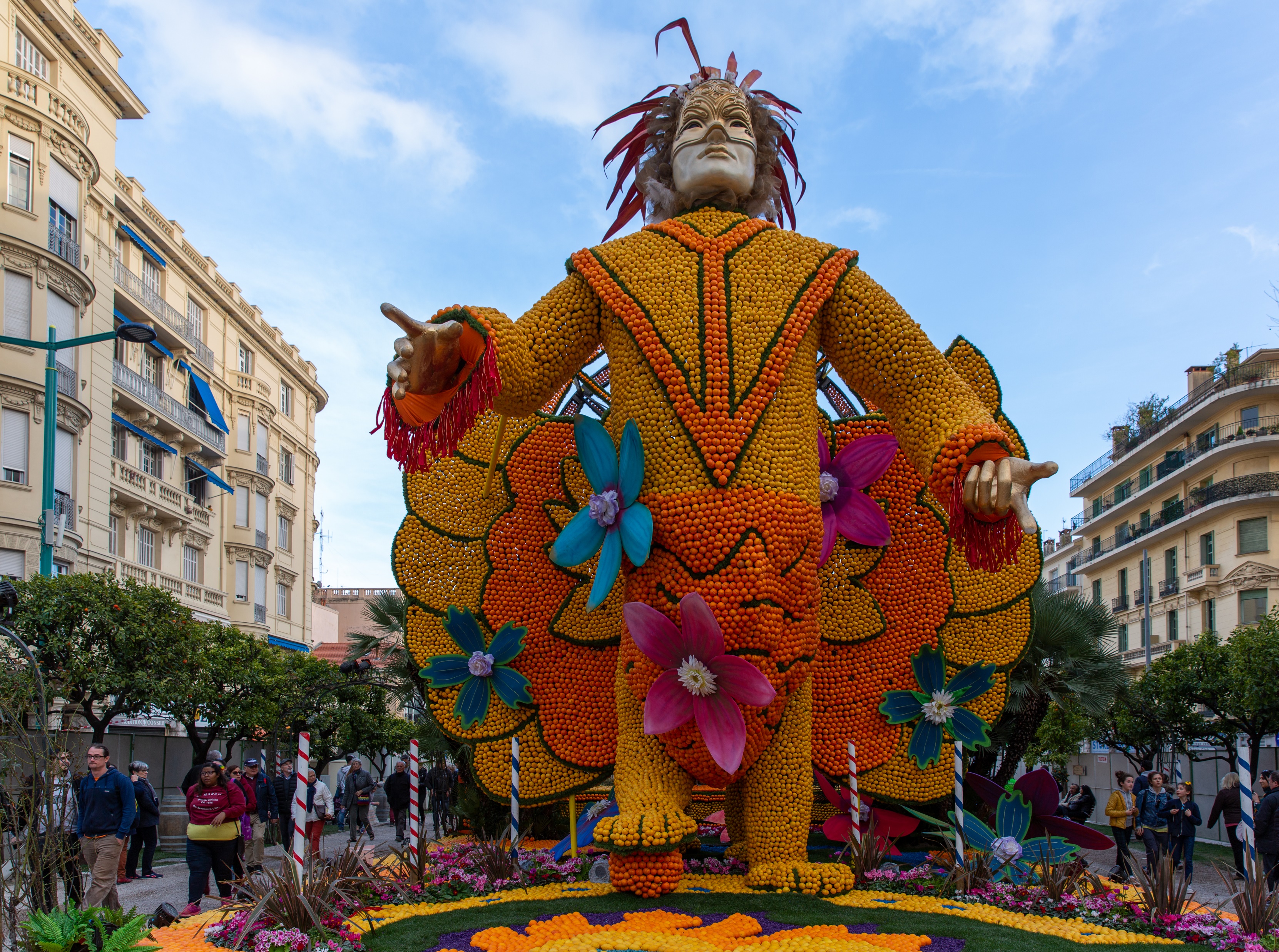 parler
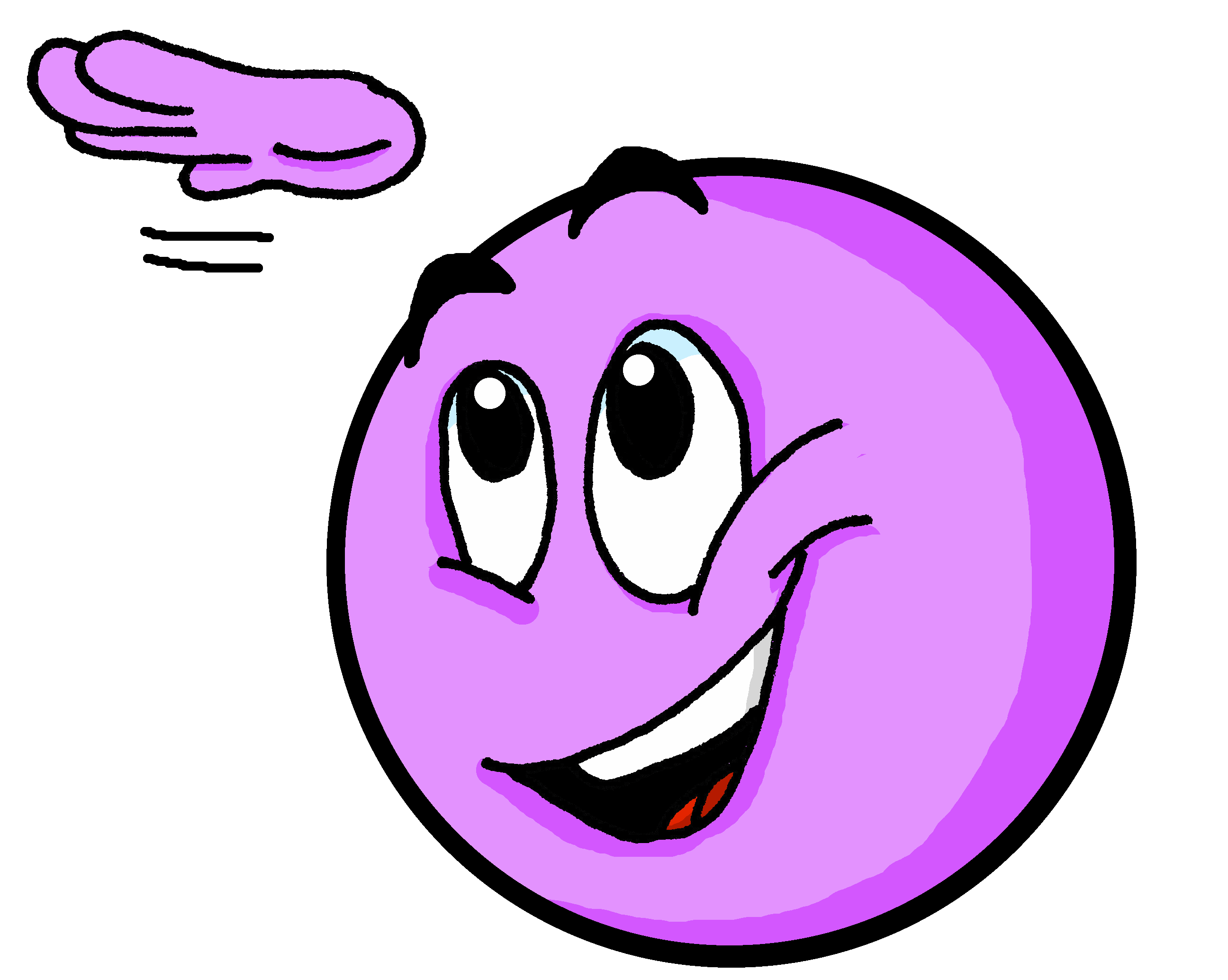 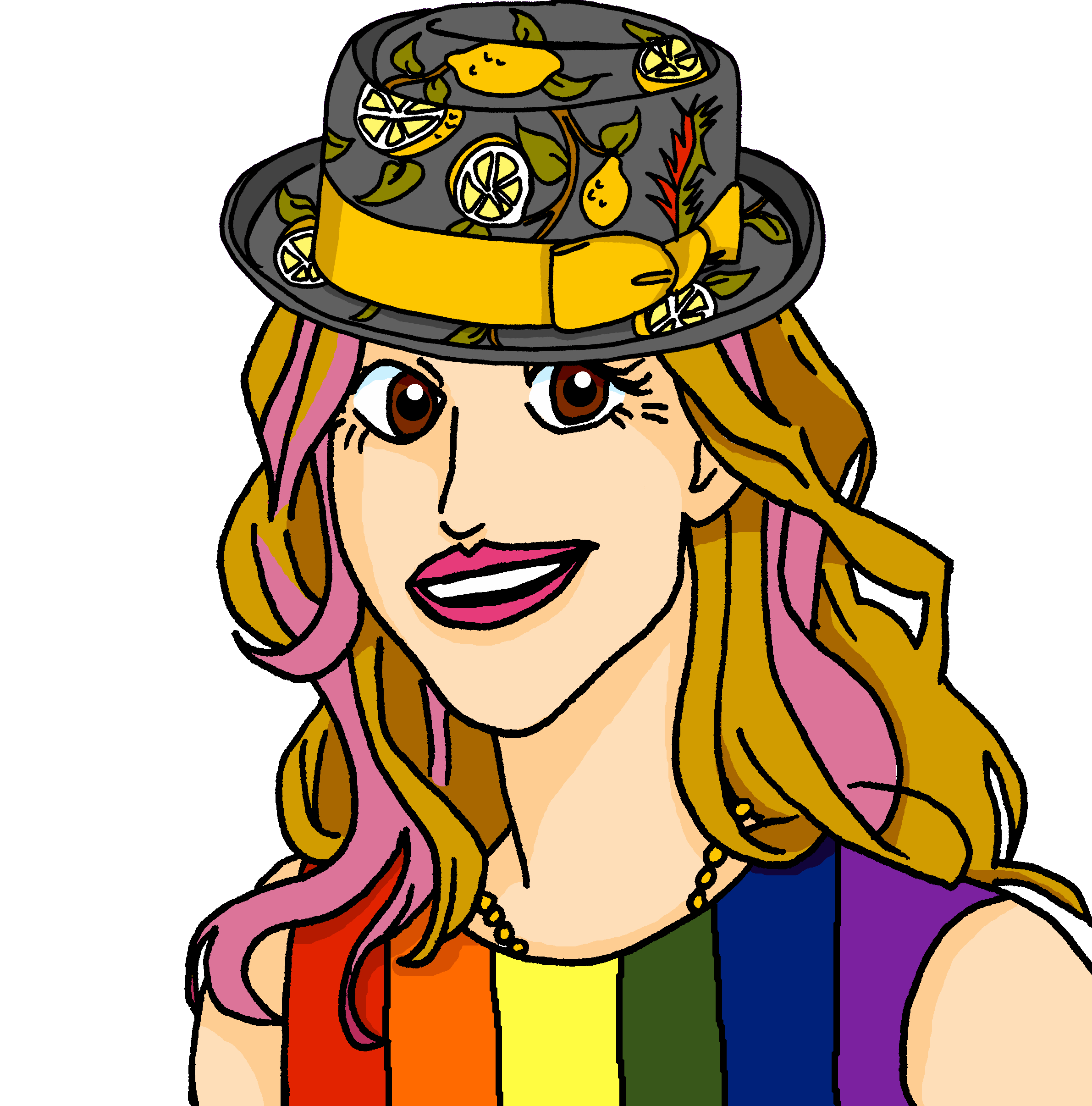 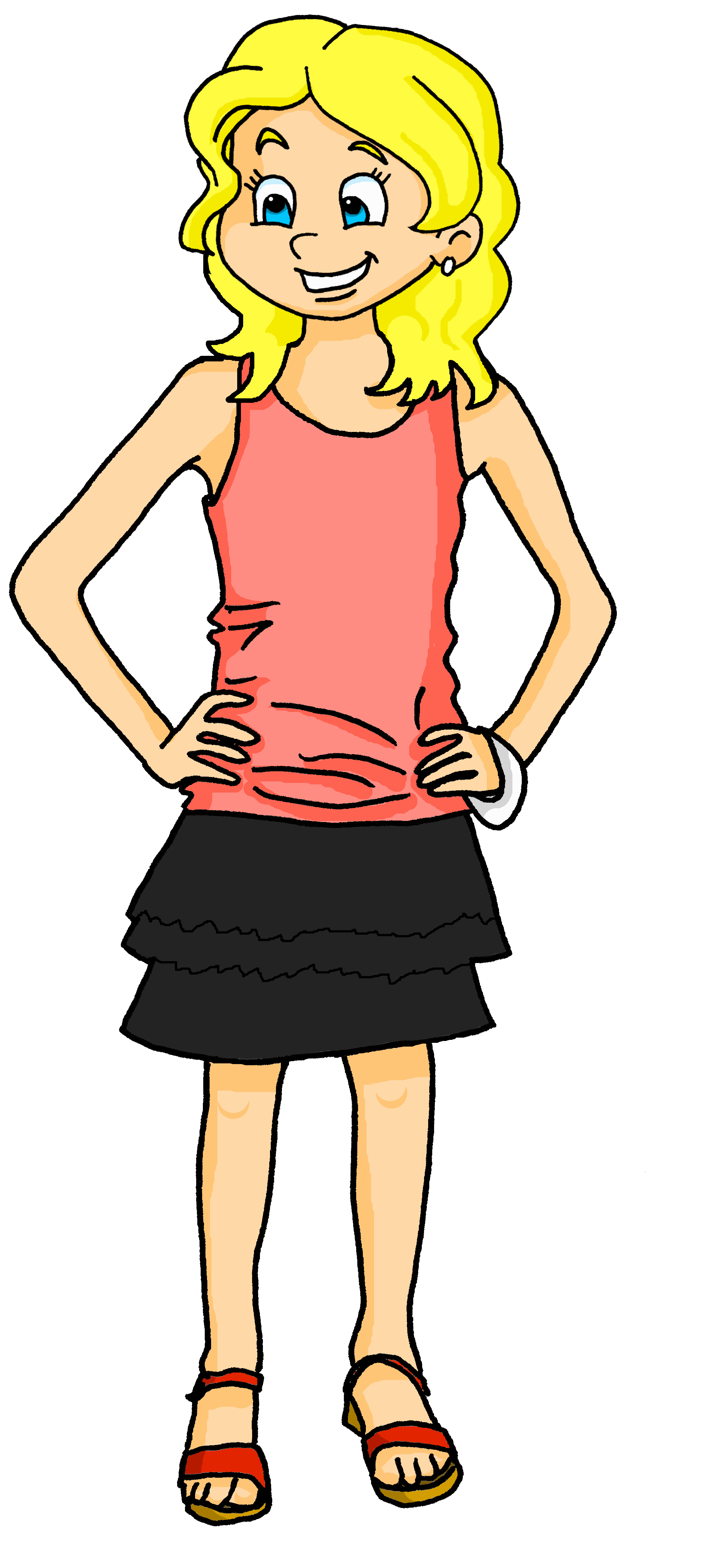 Le garçon est grand.
________.
[Speaker Notes: [2/10]

Word frequency of unknown words: dragon [>5000] girafe [>5000] huit [877] numéro [766]
Source: Londsale, D., & Le Bras, Y.  (2009). A Frequency Dictionary of French: Core vocabulary for learners London: Routledge.

Picture attribution:
Shesmax, CC BY-SA 4.0 via Wikimedia Commons]
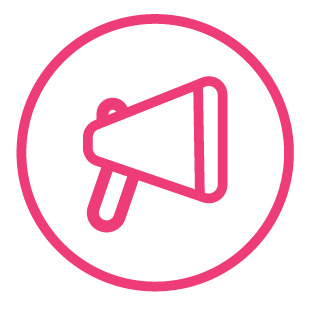 Le Carnaval de Menton [3/10]
Follow up 2:
Décris l’image.
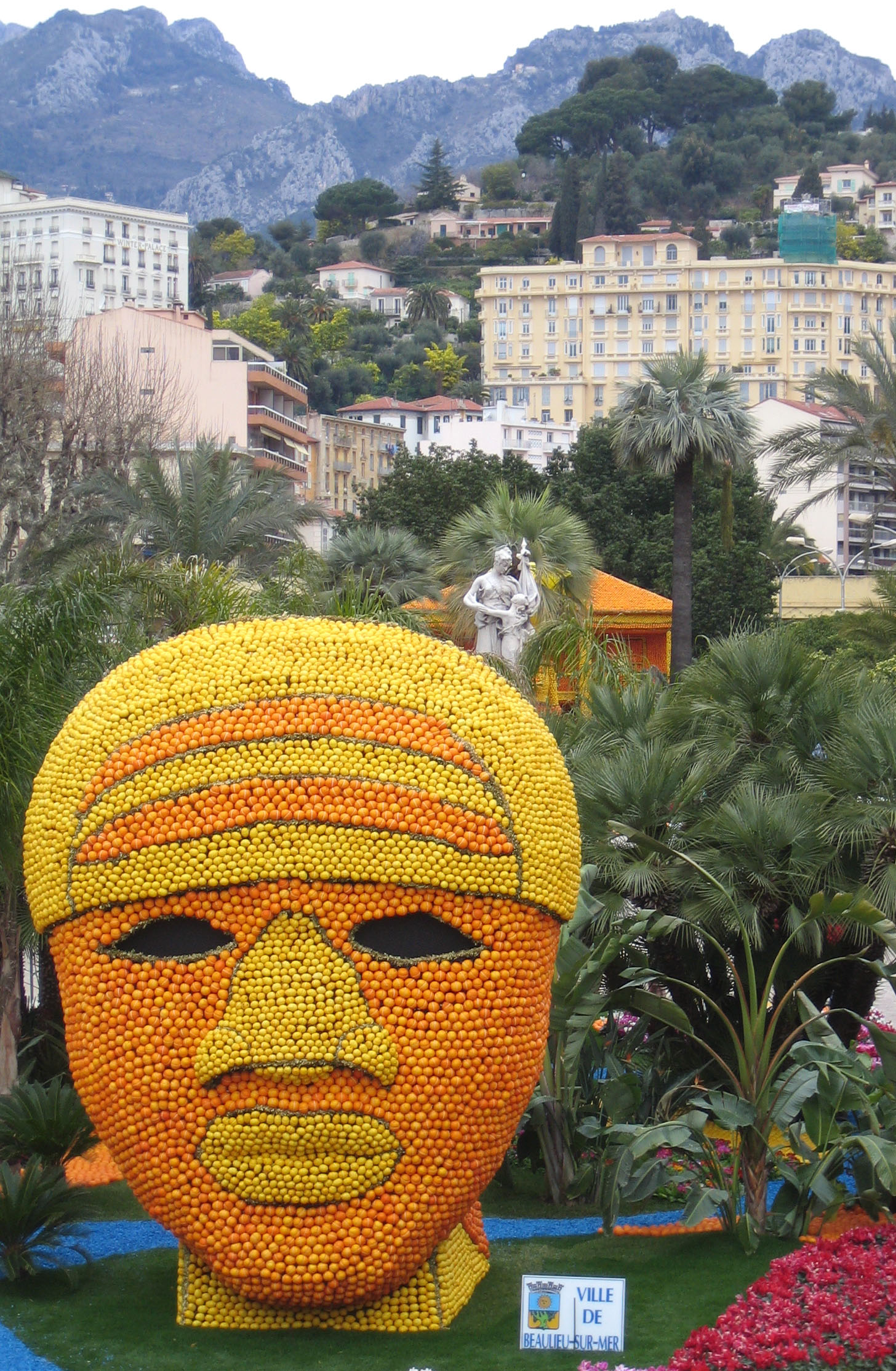 parler
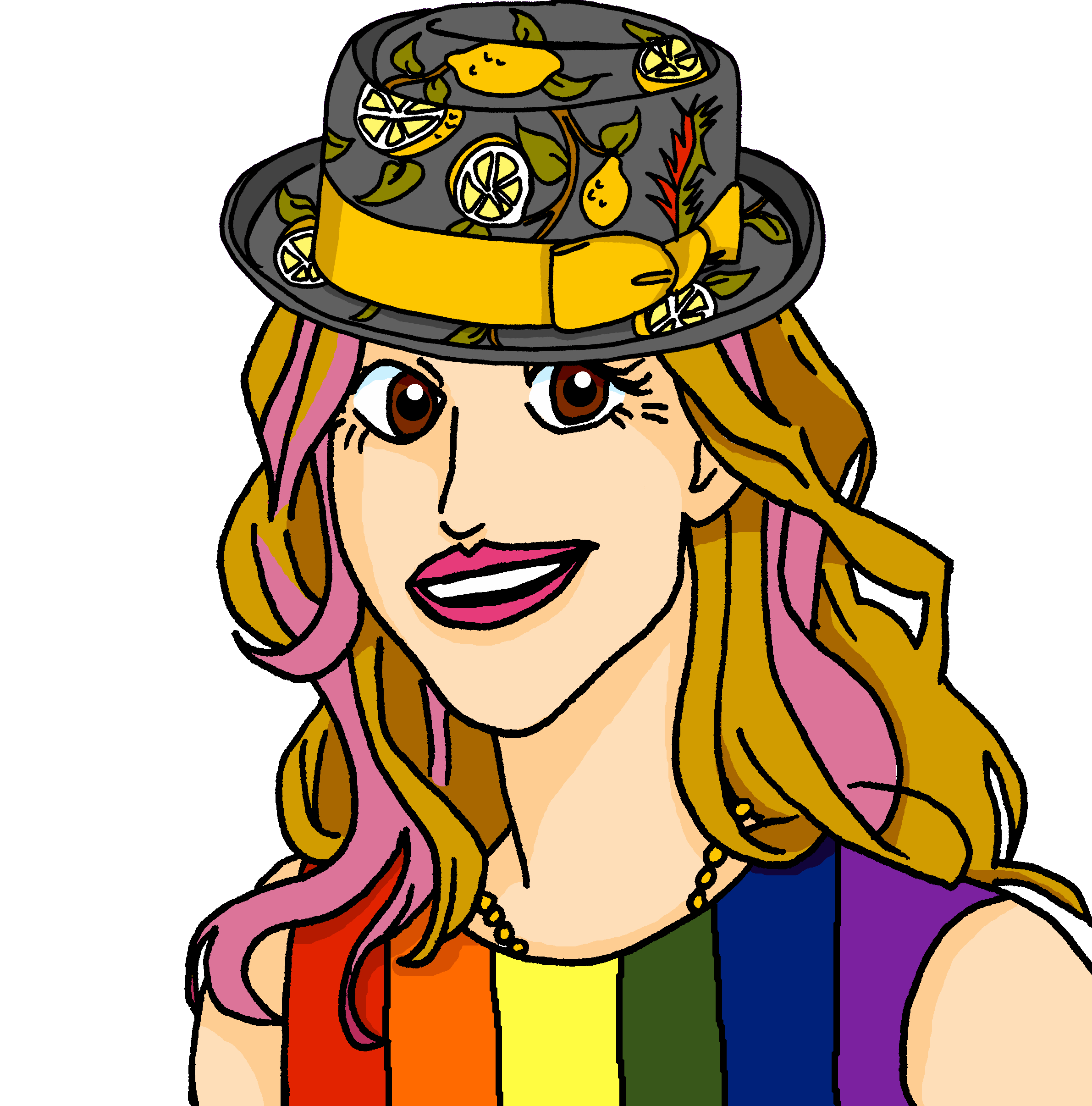 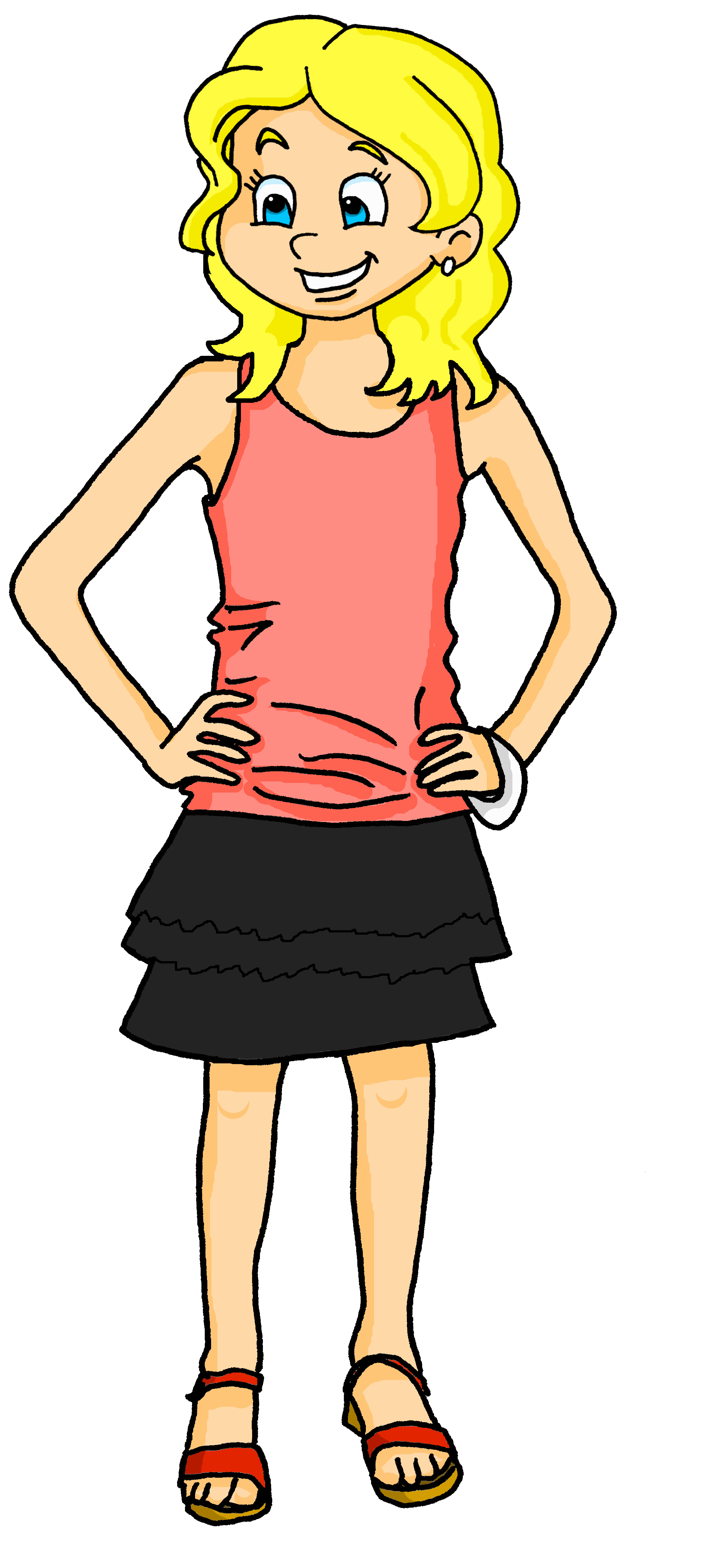 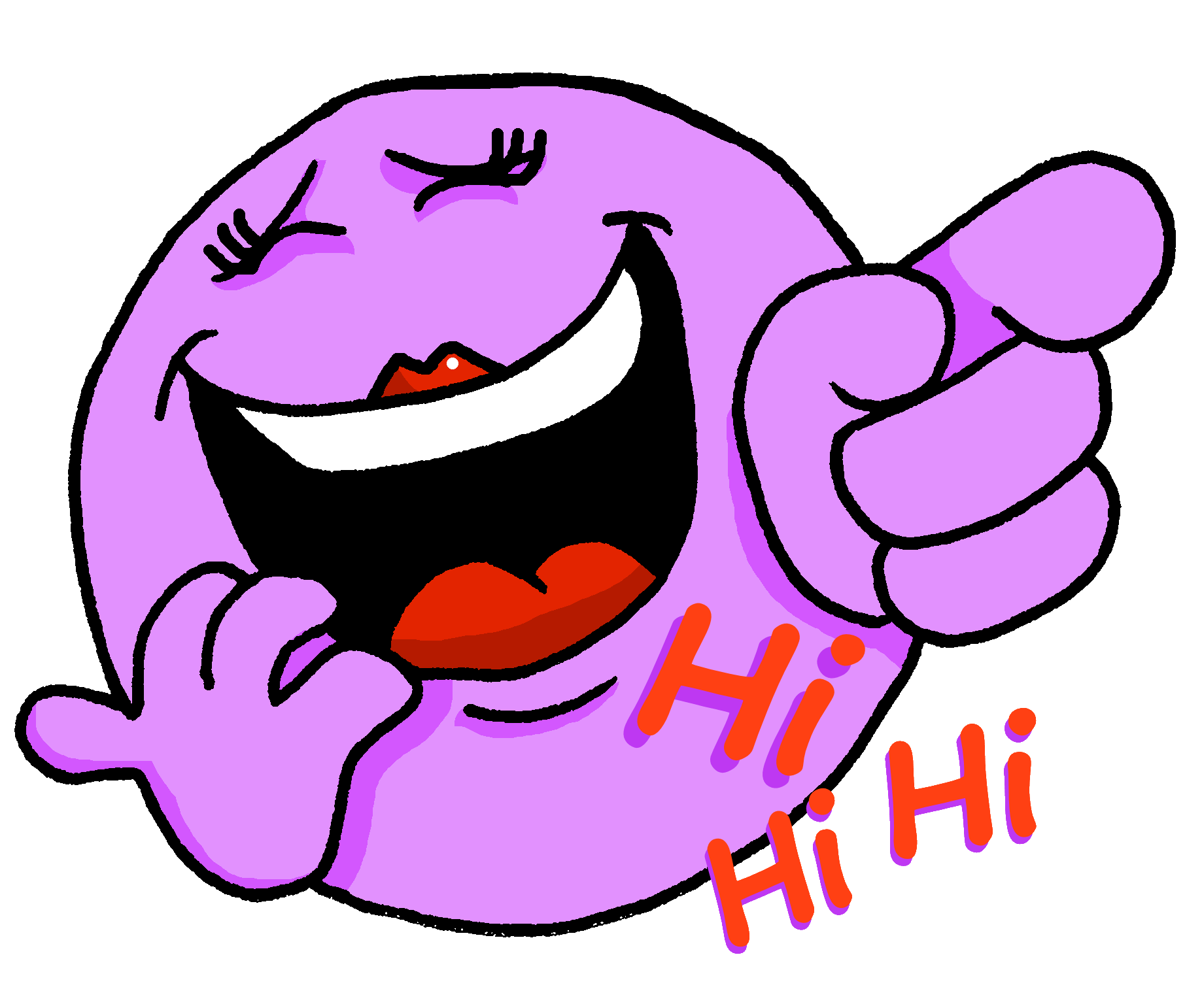 La tête est amusante.
__________
[Speaker Notes: [3/10]

Word frequency of unknown words: dragon [>5000] girafe [>5000] huit [877] numéro [766]
Source: Londsale, D., & Le Bras, Y.  (2009). A Frequency Dictionary of French: Core vocabulary for learners London: Routledge.

Picture attribution:
Paul Downey, CC BY 2.0https://www.flickr.com/photos/psd/105332685]
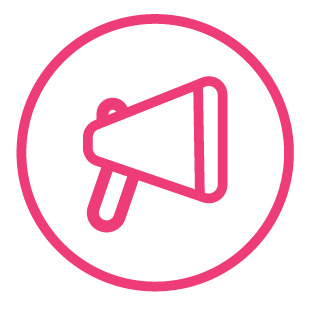 Le Carnaval de Menton [4/10]
Follow up 2:
Décris l’image.
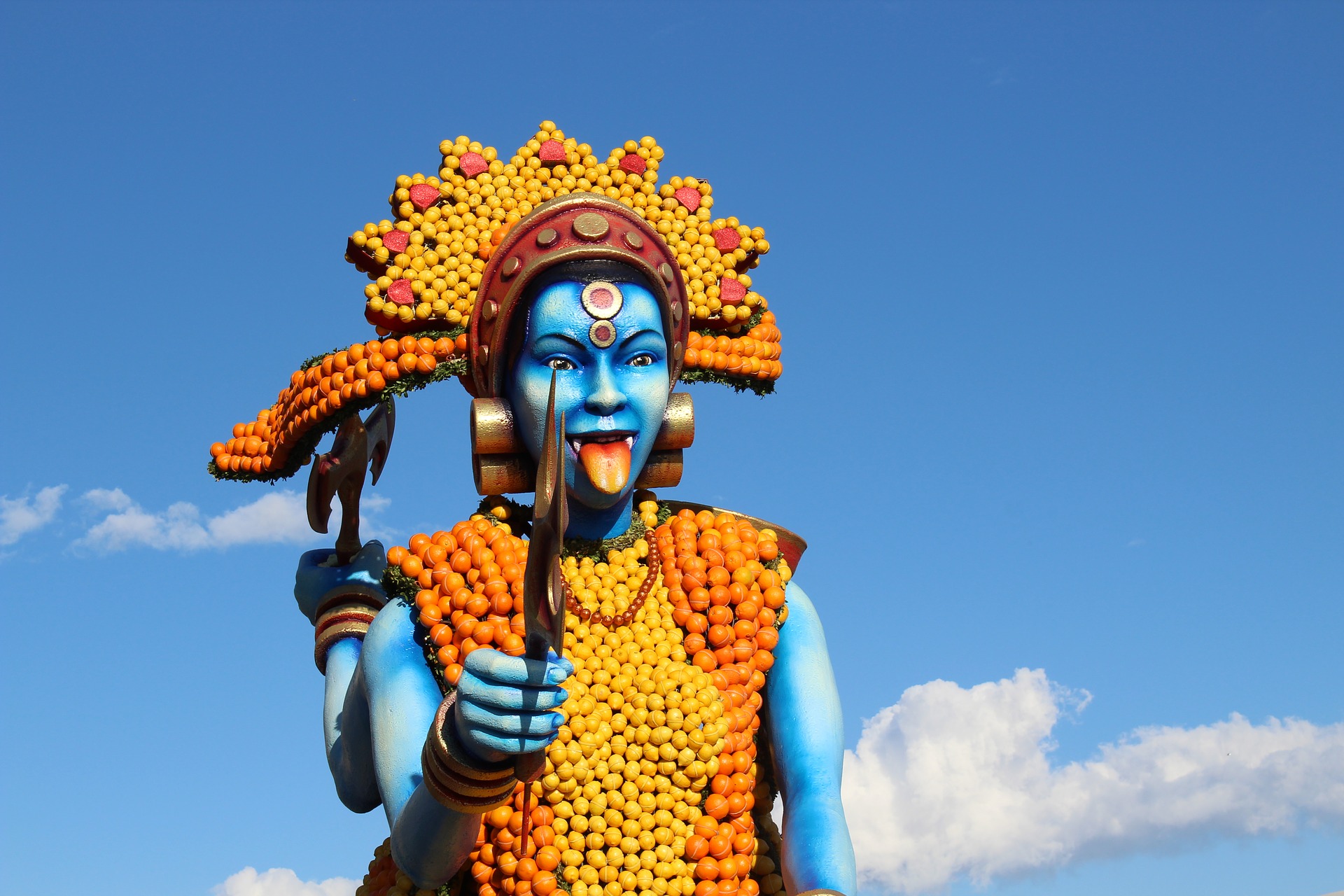 parler
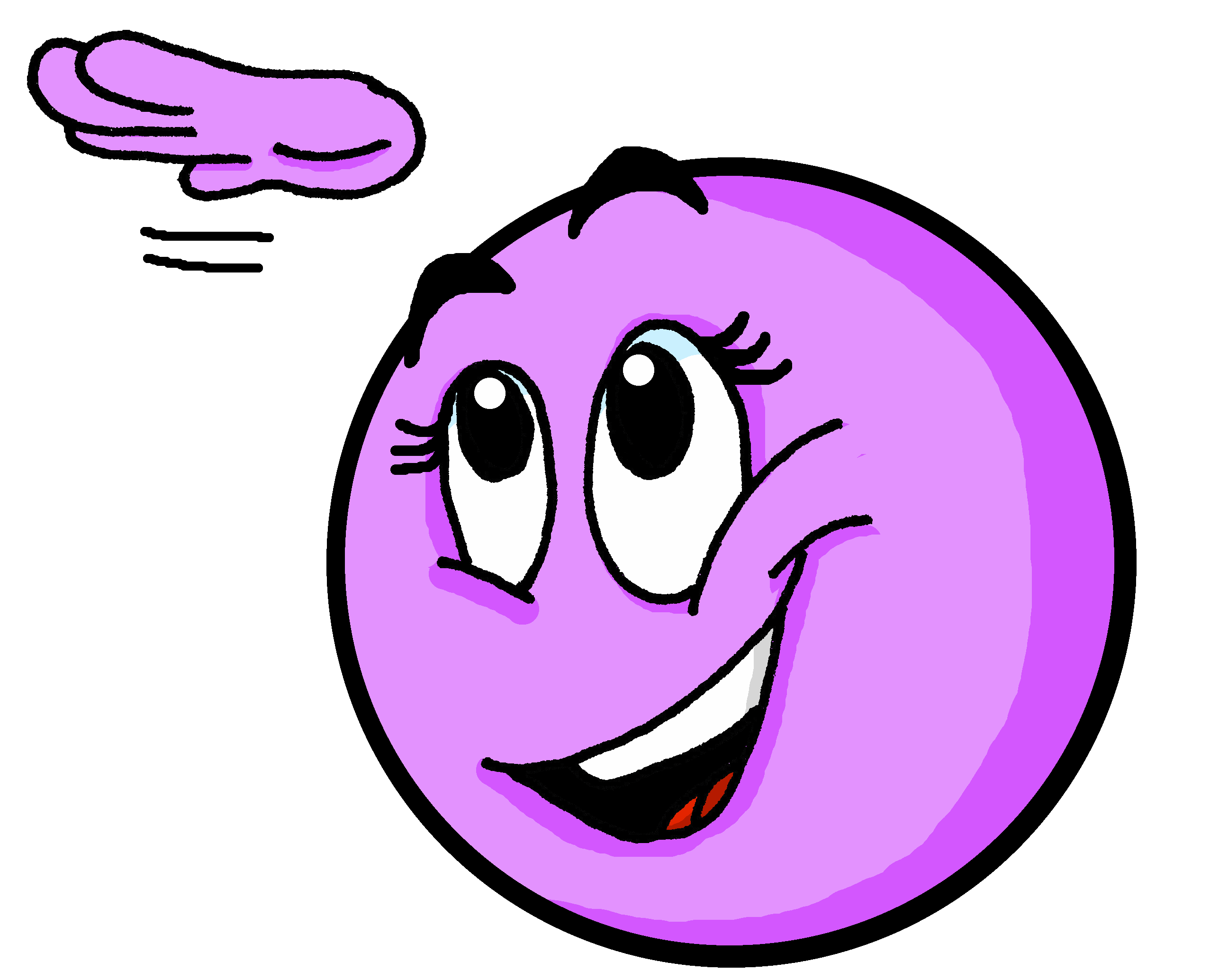 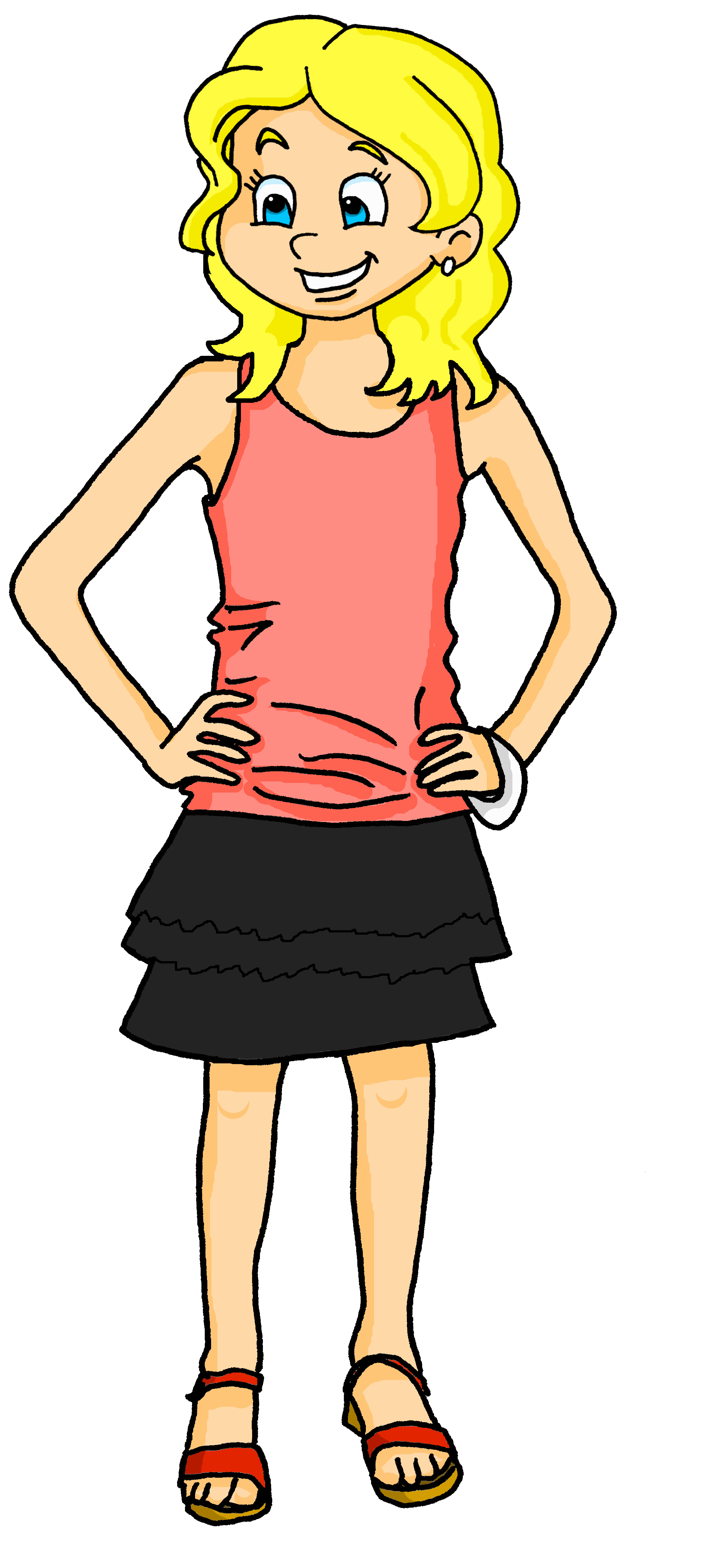 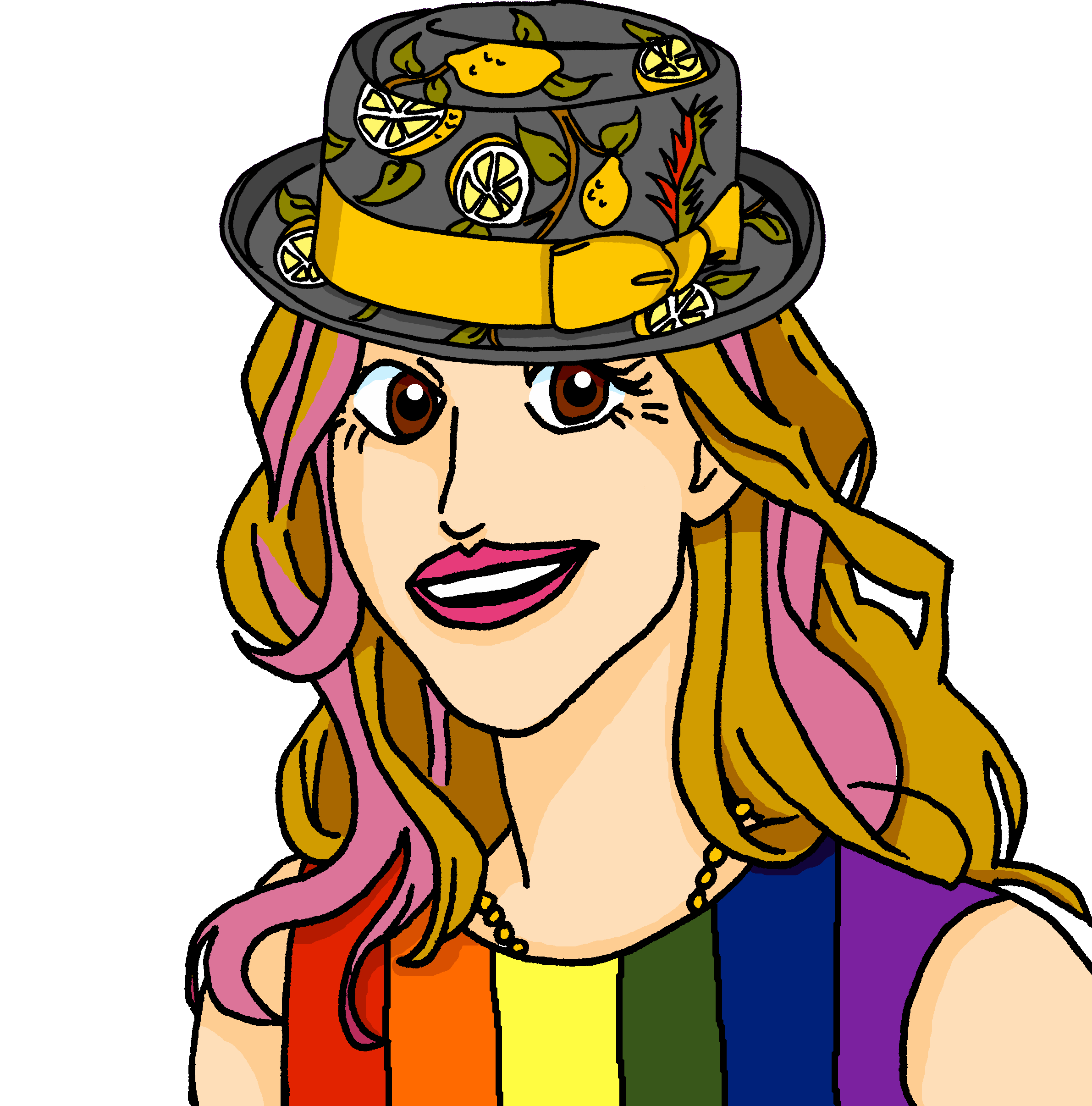 La fille est grande.
________.
[Speaker Notes: [4/10]

Word frequency of unknown words: dragon [>5000] girafe [>5000] huit [877] numéro [766]
Source: Londsale, D., & Le Bras, Y.  (2009). A Frequency Dictionary of French: Core vocabulary for learners London: Routledge.
.

Picture attribution:
© Ivan Blanco Vilar, CC BY-NC-NC 3.0]
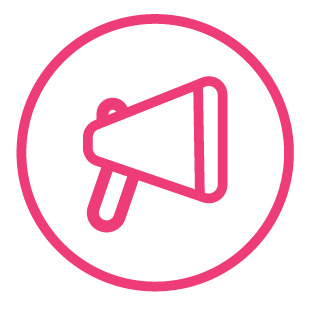 Le Carnaval de Menton [5/10]
Follow up 2:
Décris l’image.
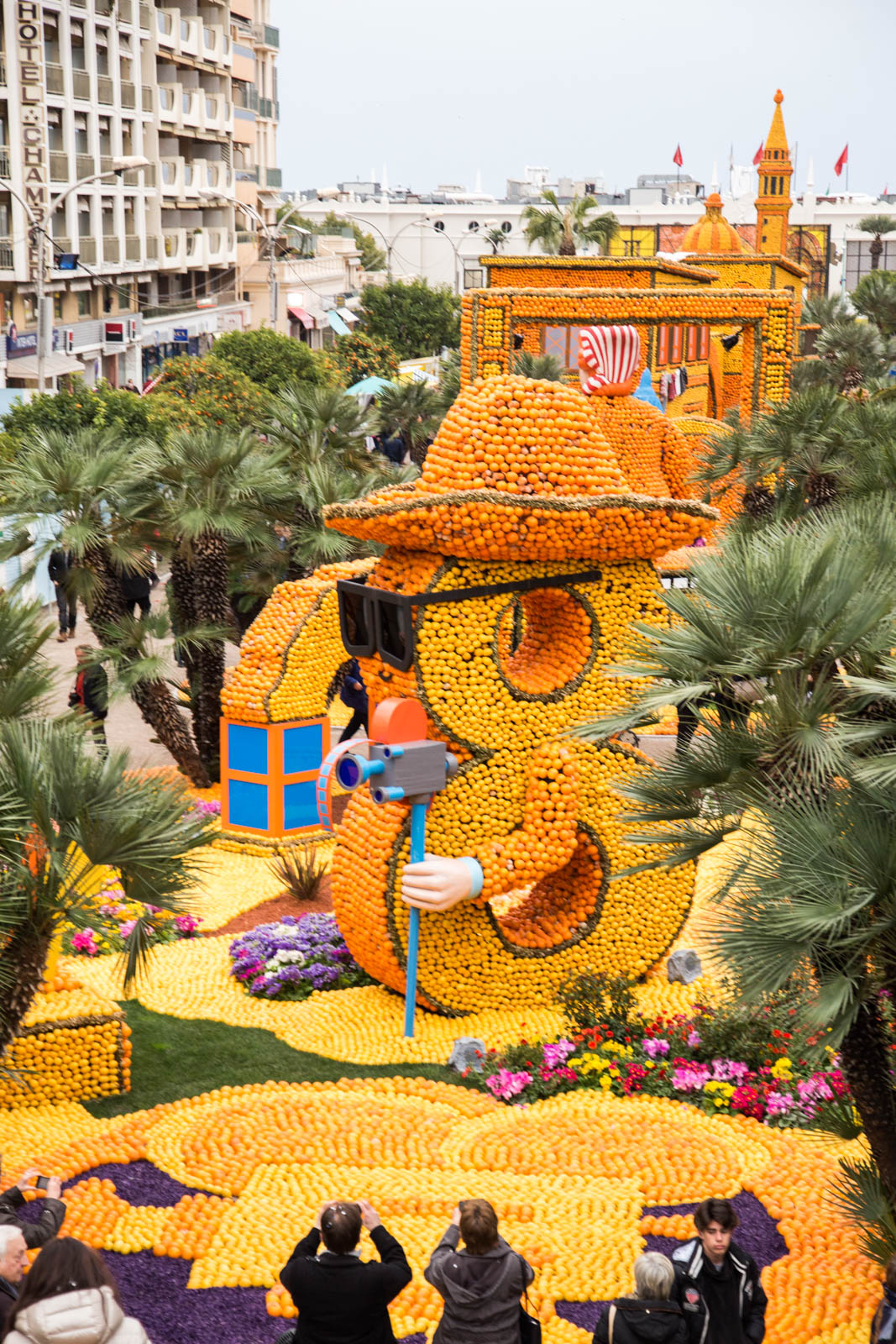 parler
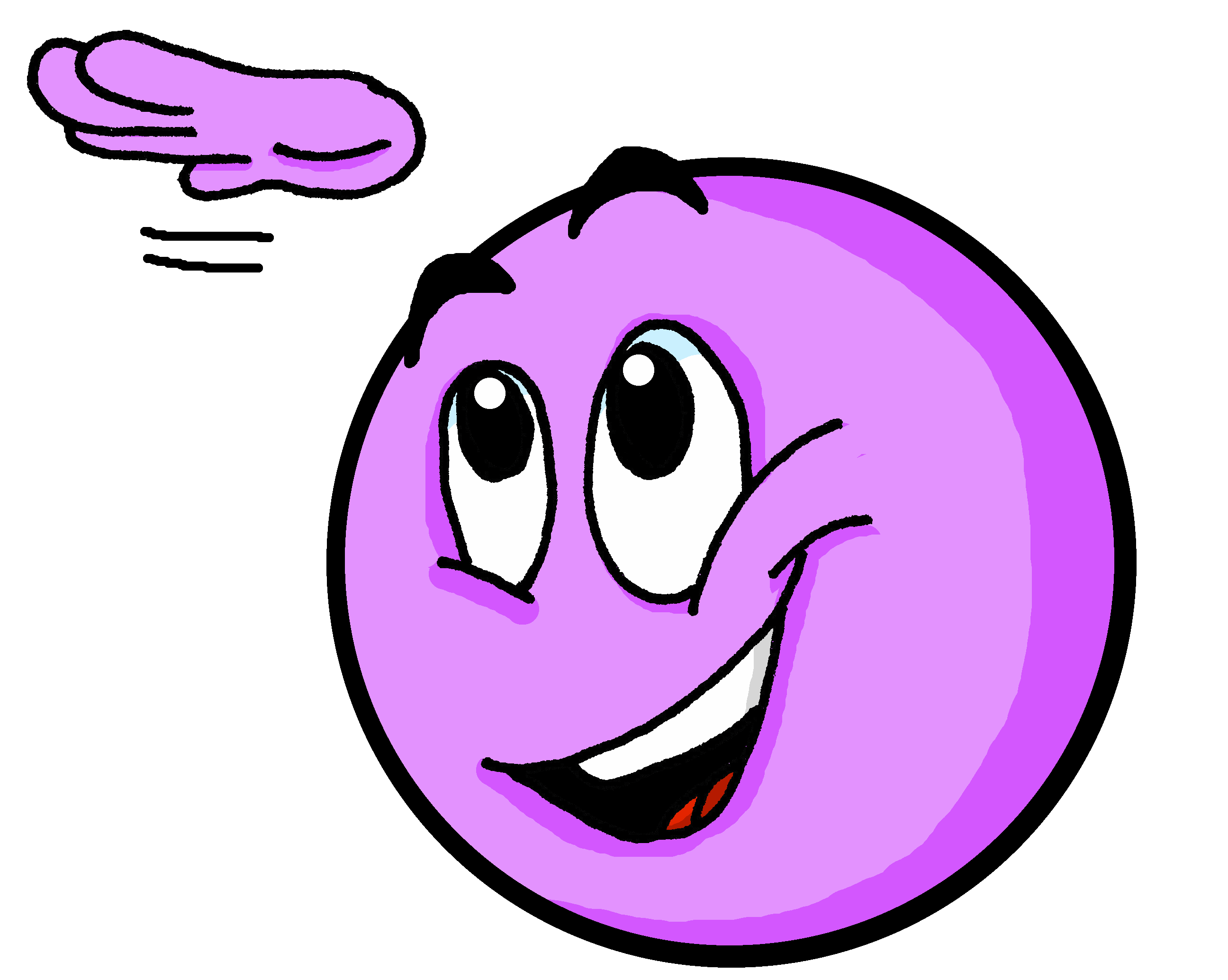 Le numéro huit est grand et il porte un chapeau.
________.
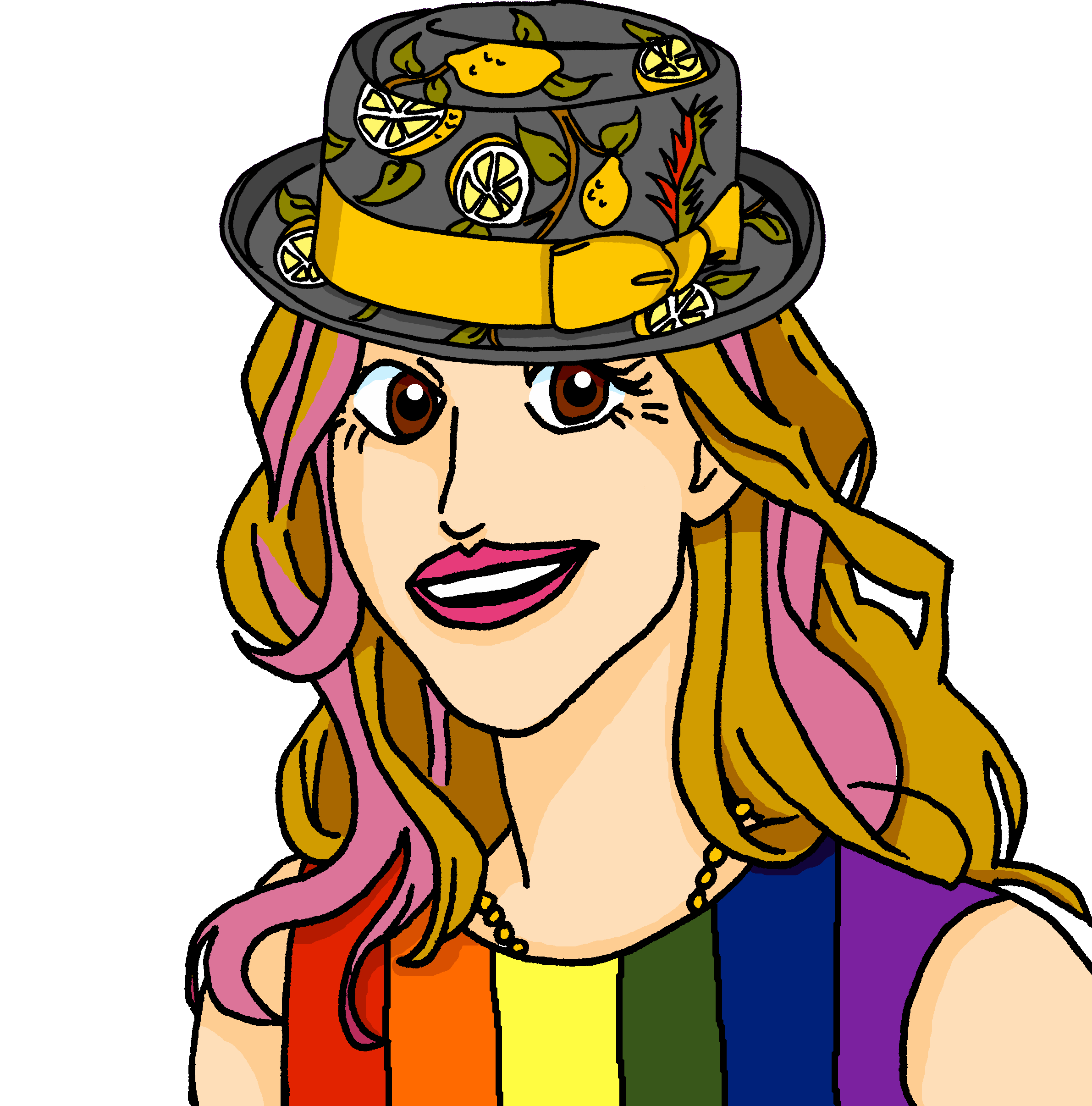 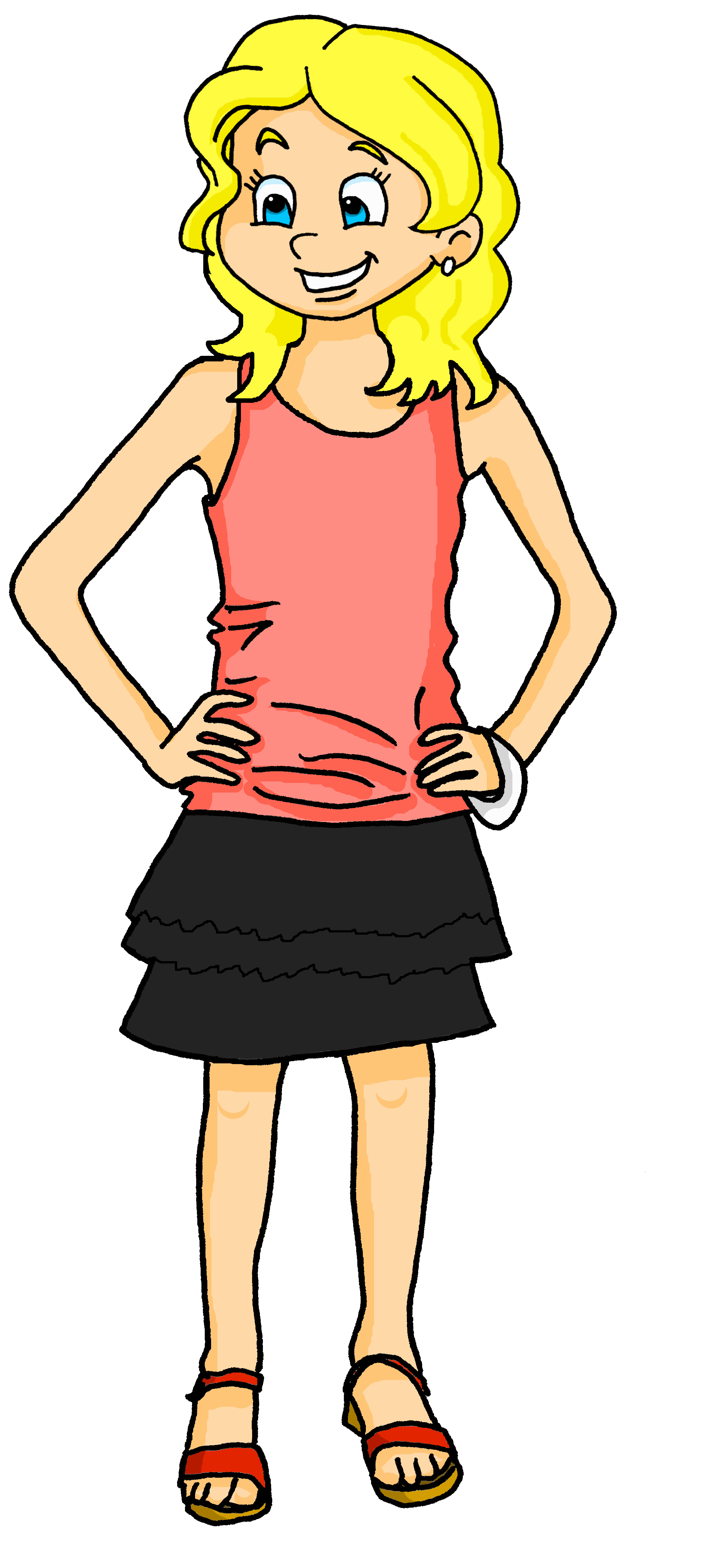 ________
© Ivan Blanco Vilar
[Speaker Notes: [5/10]

Word frequency of unknown words: dragon [>5000] girafe [>5000] huit [877] numéro [766]
Source: Londsale, D., & Le Bras, Y.  (2009). A Frequency Dictionary of French: Core vocabulary for learners London: Routledge.

Picture attribution:
© Ivan Blanco Vilar, CC BY-NC-NC 3.0]
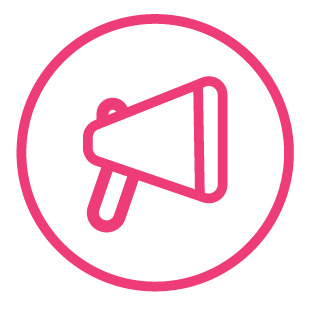 Le Carnaval de Menton [6/10]
Follow up 2:
Décris l’image.
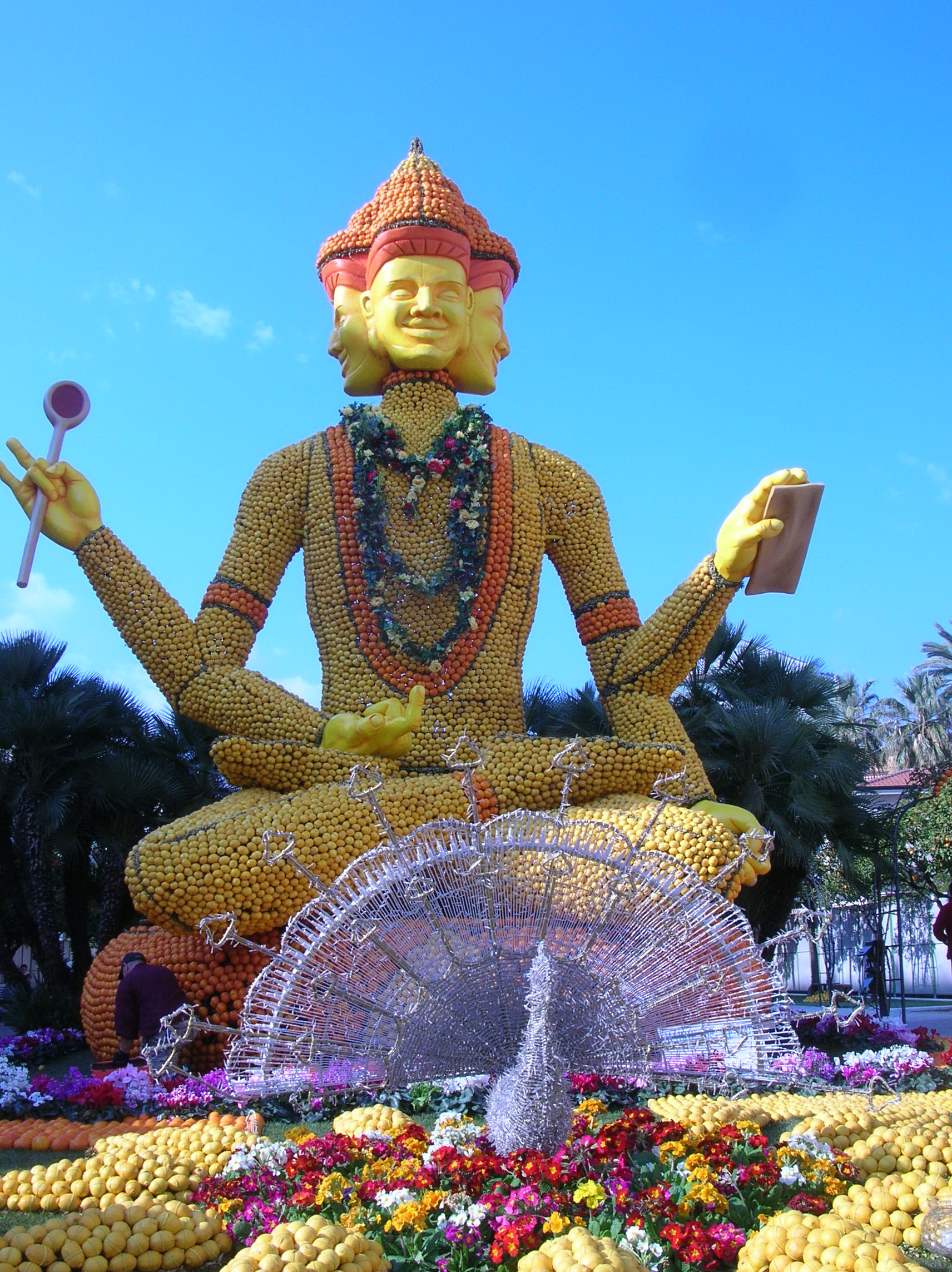 parler
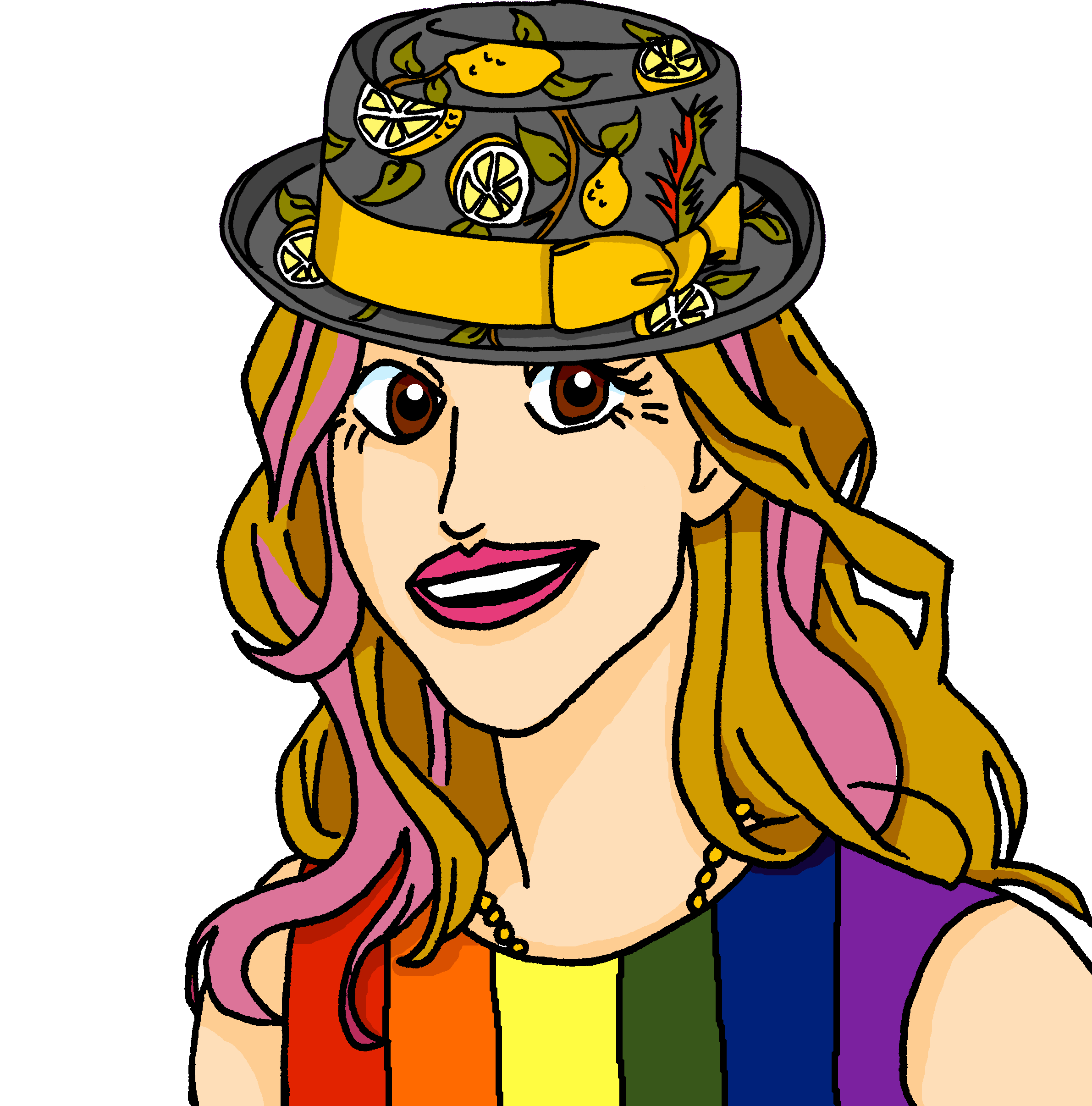 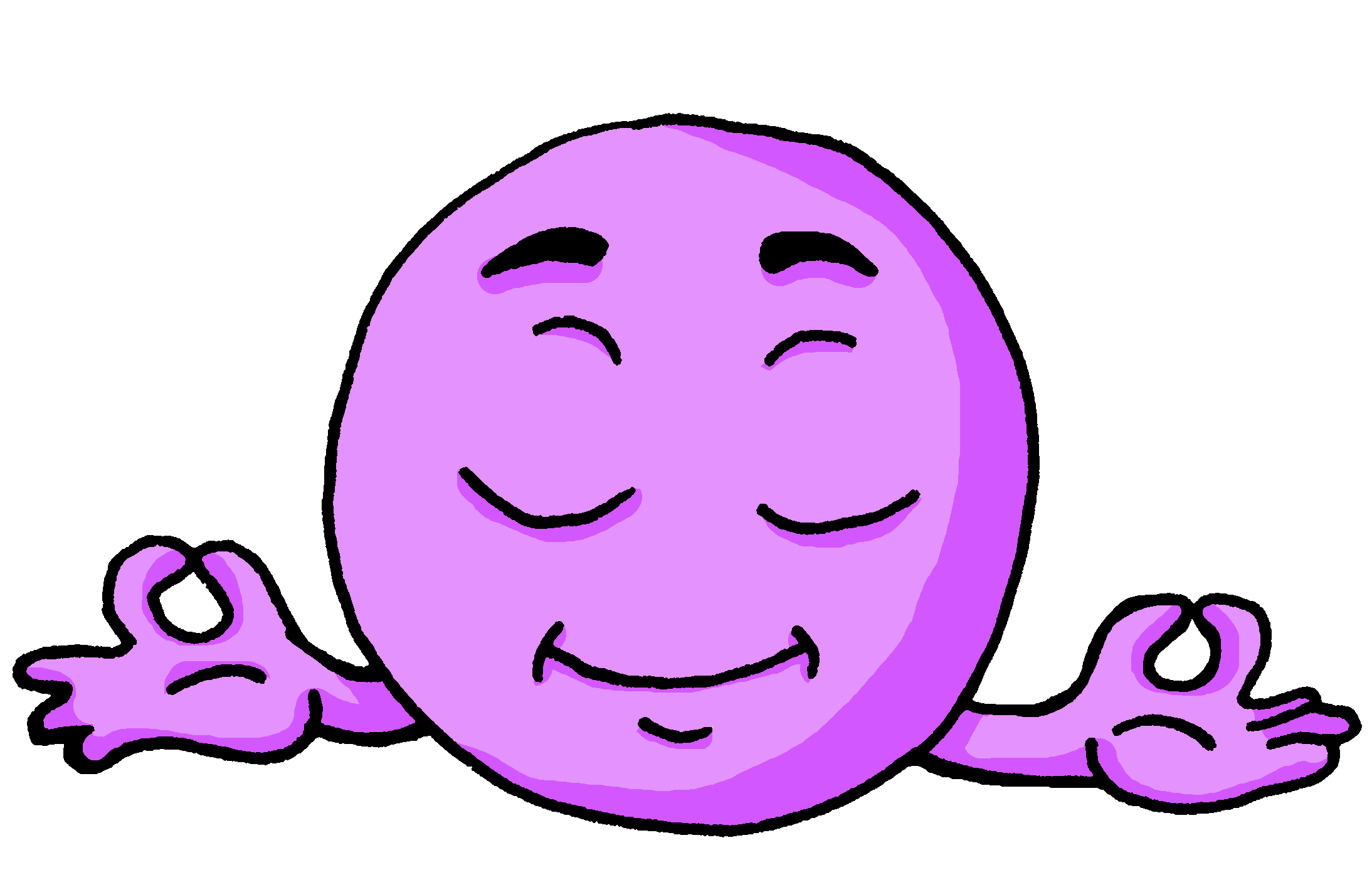 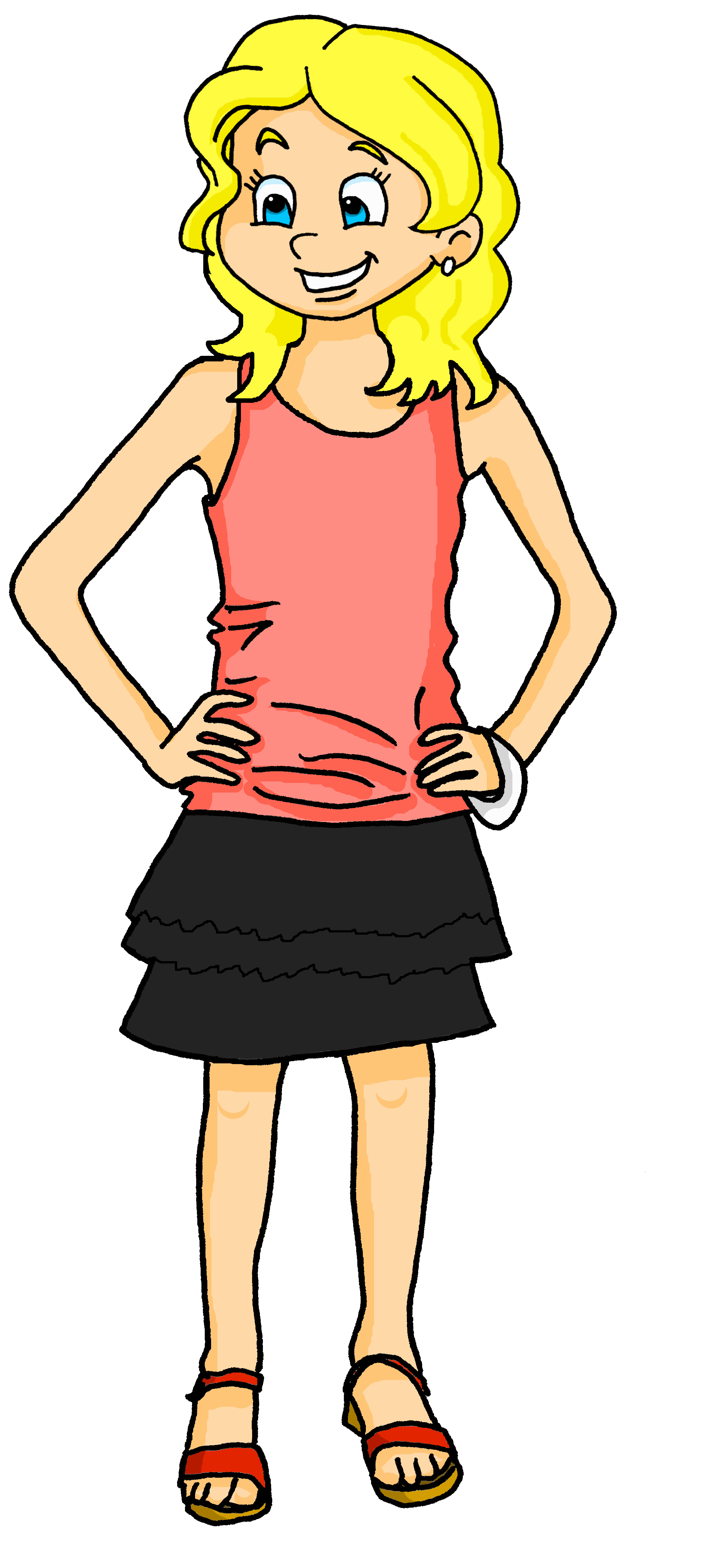 Le Datta est calme.
________.
[Speaker Notes: [6/10]

Word frequency of unknown words: dragon [>5000] girafe [>5000] huit [877] numéro [766]
Source: Londsale, D., & Le Bras, Y.  (2009). A Frequency Dictionary of French: Core vocabulary for learners London: Routledge.

Picture attribution:]
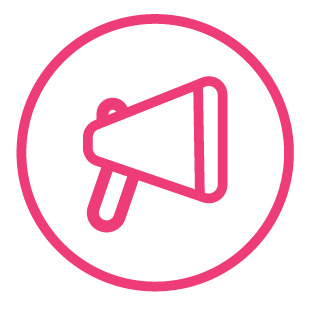 Le Carnaval de Menton [7/10]
Follow up 2:
Décris l’image.
parler
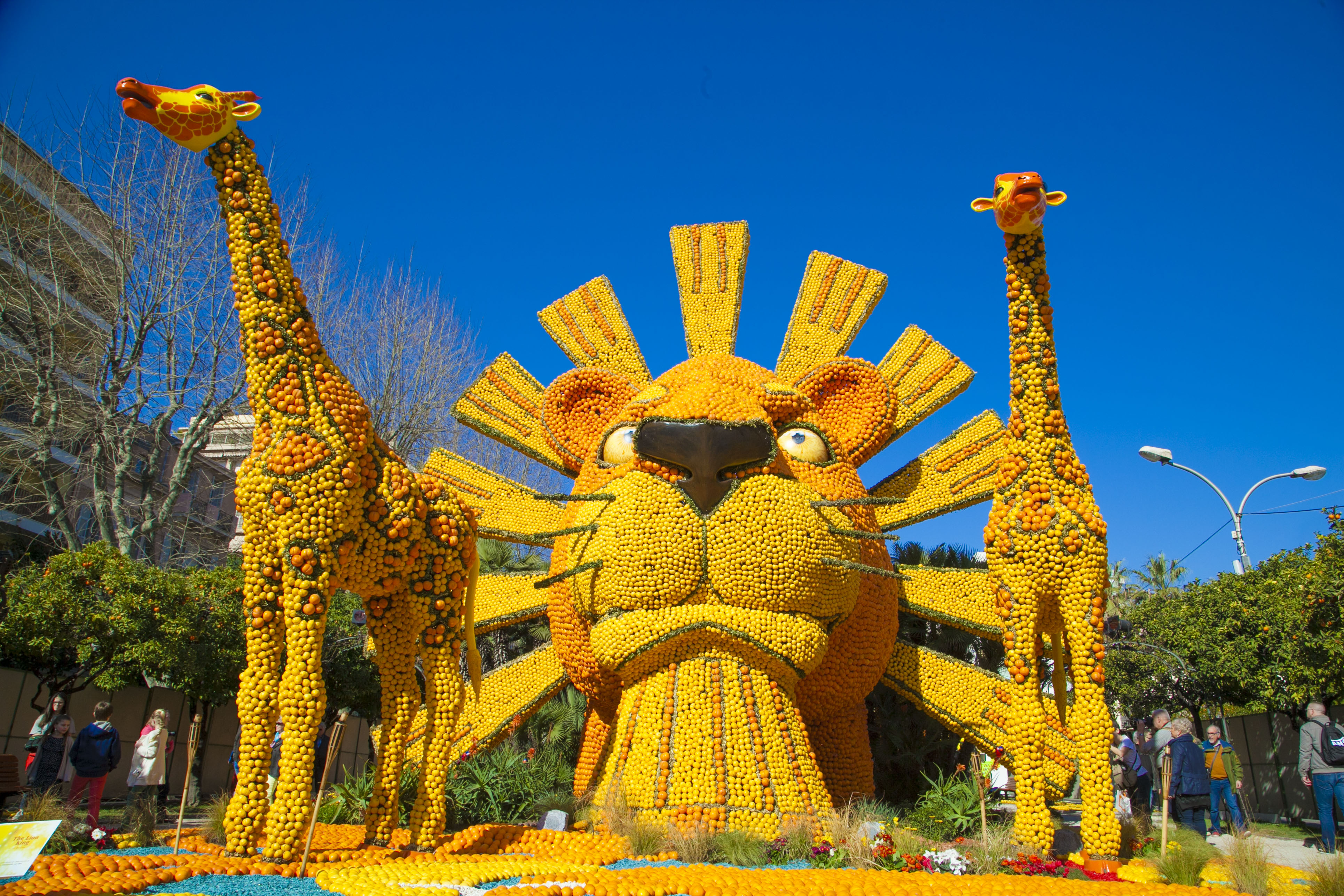 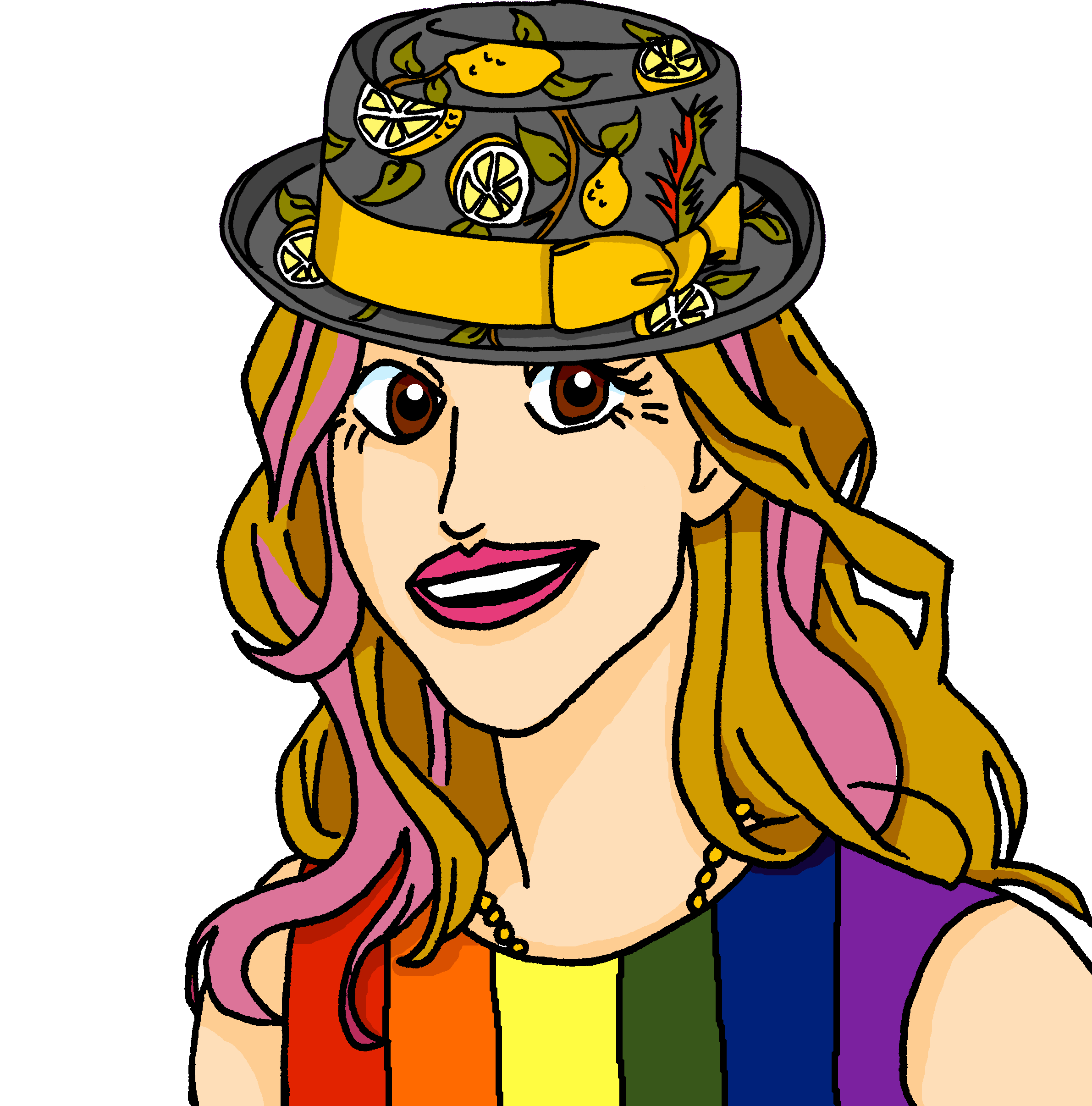 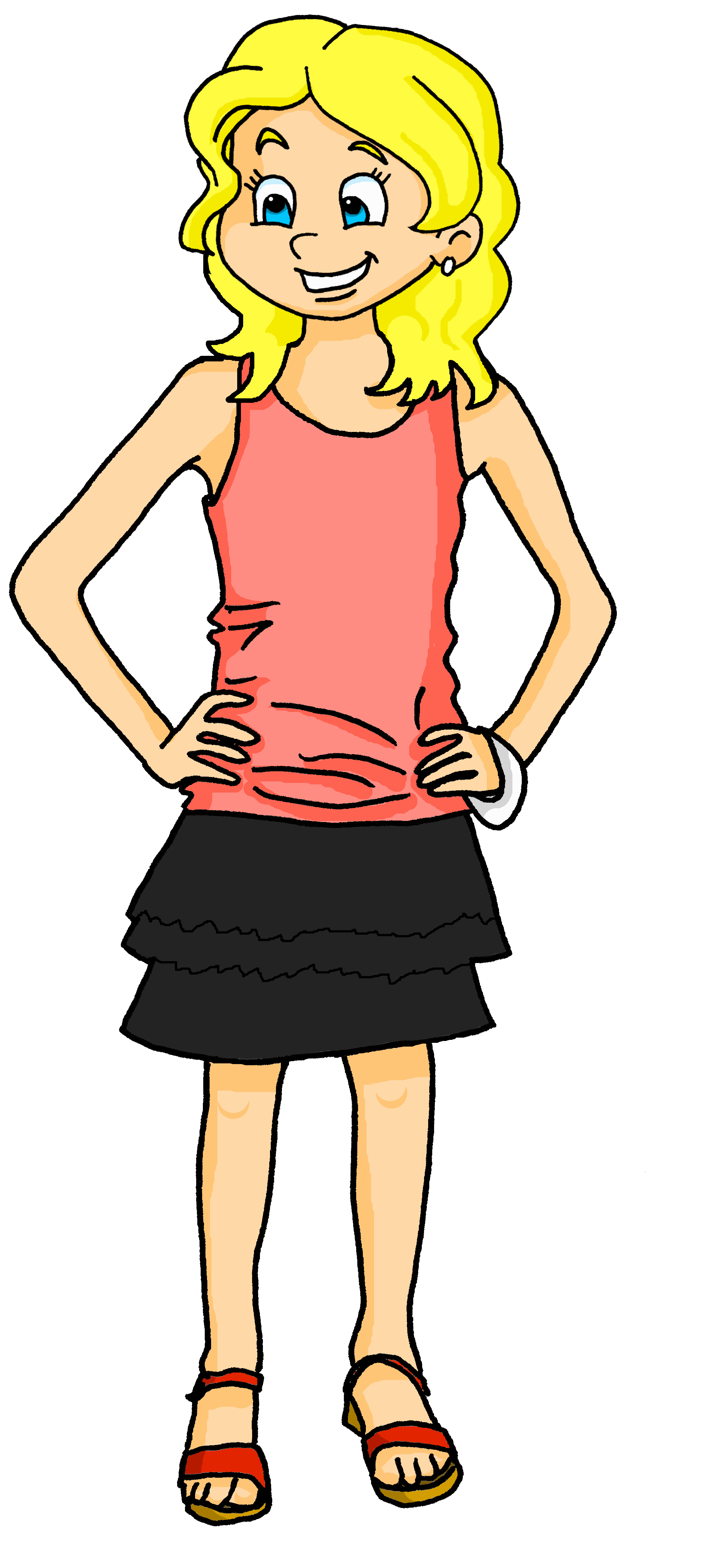 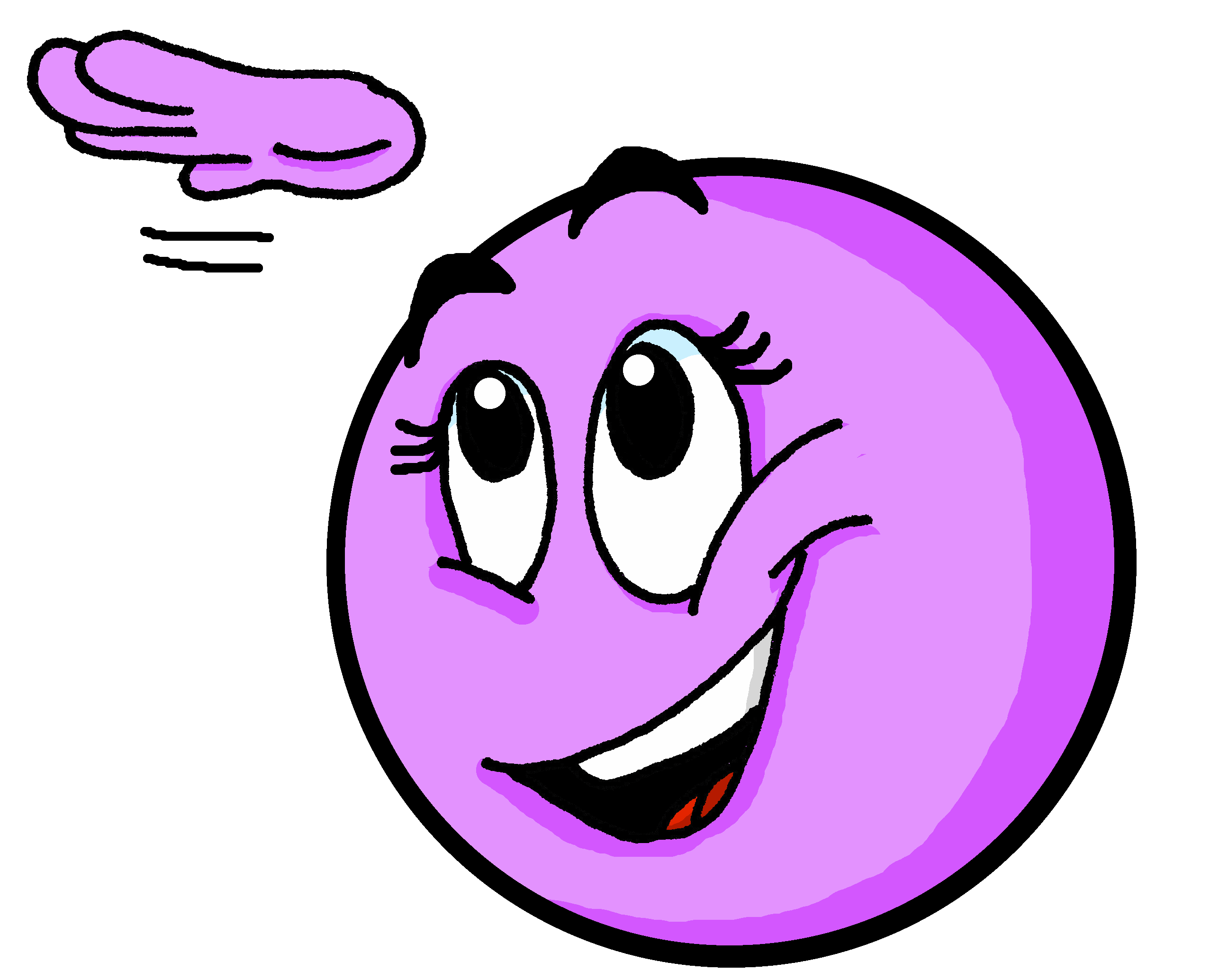 La girafe est grande.
________.
[Speaker Notes: [7/10]

Word frequency of unknown words: dragon [>5000] girafe [>5000] huit [877] numéro [766]
Source: Londsale, D., & Le Bras, Y.  (2009). A Frequency Dictionary of French: Core vocabulary for learners London: Routledge.

Picture attribution:
Nicolas sartore, CC BY-SA 4.0 via Wikimedia Commons]
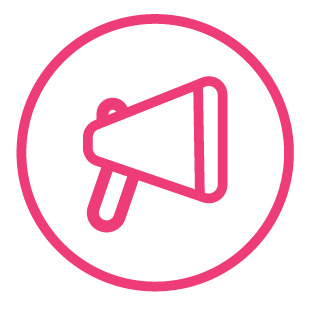 Le Carnaval de Menton [8/10]
Follow up 2:
Décris l’image.
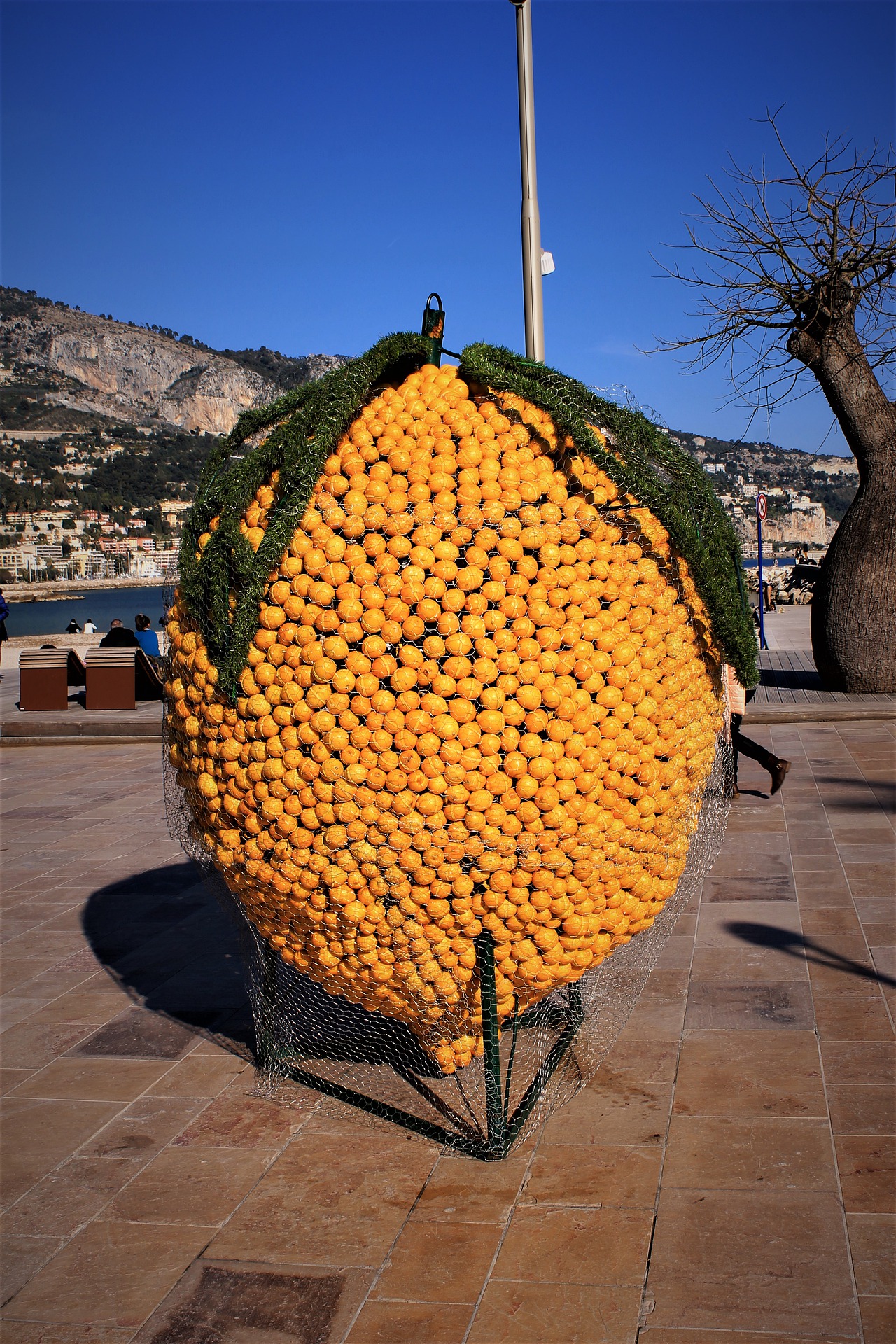 parler
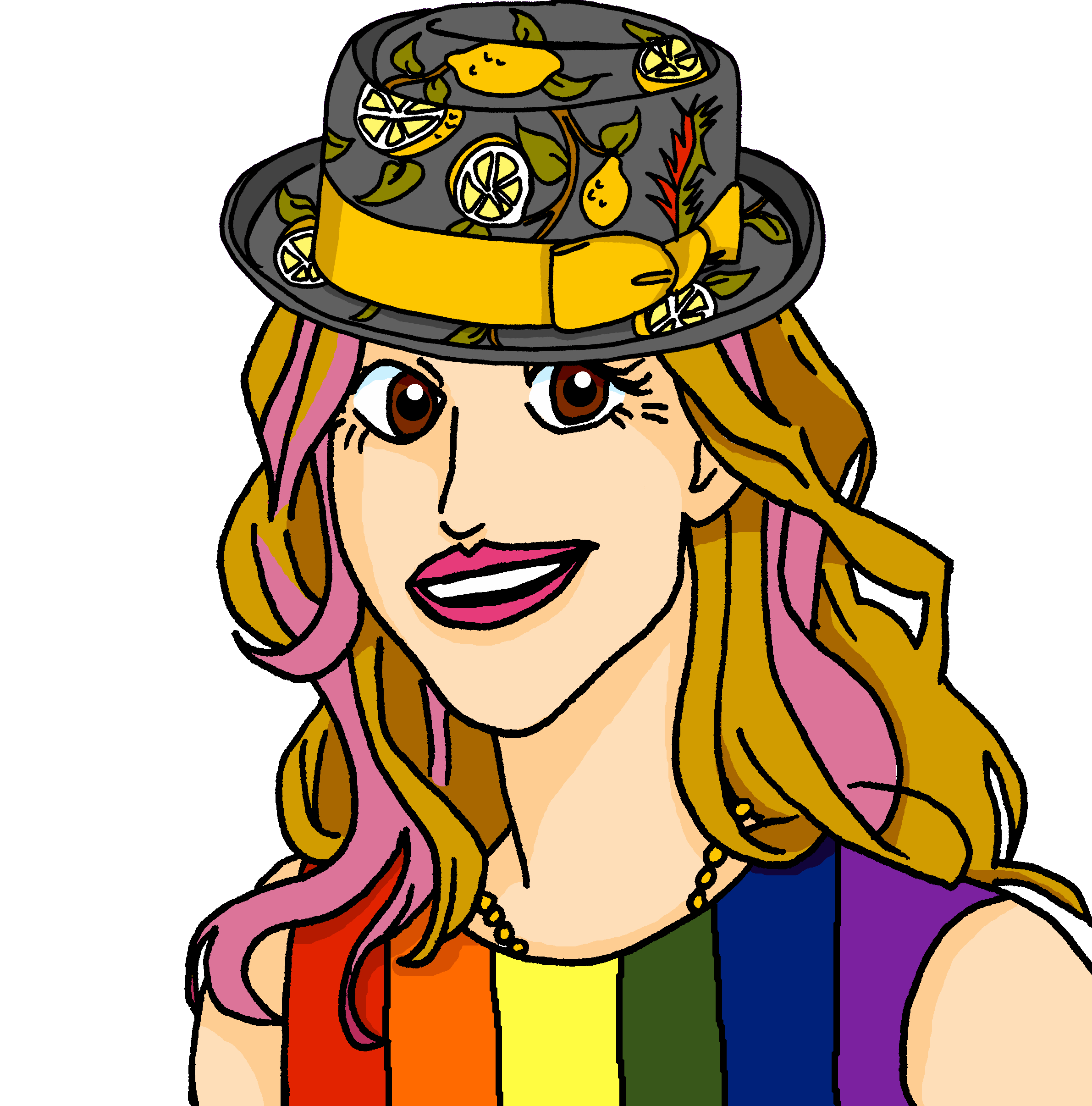 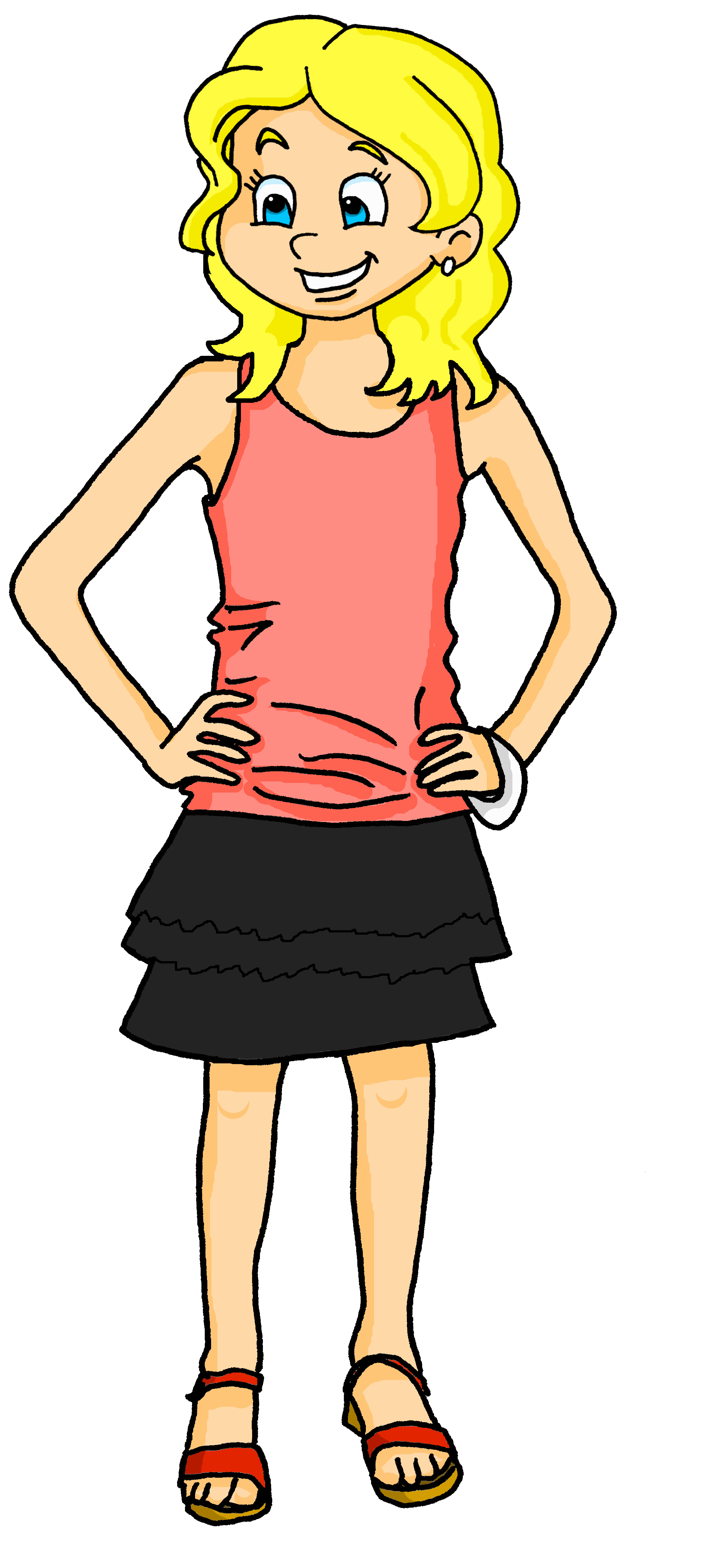 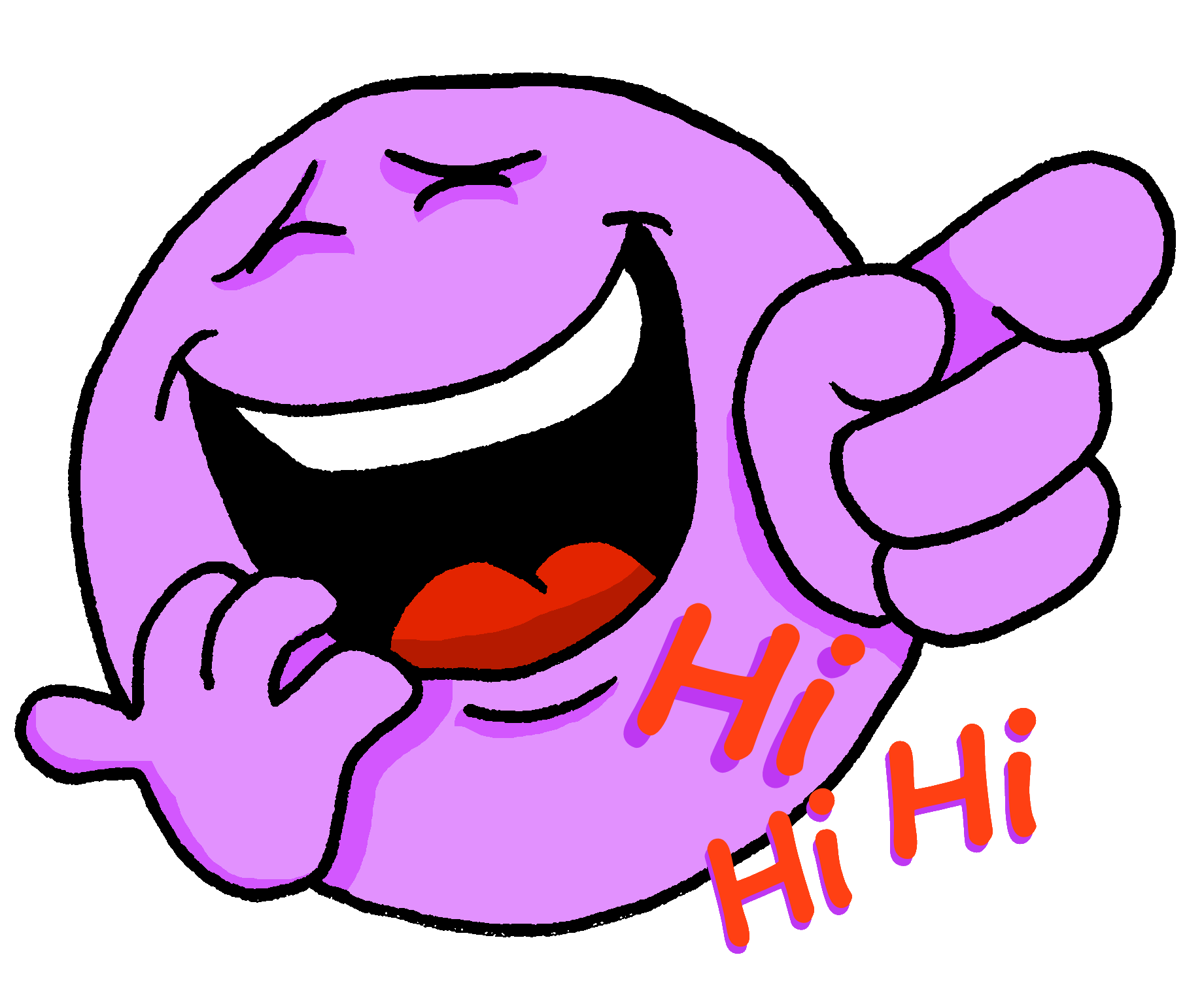 Le fruit est amusant.
________
[Speaker Notes: [8/10]

Word frequency of unknown words: dragon [>5000] girafe [>5000] huit [877] numéro [766]
Source: Londsale, D., & Le Bras, Y.  (2009). A Frequency Dictionary of French: Core vocabulary for learners London: Routledge.

Picture attribution:
Nicolas sartore, CC BY-SA 4.0 via Wikimedia Commons]
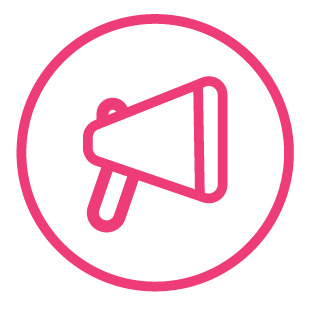 Le Carnaval de Menton [9/10]
Follow up 2:
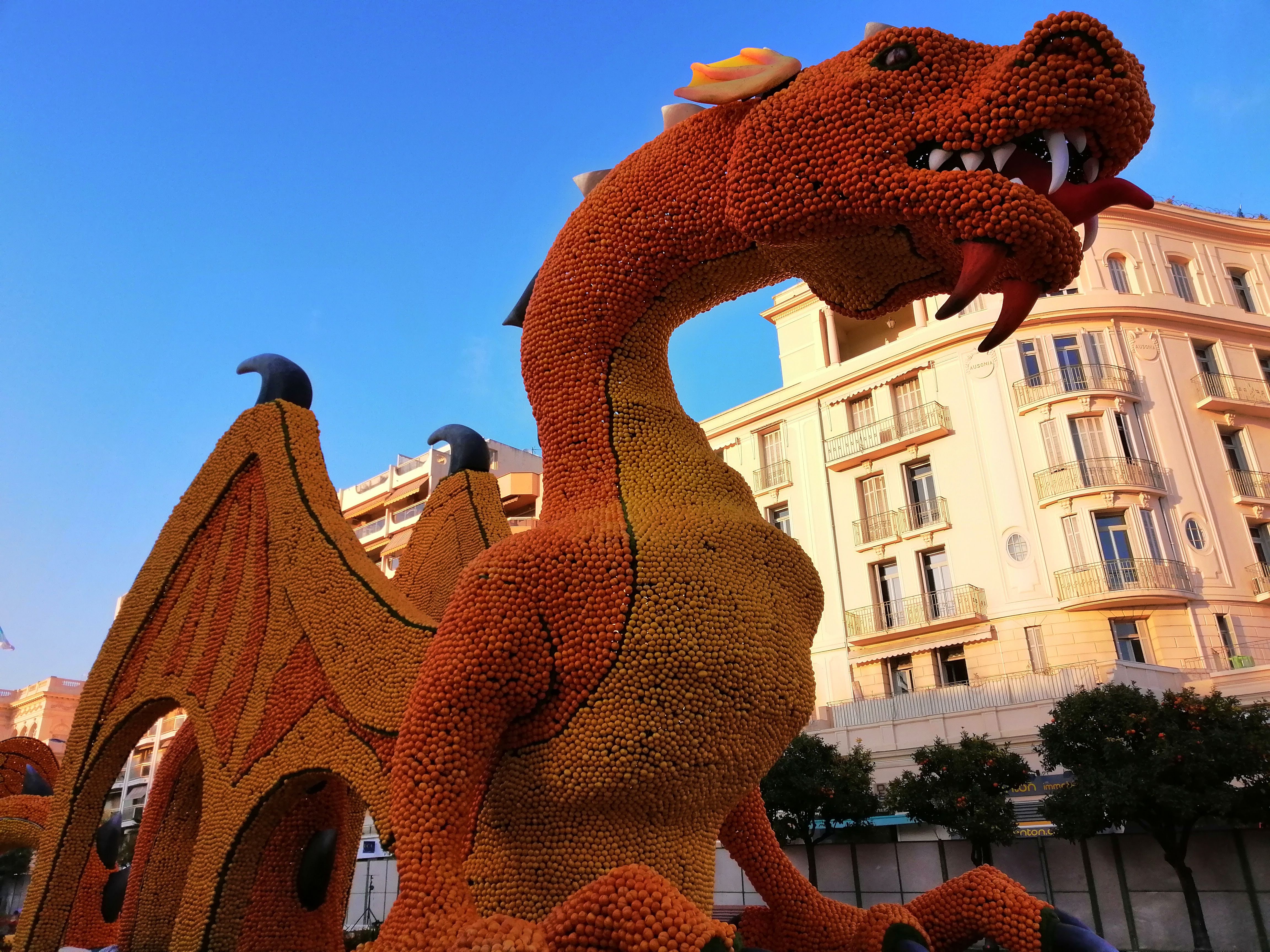 Décris l’image.
parler
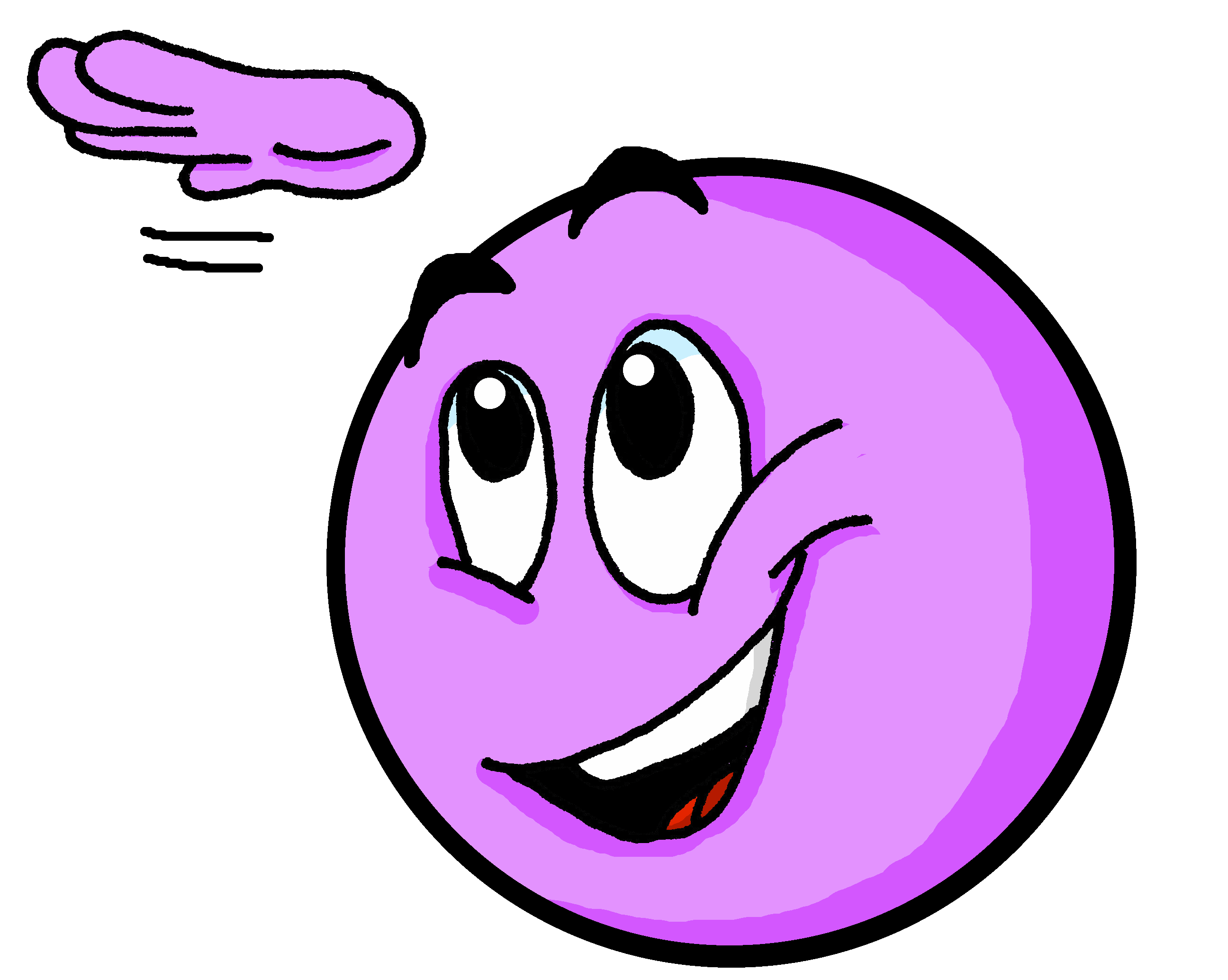 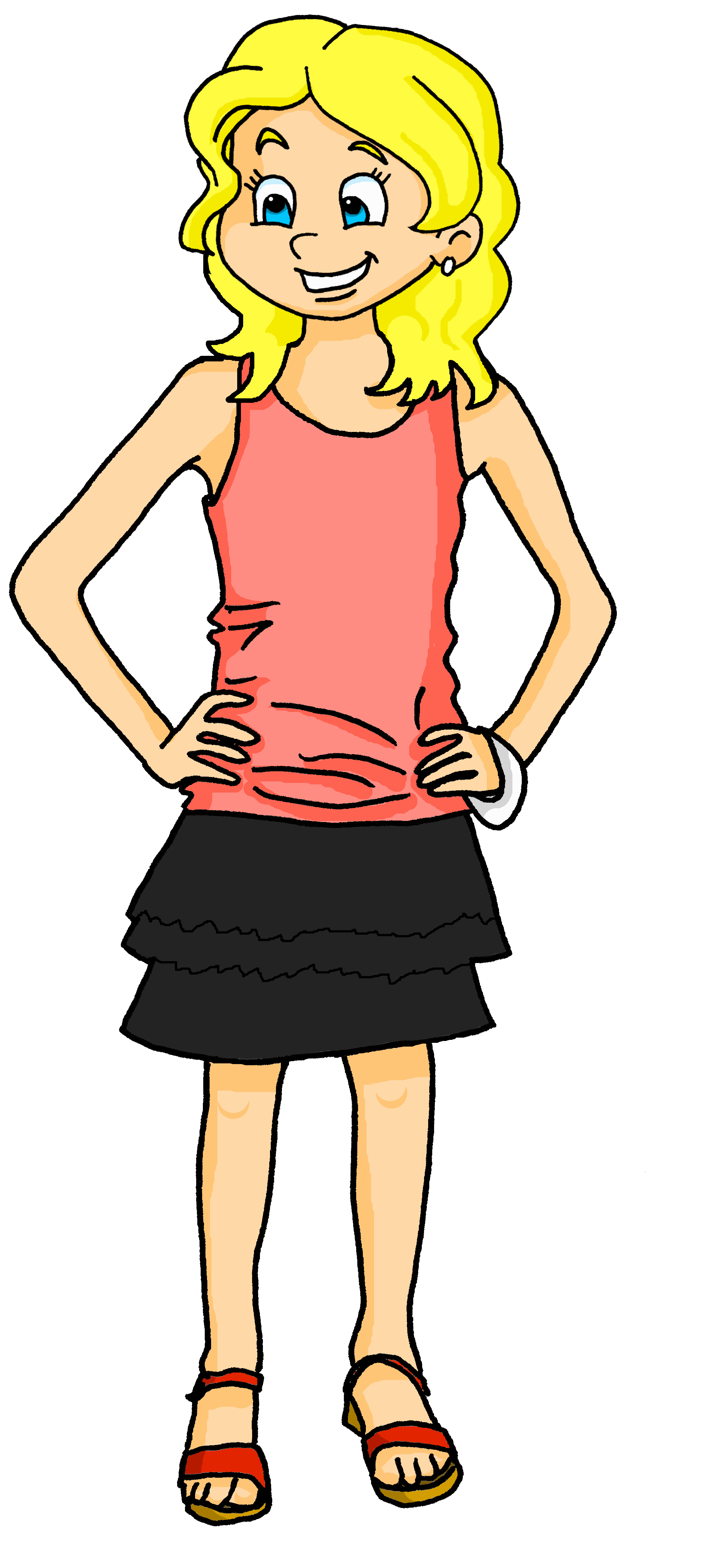 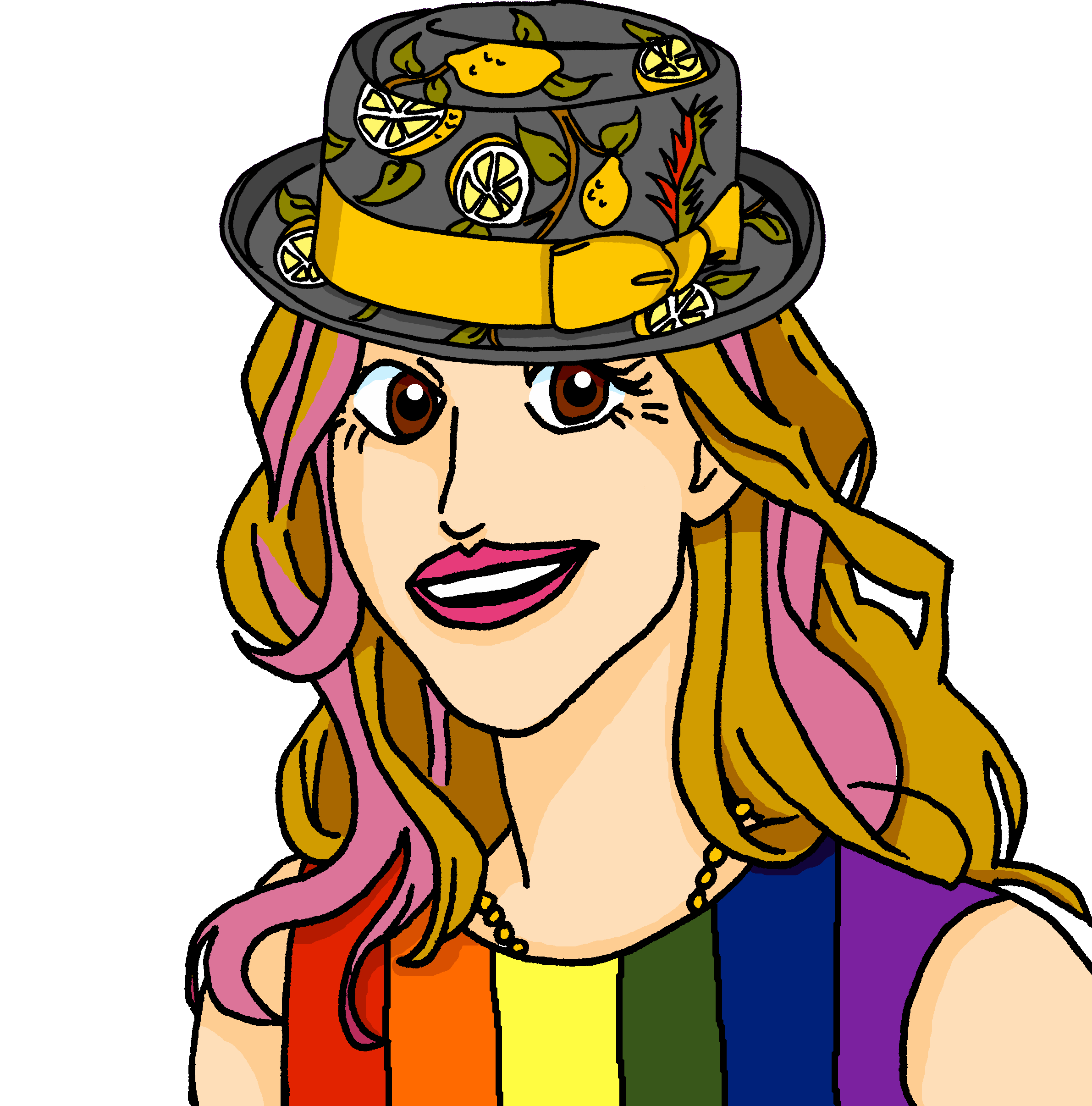 Le dragon est grand.
________.
[Speaker Notes: [9/10]

Word frequency of unknown words: dragon [>5000] girafe [>5000] huit [877] numéro [766]
Source: Londsale, D., & Le Bras, Y.  (2009). A Frequency Dictionary of French: Core vocabulary for learners London: Routledge.

Picture attribution:
Luckka, CC BY-SA 4.0 via Wikimedia Commons]
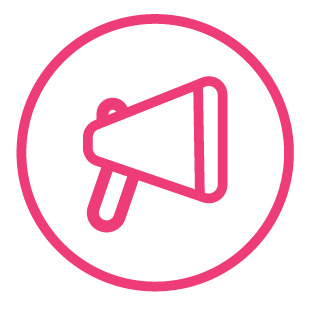 Le Carnaval de Menton [10/10]
Follow up 2:
Décris l’image.
parler
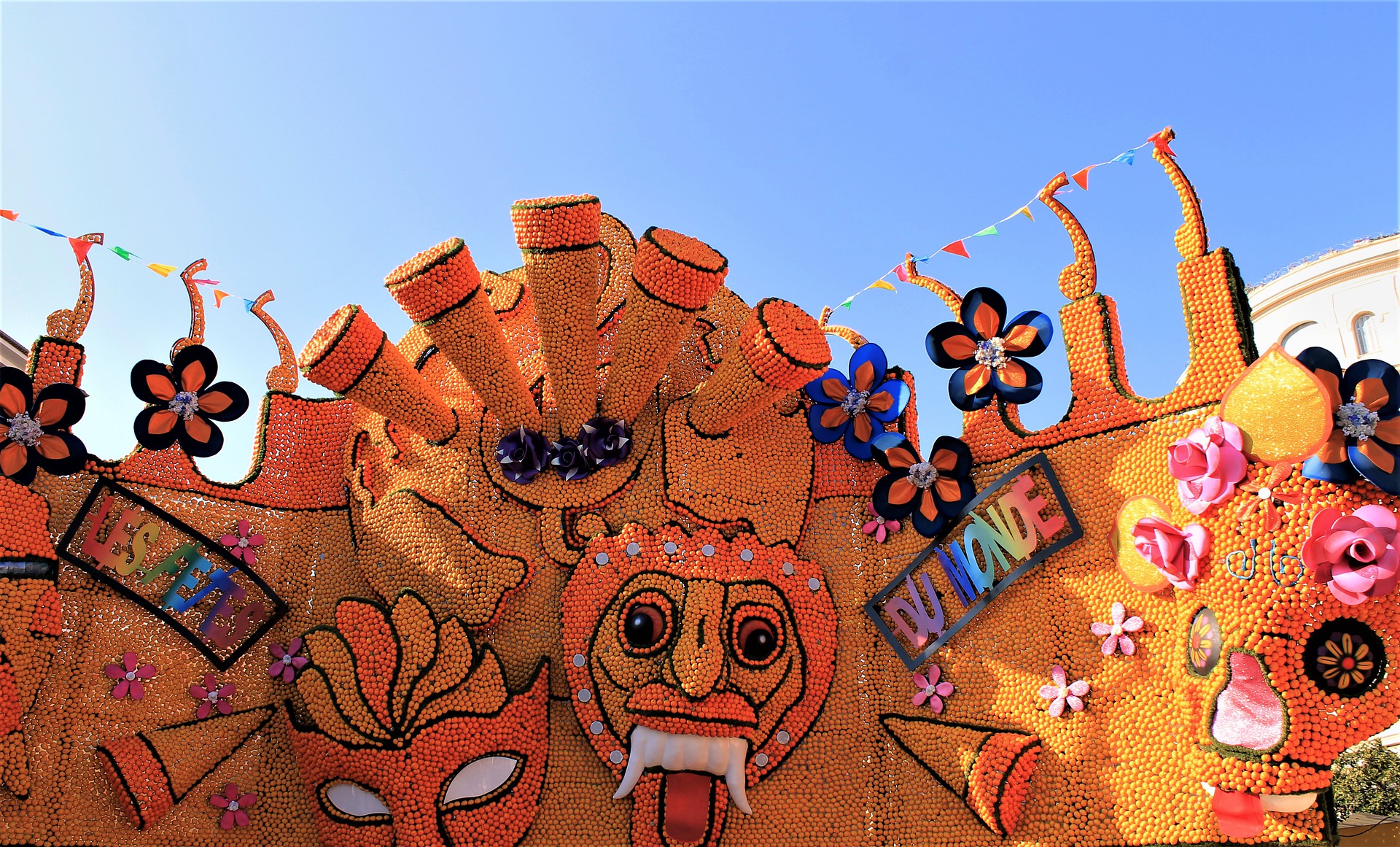 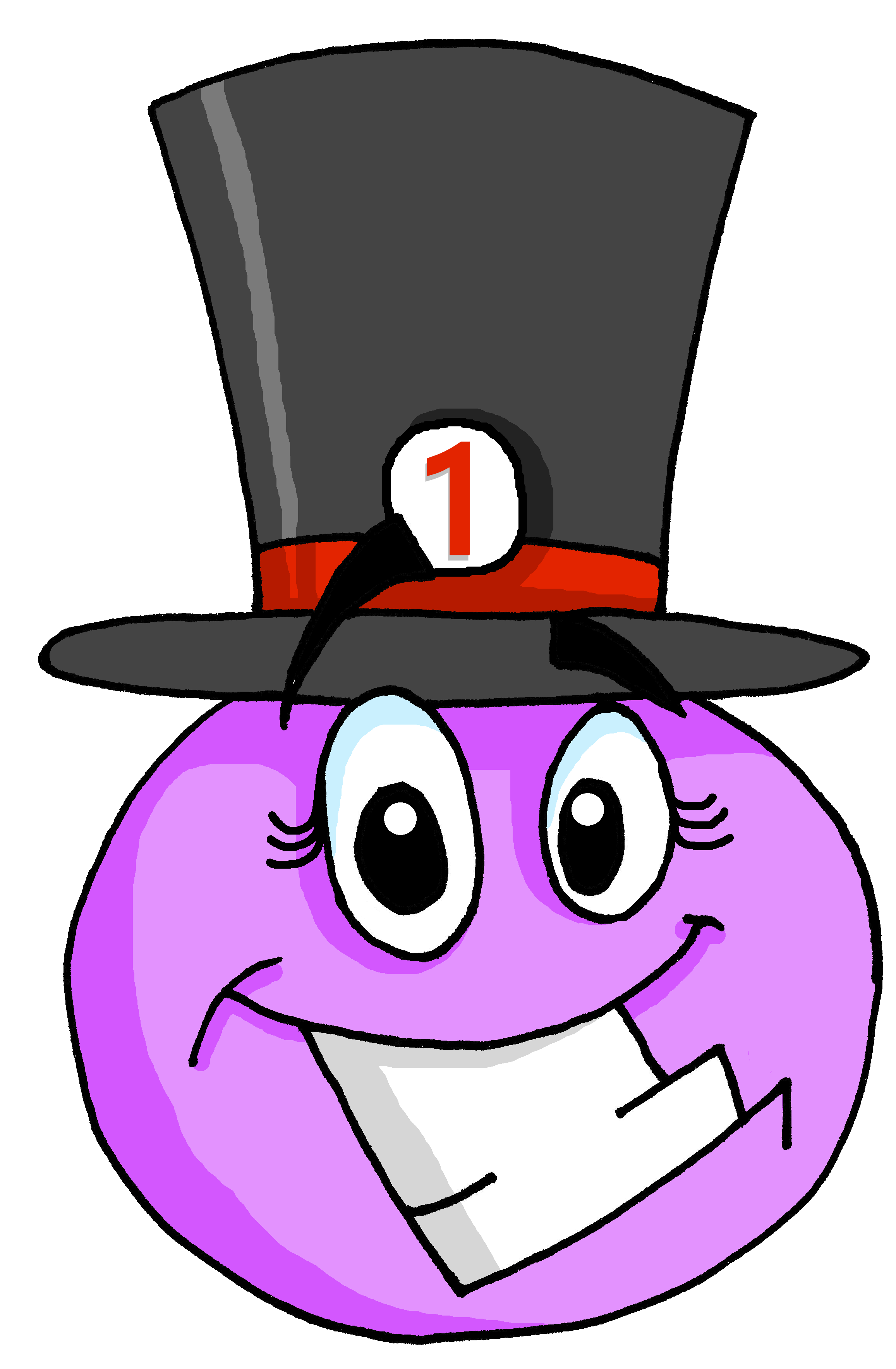 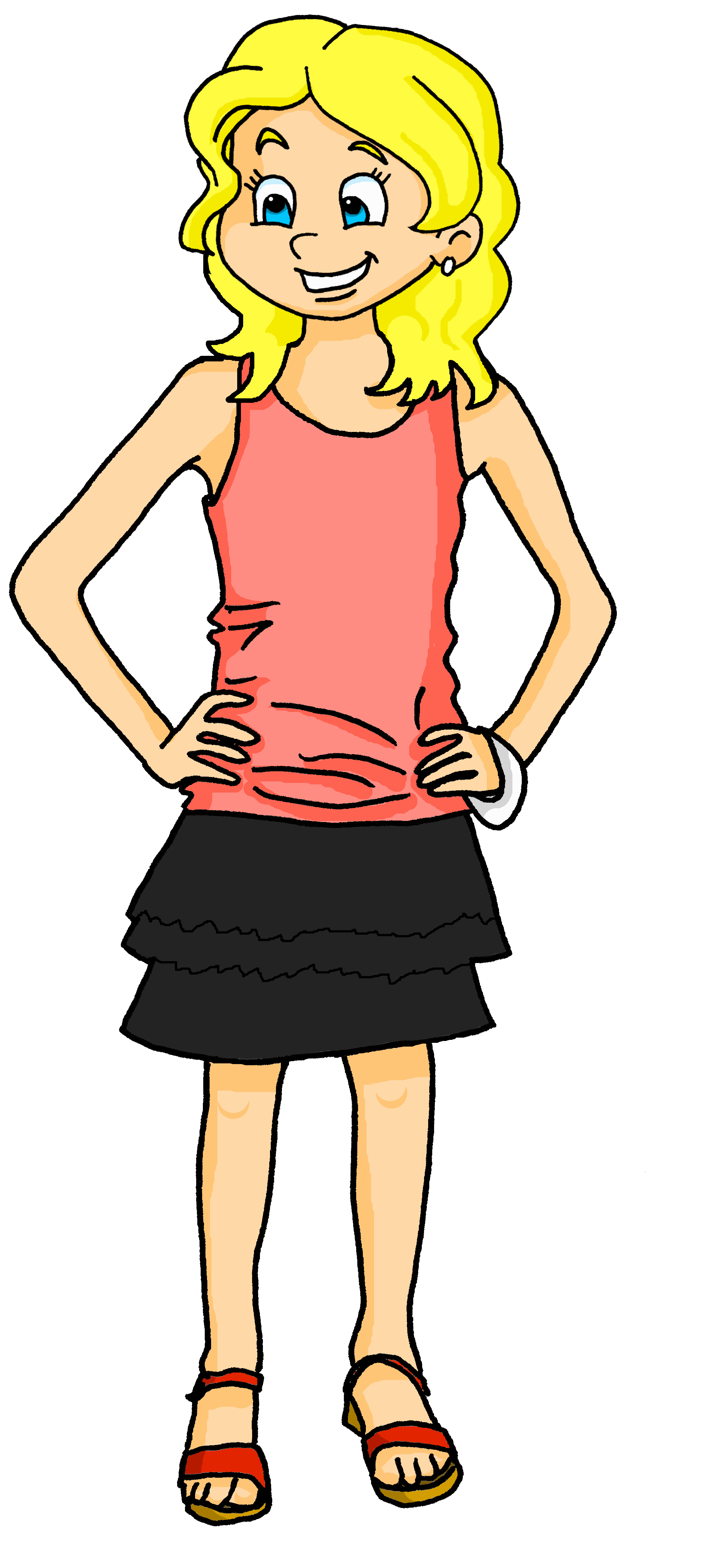 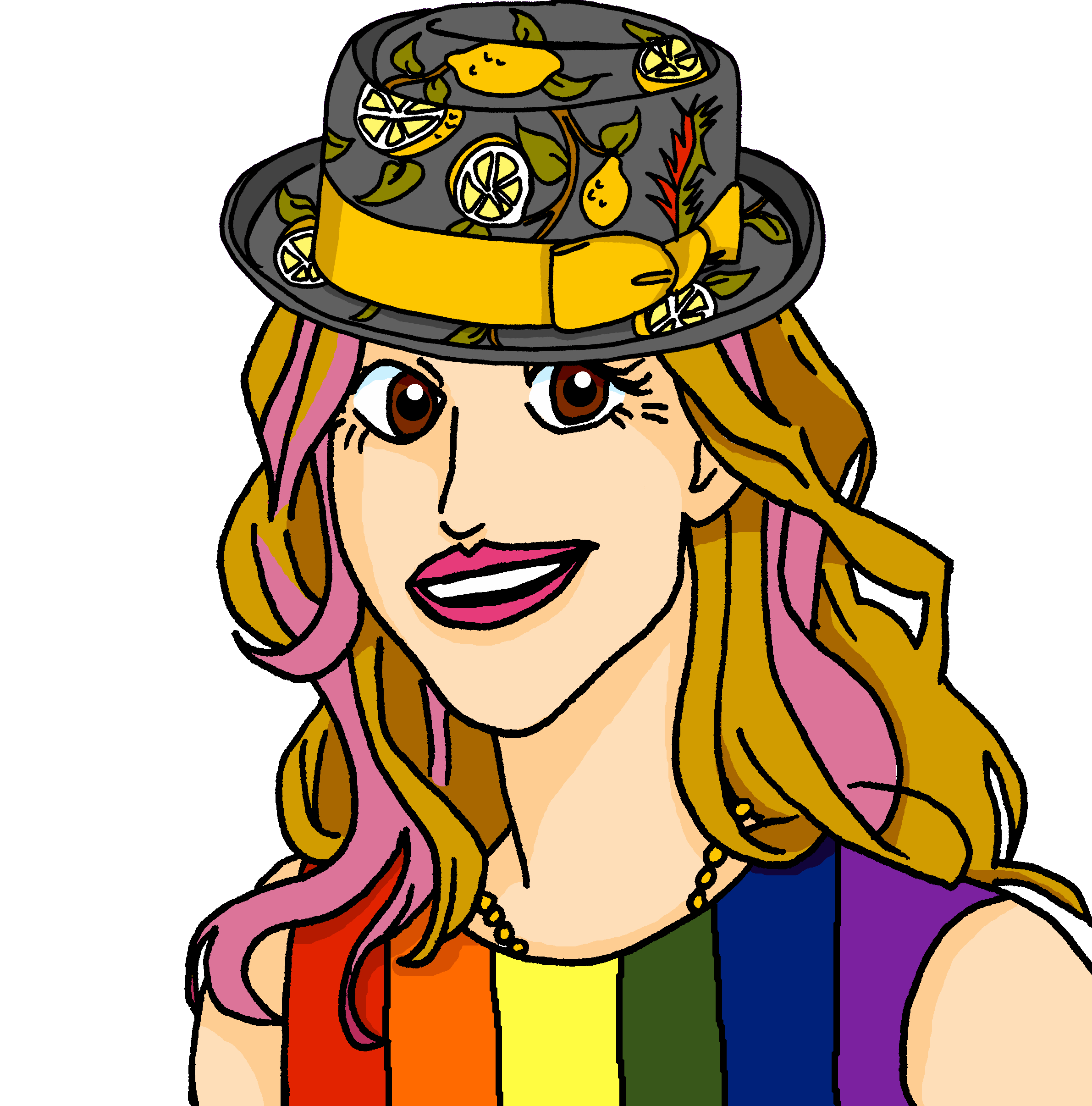 la fête est importante.
________
[Speaker Notes: [10/10]

Word frequency of unknown words: dragon [>5000] girafe [>5000] huit [877] numéro [766]
Source: Londsale, D., & Le Bras, Y.  (2009). A Frequency Dictionary of French: Core vocabulary for learners London: Routledge.

Picture attribution:
Luckka, CC BY-SA 4.0 via Wikimedia Commons]
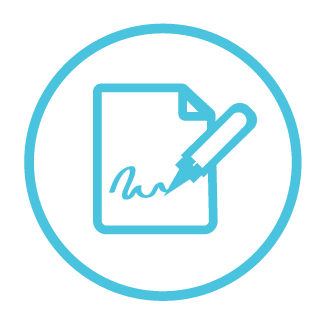 Écris des phrases.
Follow up 3
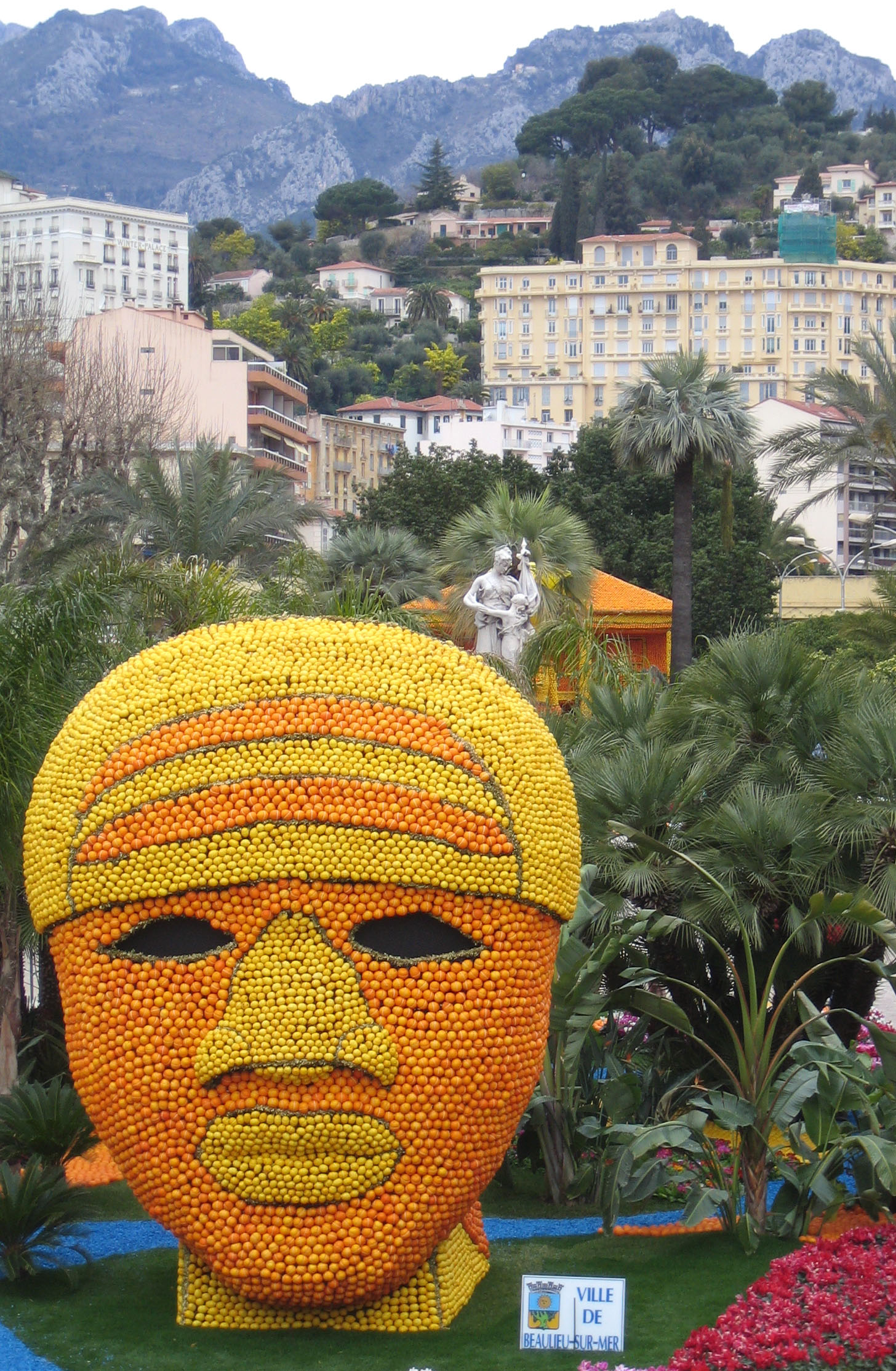 1
4
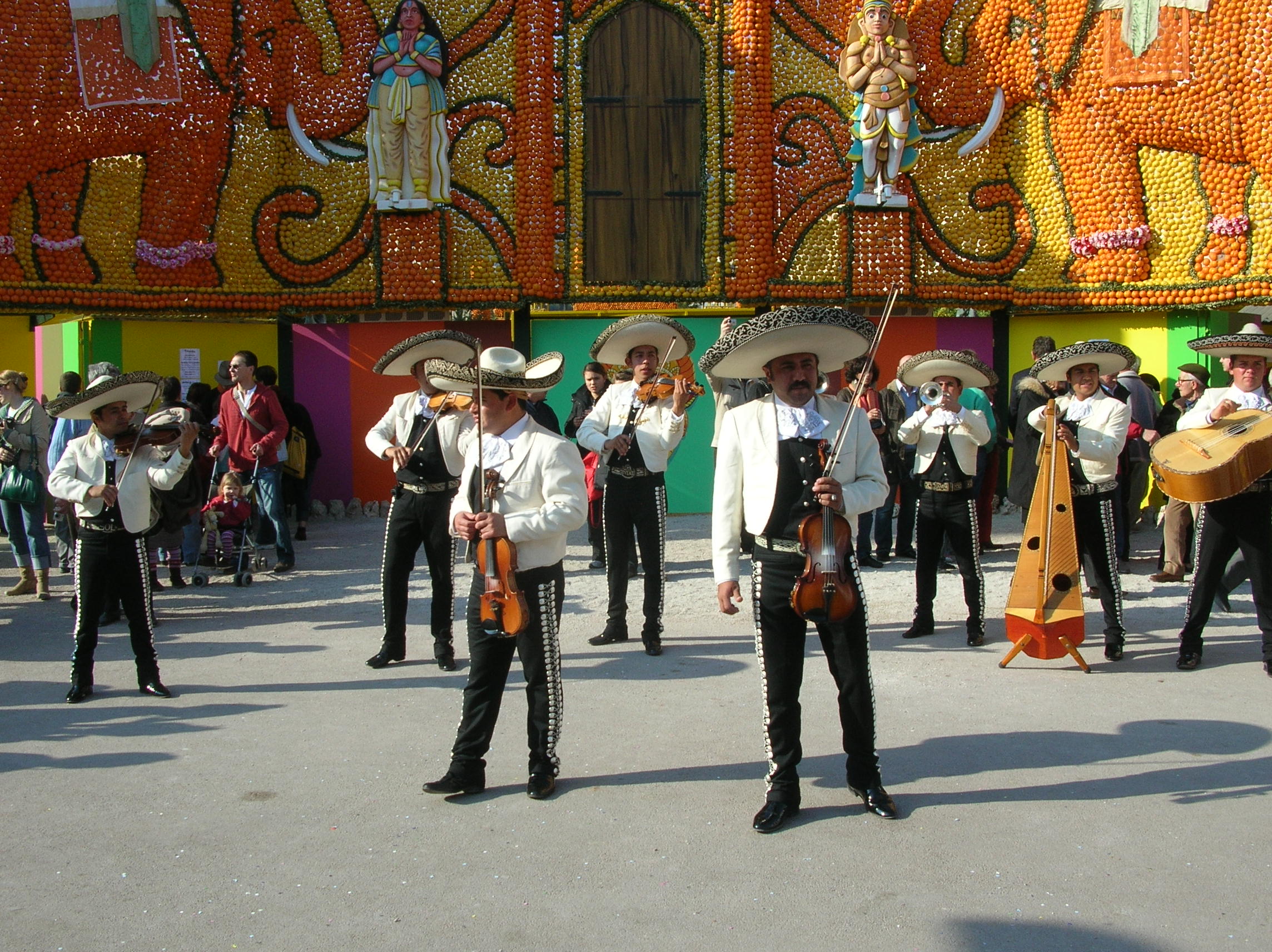 The boy is short.
The head is big.
écrire
Le garçon est petit.
La tête est grande.
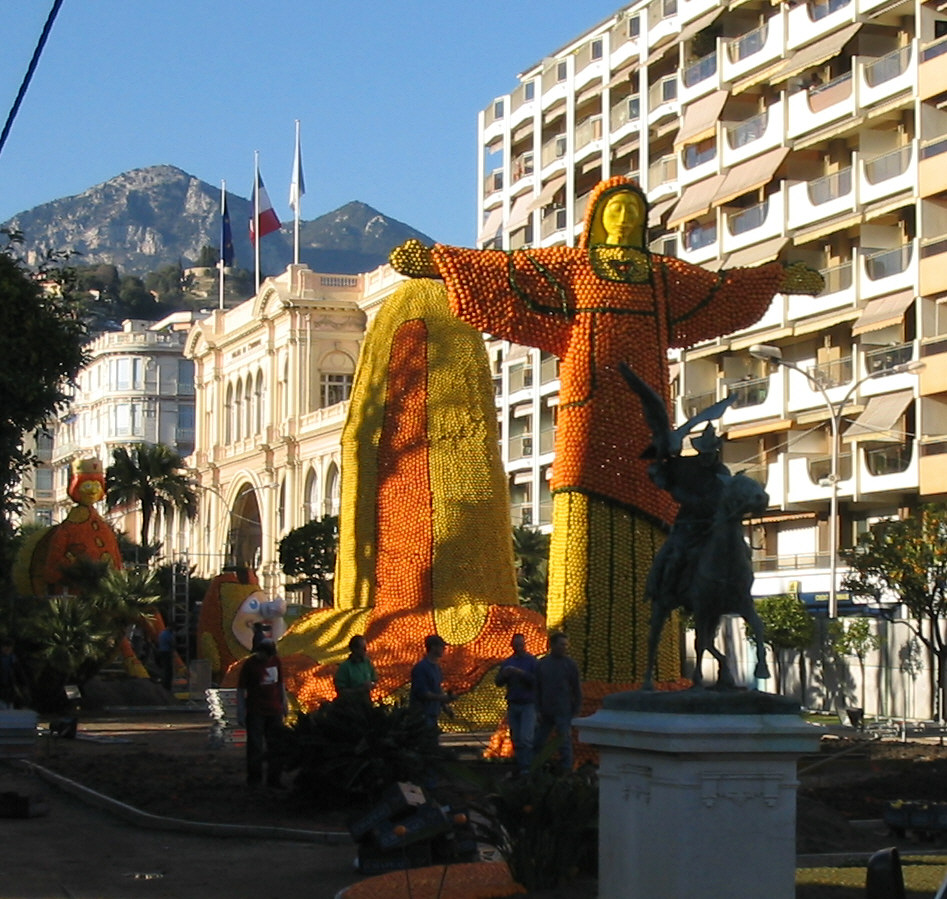 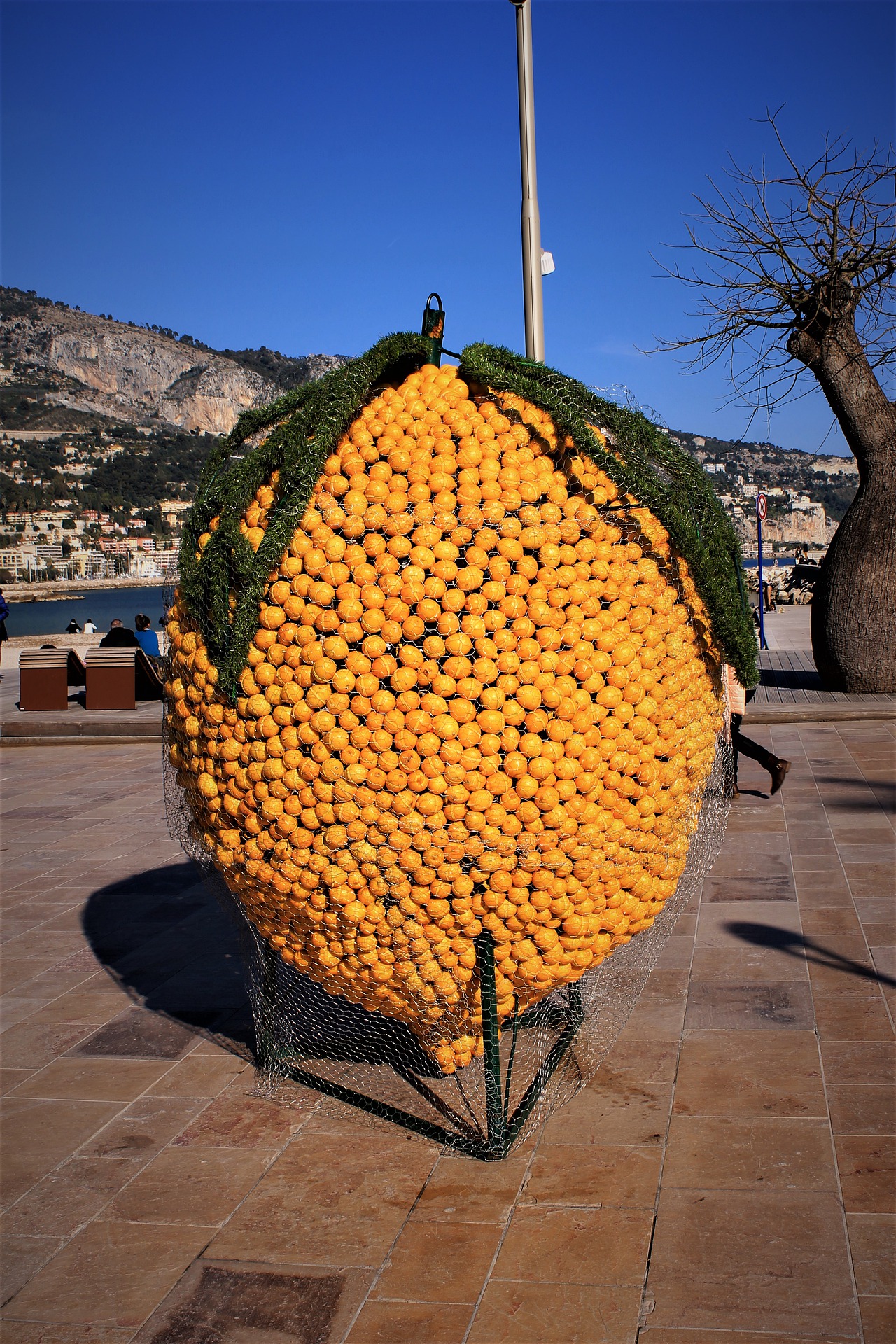 2
5
The fruit is small.
The person is tall.
Le fruit est petit.
La personne est grande.
3
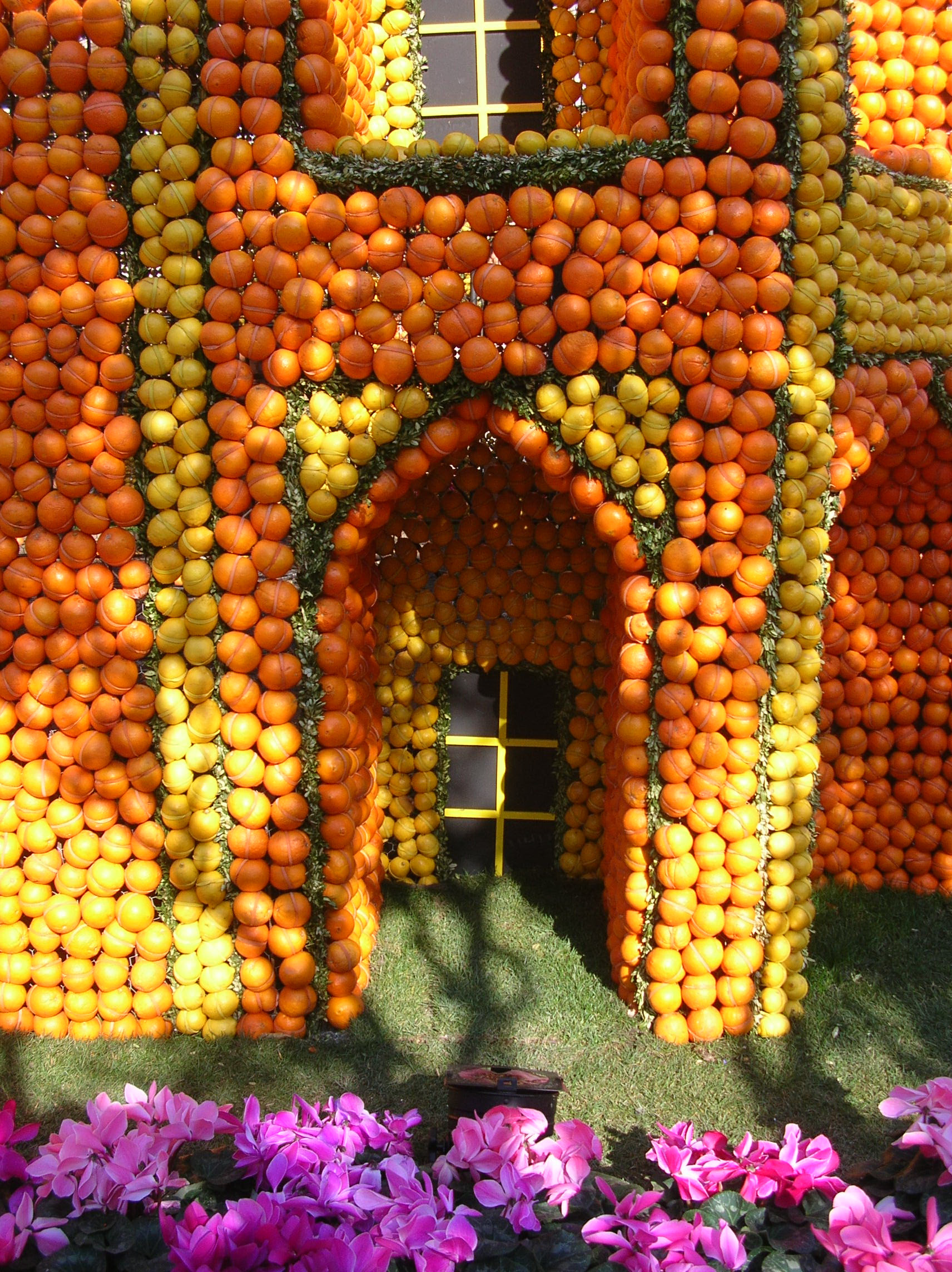 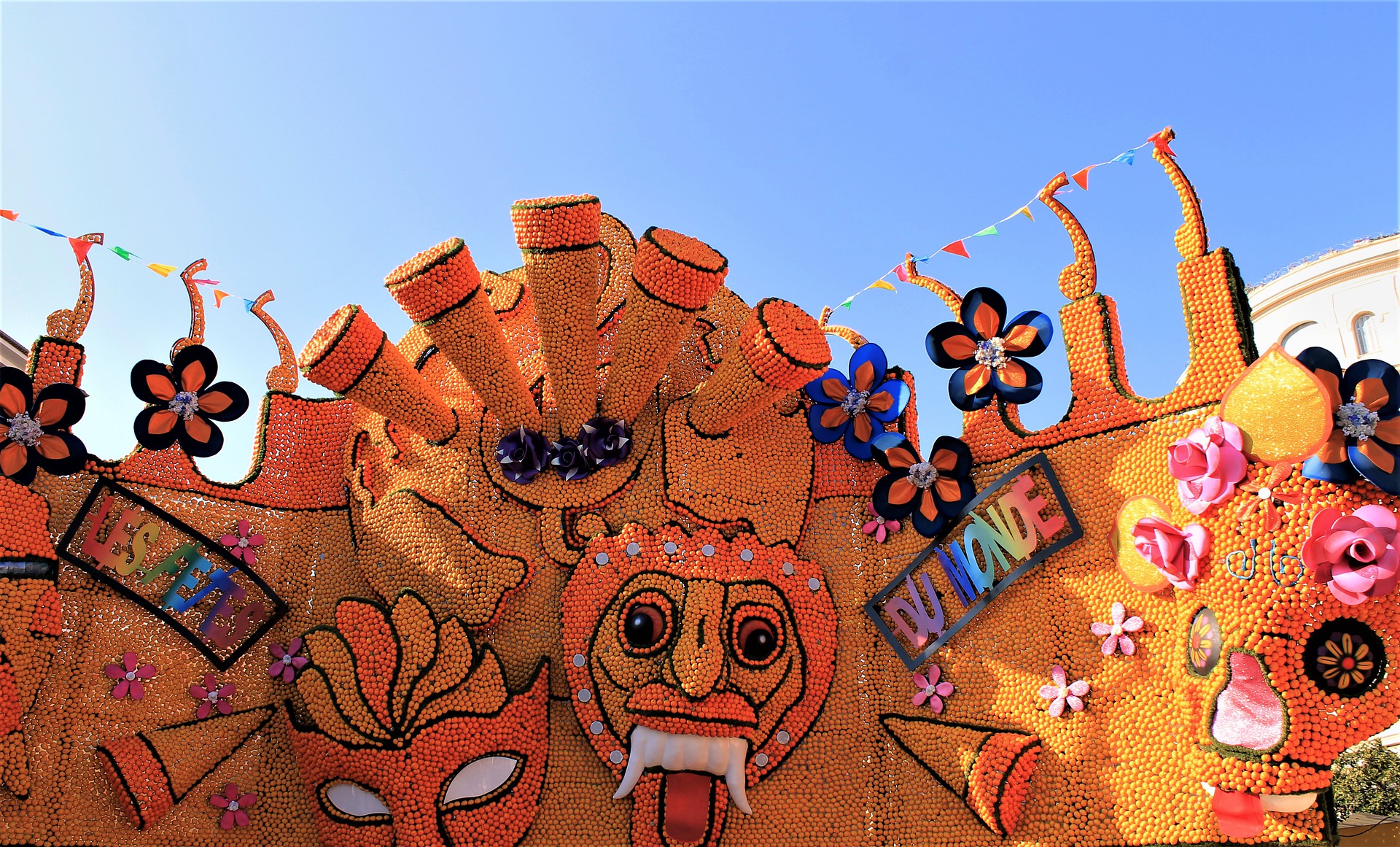 6
The celebration is big.
The house is small.
La fête est grande.
La maison est petite.
[Speaker Notes: Timing: 5 minutes

Aim: to practise written production of simple sentences describing pictures and using correct adjective agreement.

Procedure:
Click for each word to appear
Pupils produce the word with the correct article ‘le’, ‘la’ or ‘l’.
Click again for it to disappear into the corresponding pacperson’s mouth.

Attributions:2] Olivier2000 at French Wikipedia., CC BY-SA 1.0 via Wikimedia Commons]
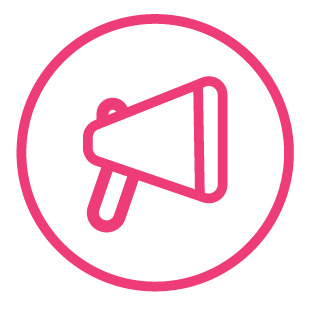 Follow up 4 - Écris en anglais : Can you get at least 15 points?
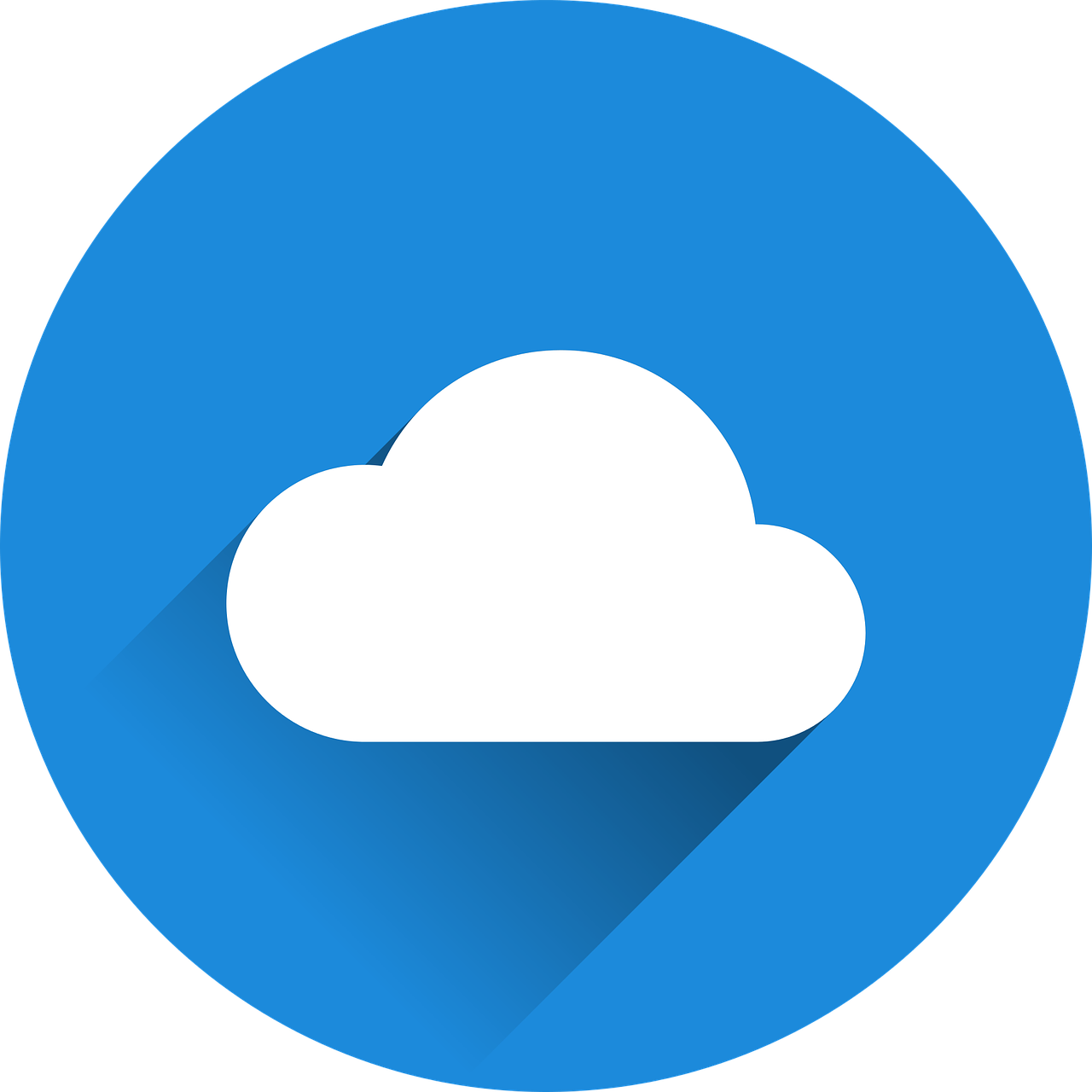 mots
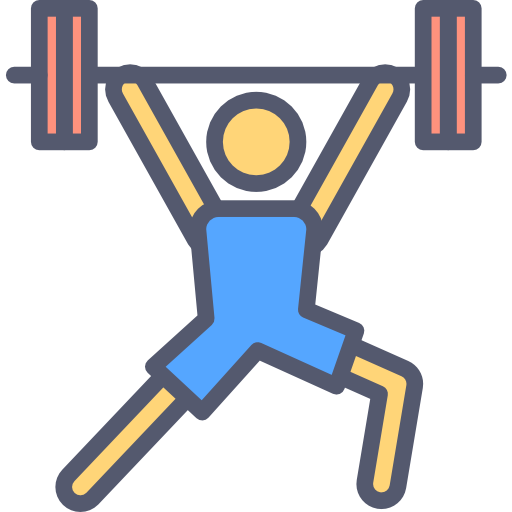 or
(the) photo
(the) table
vocabulaire
x3
(the) dog
(the) pet, animal
(the) cat
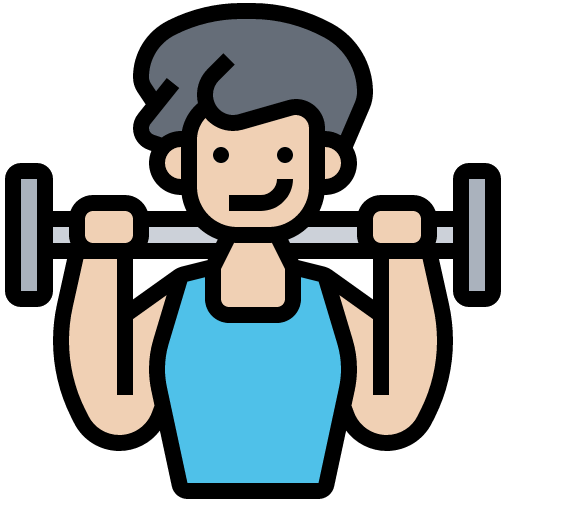 he has
what
she has
x2
every day
I have
with
to sing, singing
to use, using
easy
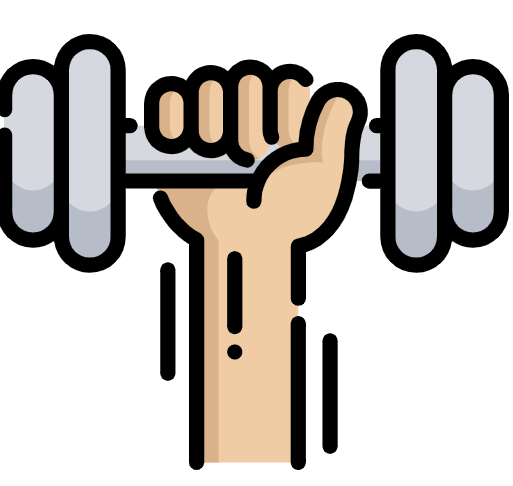 (the) boy
of
(the) father
x1
(the)fruit
(the) girl
(the) party, celebration
[Speaker Notes: Timing: 5-10 minutes

Aim: to practise written comprehension of vocabulary from this week and previous weeks.

Procedure:Give pupils a blank grid.  They fill in the English meanings of any of the words they know, trying to reach 15 points in total.
Note:The most recently learnt and practised words are pink, words from the previous week are green and those from earlier are blue, thus more points are awarded for them, to recognise that memories fade and more effort (heavy lifting!) is needed to retrieve them.]
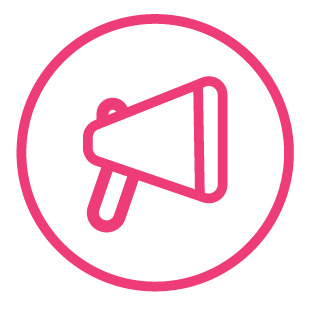 Follow up 5 - Écris en français : Can you get at least 15 points?
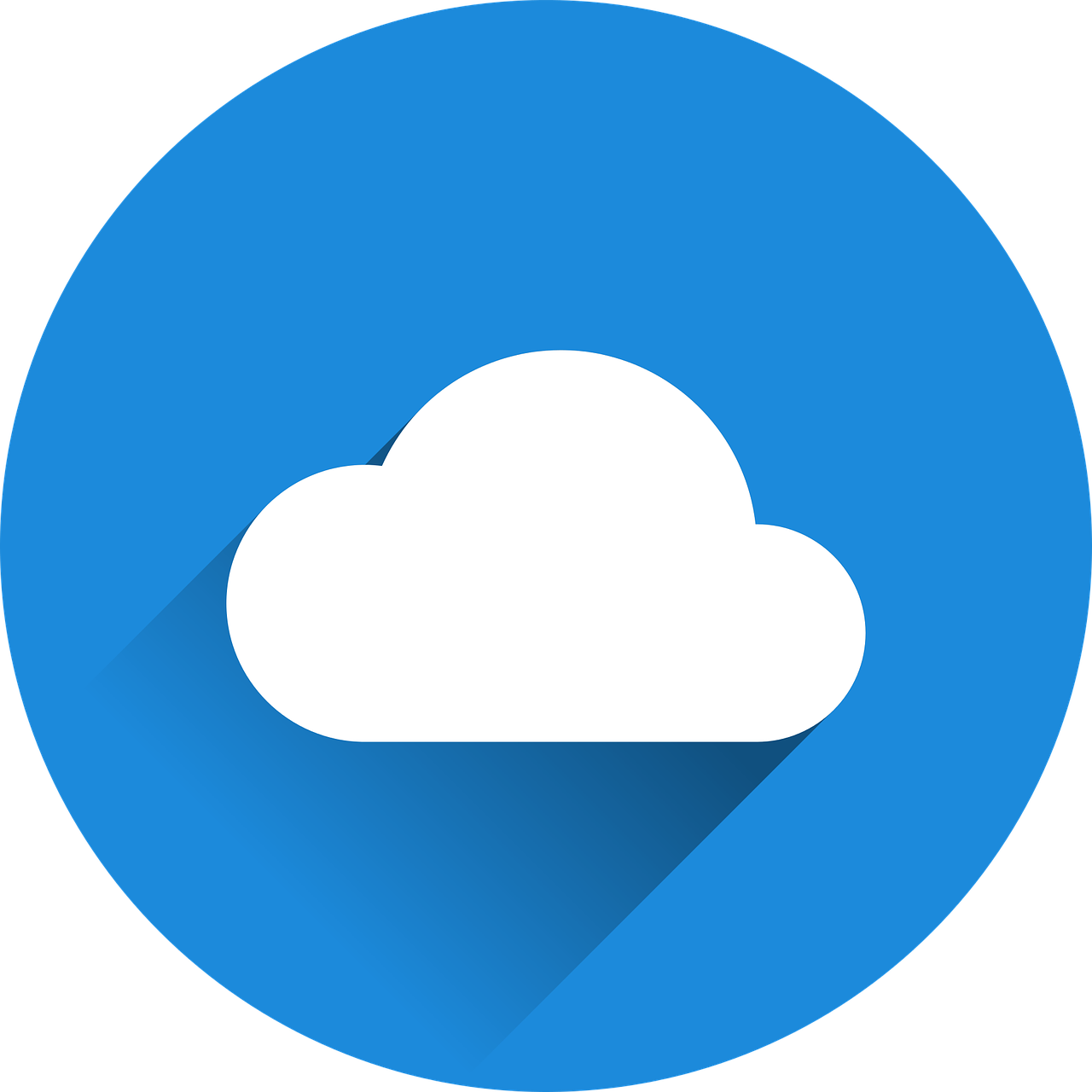 mots
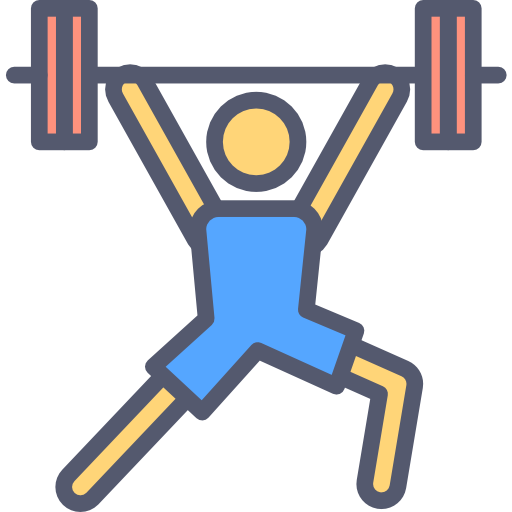 ou
la photo
la table
vocabulaire
x3
le chien
l’animal
le chat
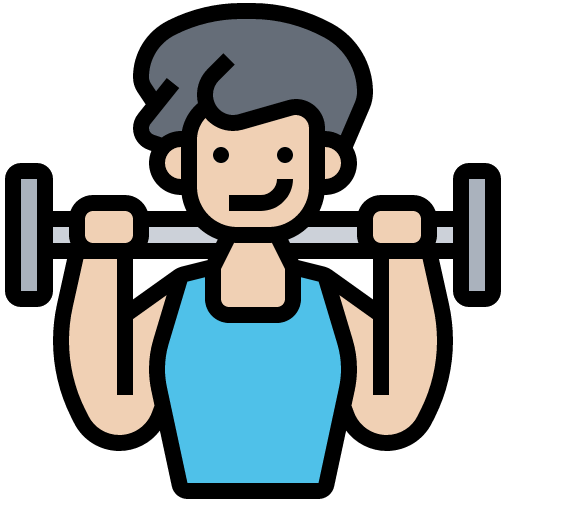 il a
quoi
elle a
x2
j’ai
tous les jours
avec
chanter
utiliser
facile
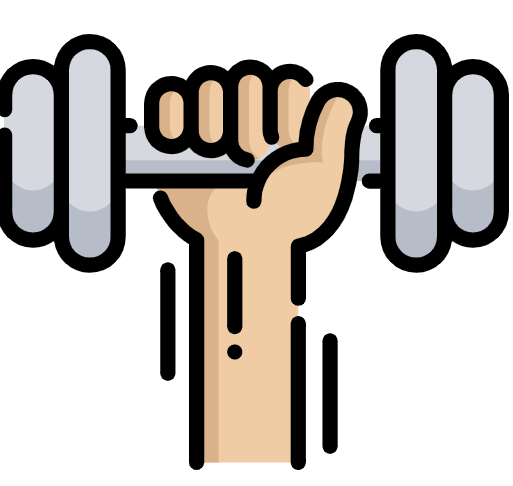 le garçon
de
répéter
x1
le fruit
la fête
la fille
[Speaker Notes: Timing: 5-10 minutes

Aim: to practise written comprehension of vocabulary from this week and previous weeks.

Procedure:Give pupils a blank grid.  They fill in the French meanings of any of the words they know, trying to reach 15 points in total.
Note:The most recently learnt and practised words are pink, words from the previous week are green and those from earlier are blue, thus more points are awarded for them, to recognise that memories fade and more effort (heavy lifting!) is needed to retrieve them.]
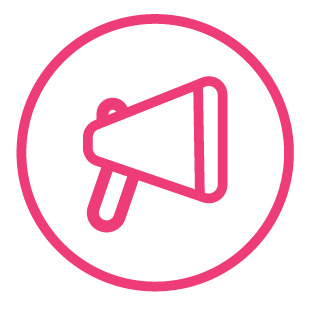 Écris en anglais : Can you get at least 15 points?
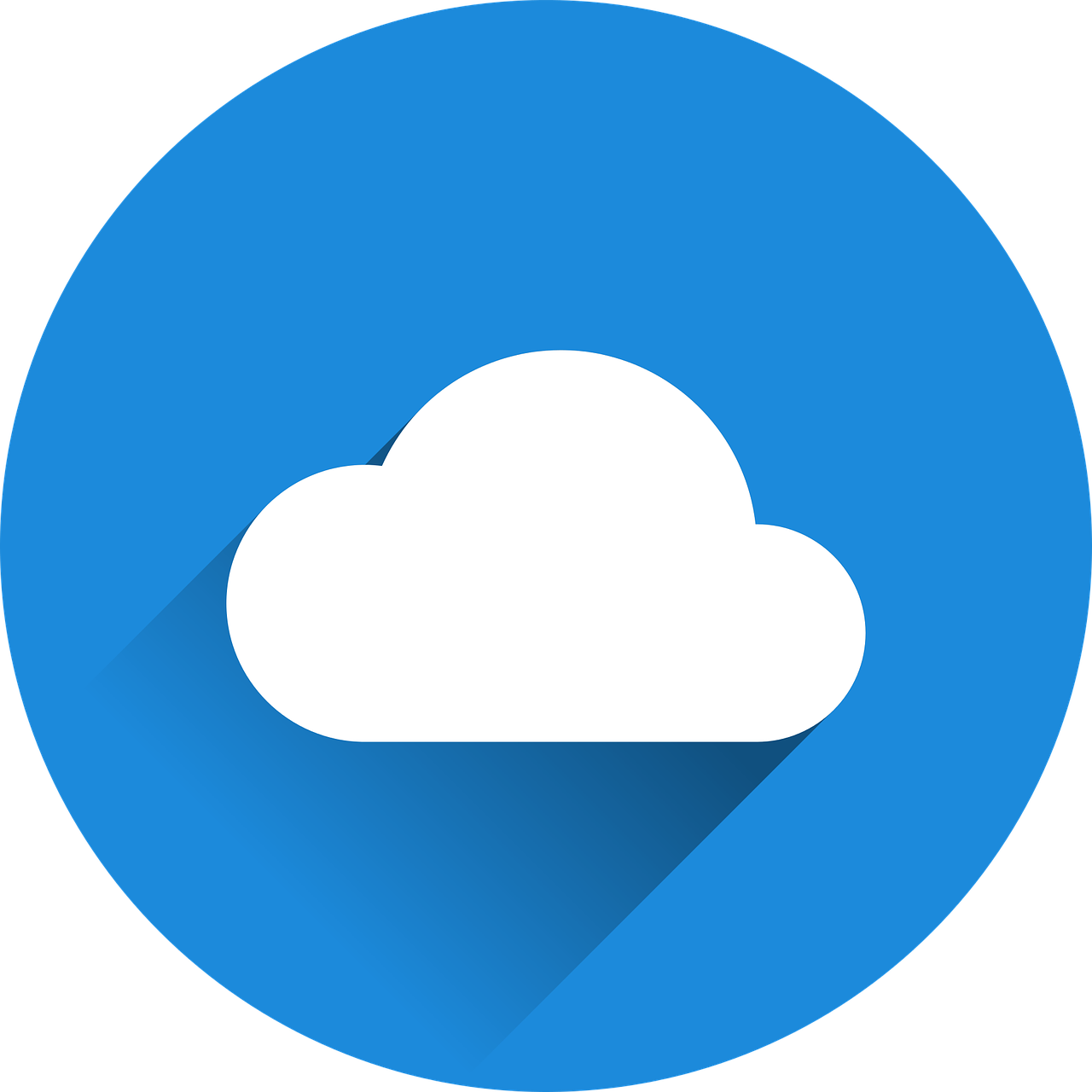 mots
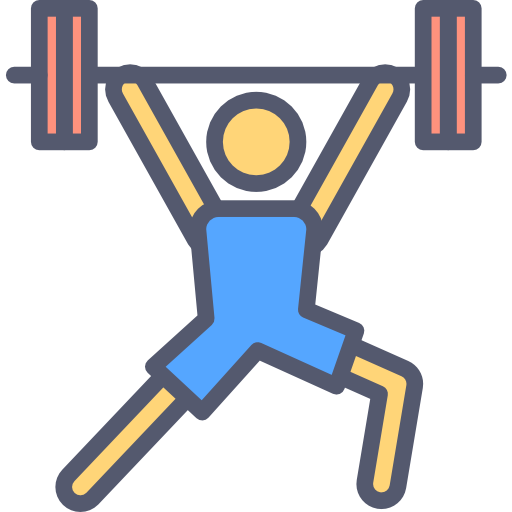 vocabulaire
x3
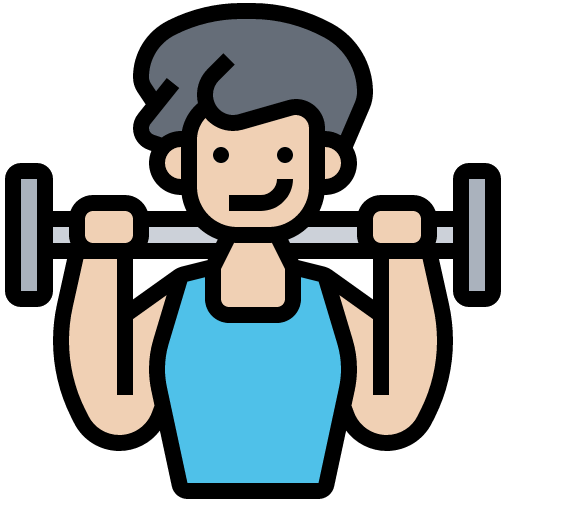 x2
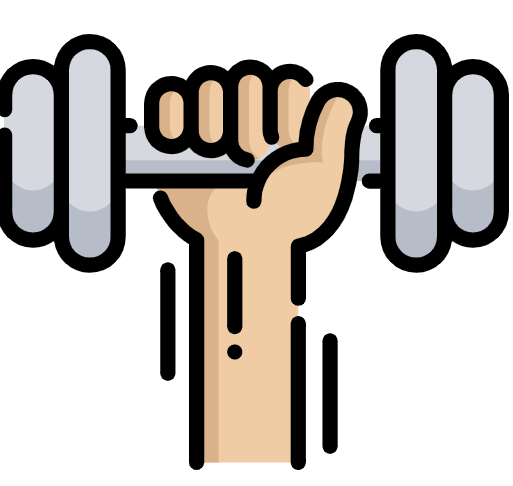 x1
[Speaker Notes: HANDOUT Follow up 4]
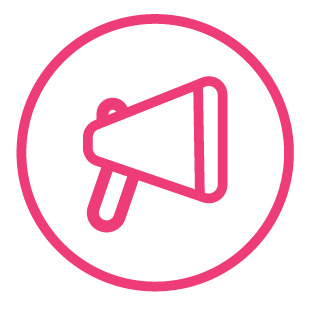 Écris en français : Can you get at least 15 points?
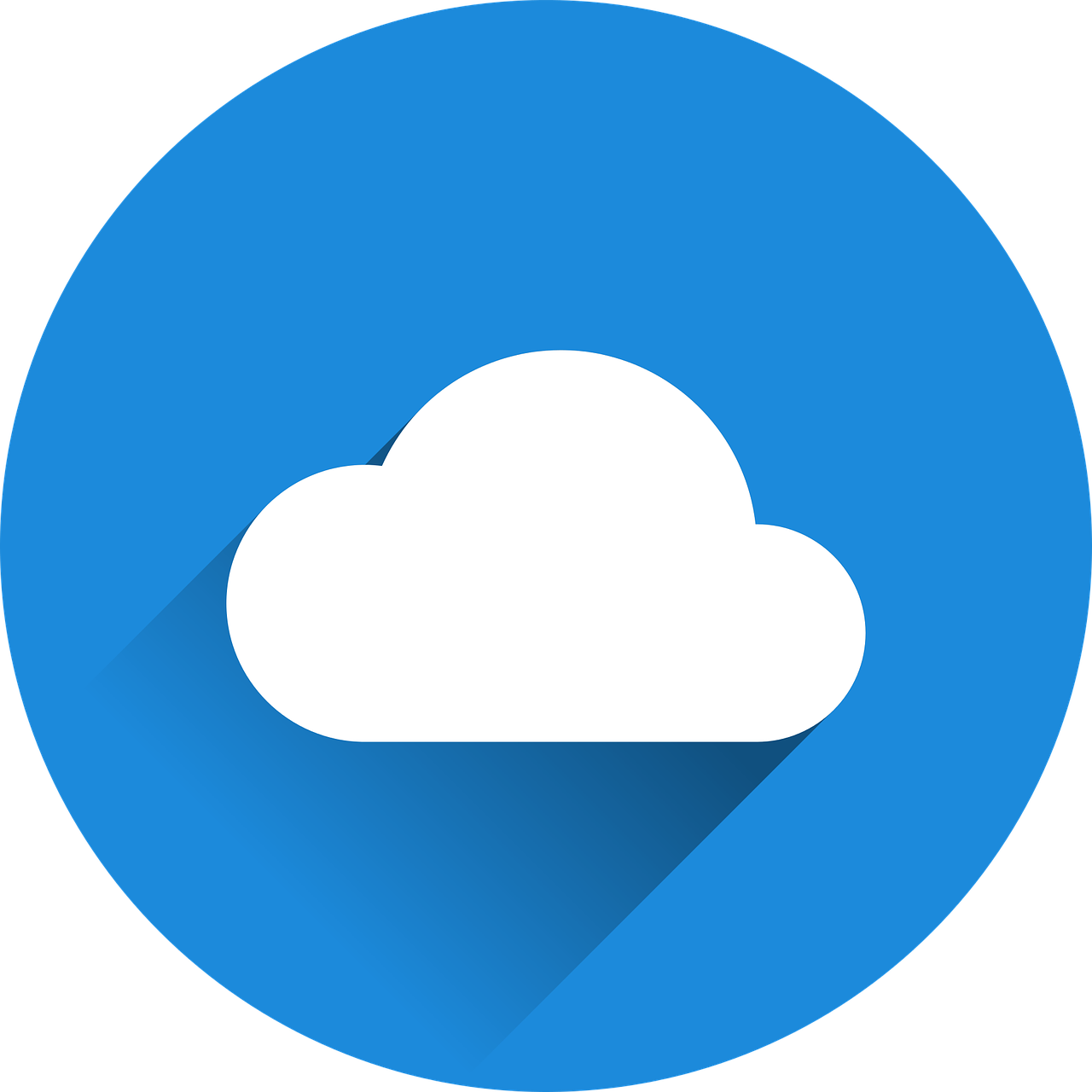 mots
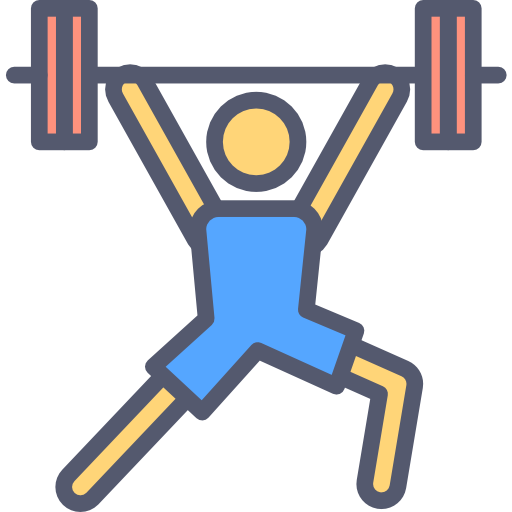 vocabulaire
x3
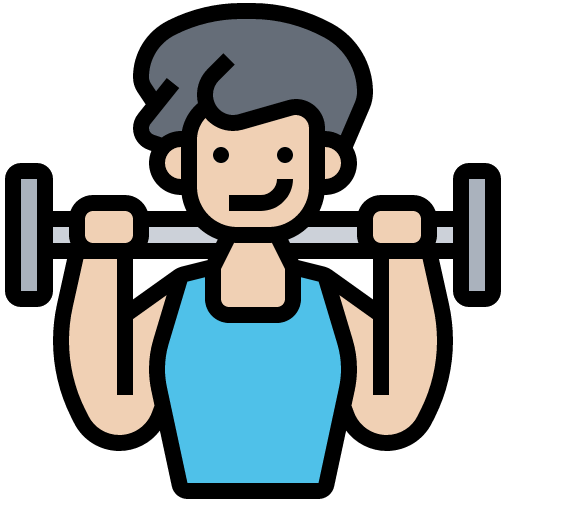 x2
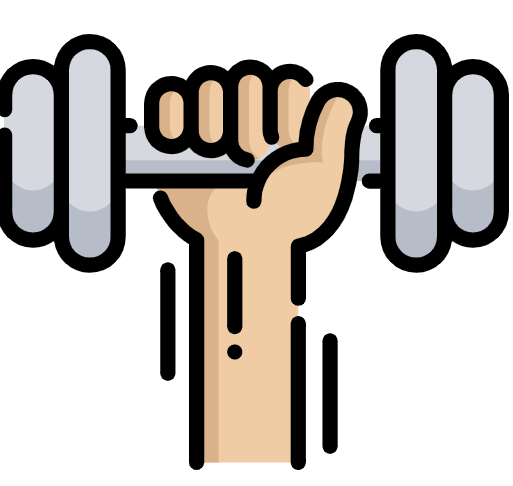 x1
[Speaker Notes: HANDOUT Follow up 5]